Absorption of Drugs
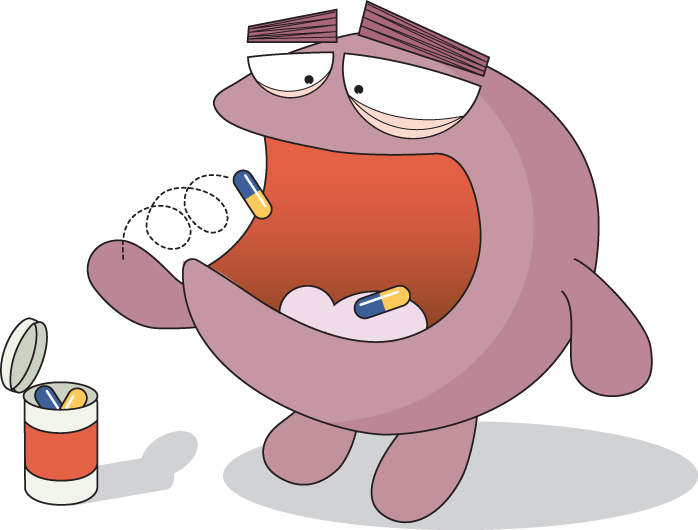 Rathish Ramankutty
Associate Professor
Dept: of Pharmaceutics
JKKN College of Pharmacy
1
First Pass Effect  / Presystemic metabolism
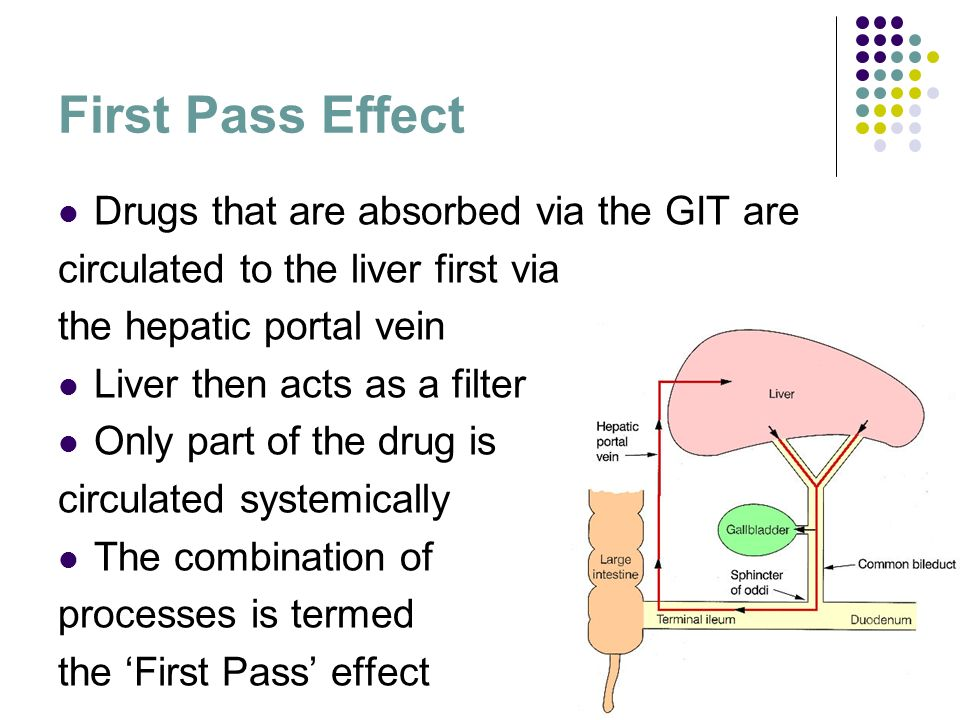 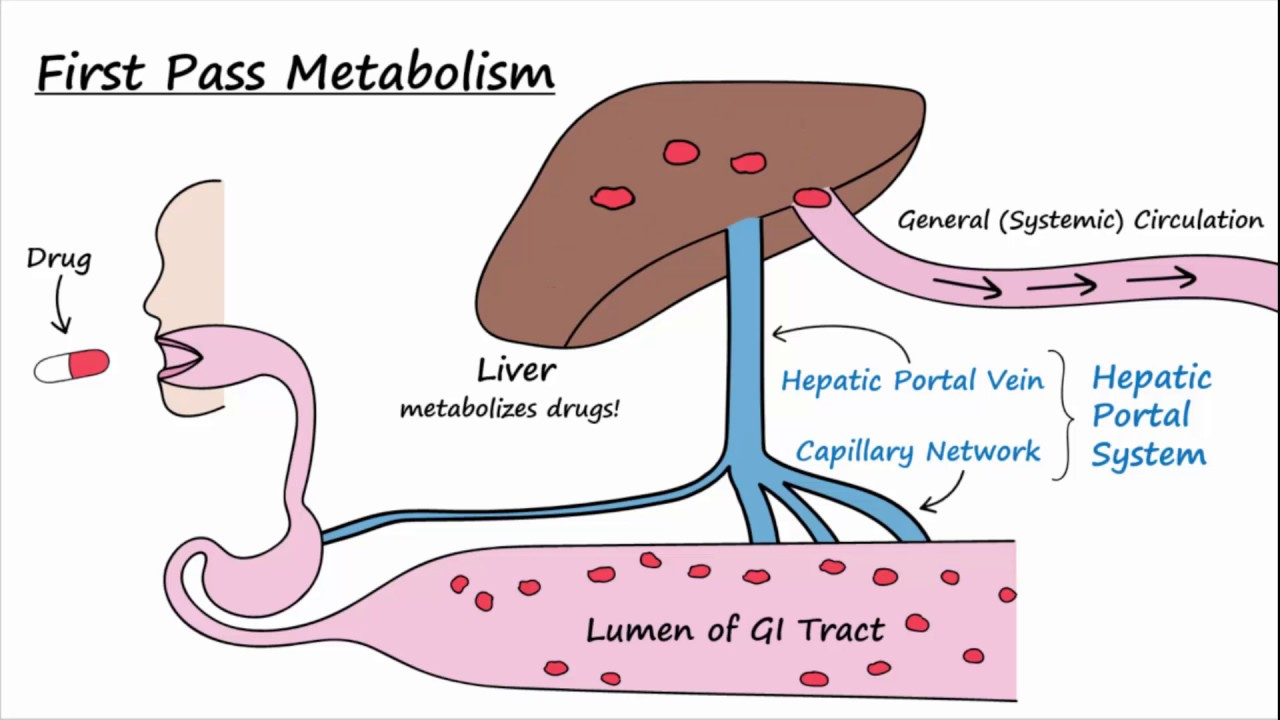 Drug metabolism is occuring before entering systemic circulation
Results in decreased bioavailability & therapeutic response
2
Cellular Membrane
Cellular membrane consists of a double layer of amphiphilic phospholipid molecules arranged in such a fashion that their hydrocarbon chains are oriented inwards to form the hydrophobic phase and their polar heads oriented to form the outer and inner hydrophilic boundaries of the cellular membrane that face the surrounding aqueous environment

Globular protein molecules are associated on either side of these hydrophilic boundaries and also interspersed within the membrane structure
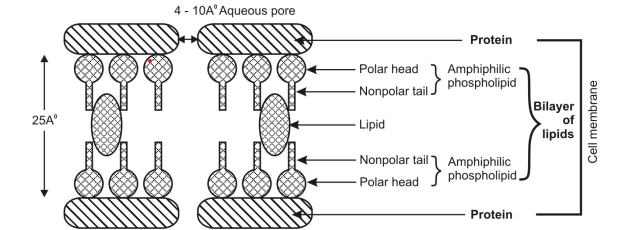 3
Mechanism of drug absorption
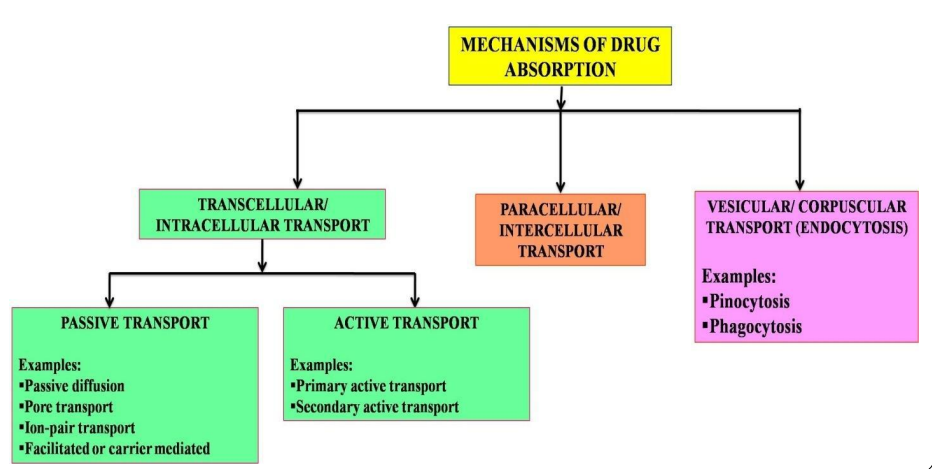 4
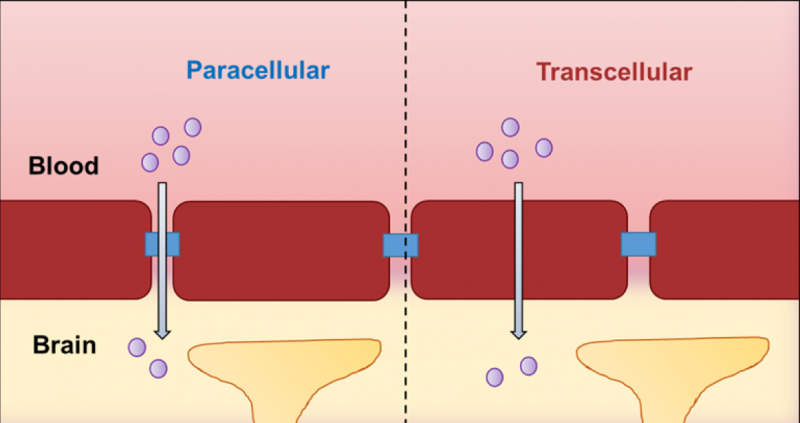 Transcellular / Intracellular
Defined as the passage of drugs across the GI epithelium. 
It is the most common pathway for drug transport. 
The 3 steps involved in transcellular transport of drugs are –
 (i) Permeation of GI epithelial cell membrane, a lipoidal barrier – this is the major obstacle to drug absorption. 
(ii) Movement across the intracellular space (cytosol). 
(iii) Permeation of the lateral or basolateral membrane- this is of secondary importance.
( situated below and toward the side )
5
Transcellular process in drug absorption
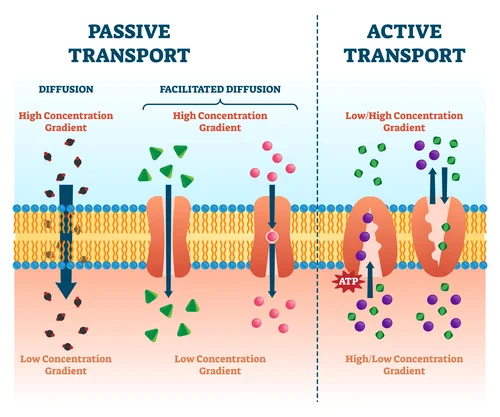 1. Passive Transport Processes – These transport processes do not require energy other than that of molecular motion (Brownian motion) to pass through the lipid bilayer. 
Passive transport processes can be further classified into following types – 
a. Passive diffusion. 
b. Pore transport. 
c. Ion-pair transport. 
d. Facilitated- or mediated-diffusion.
6
Paracellular / Intercellular transport
2.Paracellular/Intercellular Transport – is defined as the transport of drugs through the junctions between the GI epithelial cells. 
This pathway is of minor importance in drug absorption. 
The two paracellular transport mechanisms involved in drug absorption are – 
1. Permeation through tight junctions of epithelial cells – this process basically occurs through openings which are little bigger than the aqueous pores. Compounds such as insulin and cardiac glycosides are taken up this mechanism. 
2. Persorption – is permeation of drug through temporary openings formed by shedding of two neighbouring epithelial cells into the lumen.
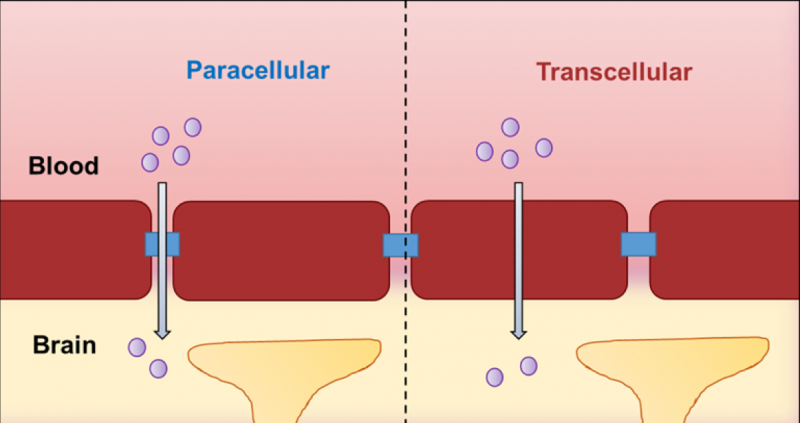 7
Vesicular or Corpuscular Transport (Endocytosis)
Like active transport, these are also energy dependent processes but involve transport of substances within vesicles into a cell. 
Since the mechanism involves transport across the cell membrane, the process can also be classified as transcellular. 
Vesicular transport of drugs can be classed into two categories –
 1. Pinocytosis. 
 2. Phagocytosis.
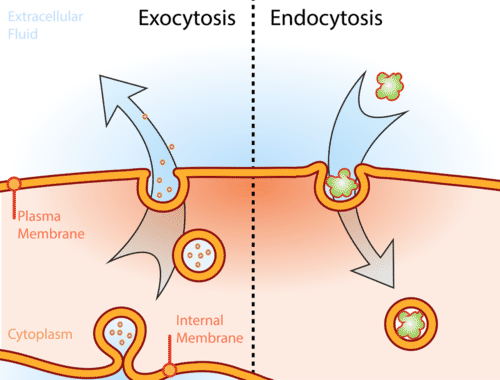 8
Compares transcellular, paracellular and vesicular transport mechanisms
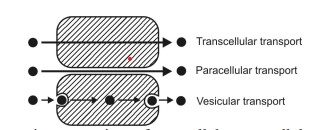 Passage of drugs across the GI epithelium.
Transport of drugs through the junctions between the GI epithelial cells.
Involves transport of substances within vesicles into a cell.
9
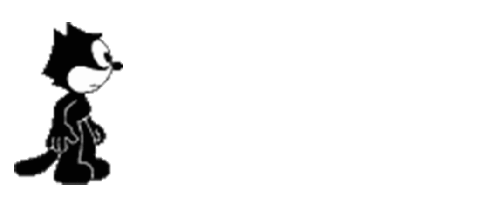 Let’s answer the questions
1.Define drug absorption. What are the various routes from which absorption of a drug is necessary for pharmacological action? 
2.Classify the drug transport mechanisms. 
3.What is the major mechanism for absorption of most drugs
10
Active and Passive Transport - Its Difference
Active transport is the movement of molecules across a membrane from a region of lower concentration to a region of higher concentration against the concentration gradient, often assisted by enzymes and requires energy”
“Passive transport is the movement of ions and molecules across the cell membrane without requiring energy.”
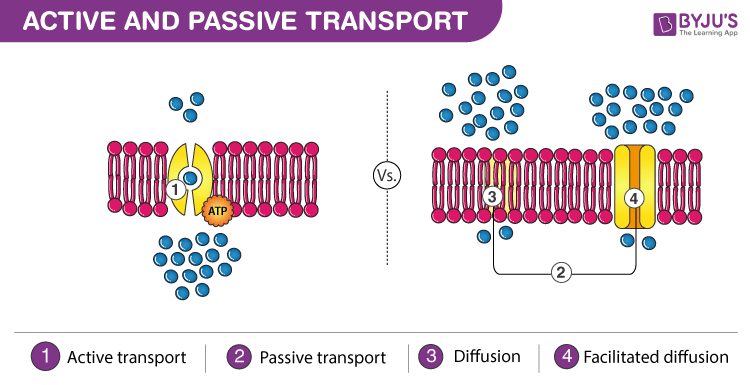 11
I.Passive Diffusion ( Passive Transport )
Also called non-ionic diffusion
It is the major process for absorption of more than 90% of the drugs. The driving force for this process is the concentration or electrochemical gradient.
It is defined as the difference in the drug concentration on either side of the membrane. 
Drug movement is a result of the kinetic energy of molecules. 
Since no energy source is required, the process is called as passive diffusion. 
During passive diffusion, the drug present in the aqueous solution at the absorption site partitions and dissolves in the lipid material of the membrane and finally leaves it by dissolving again in an aqueous medium, this time at the inside of the membrane.
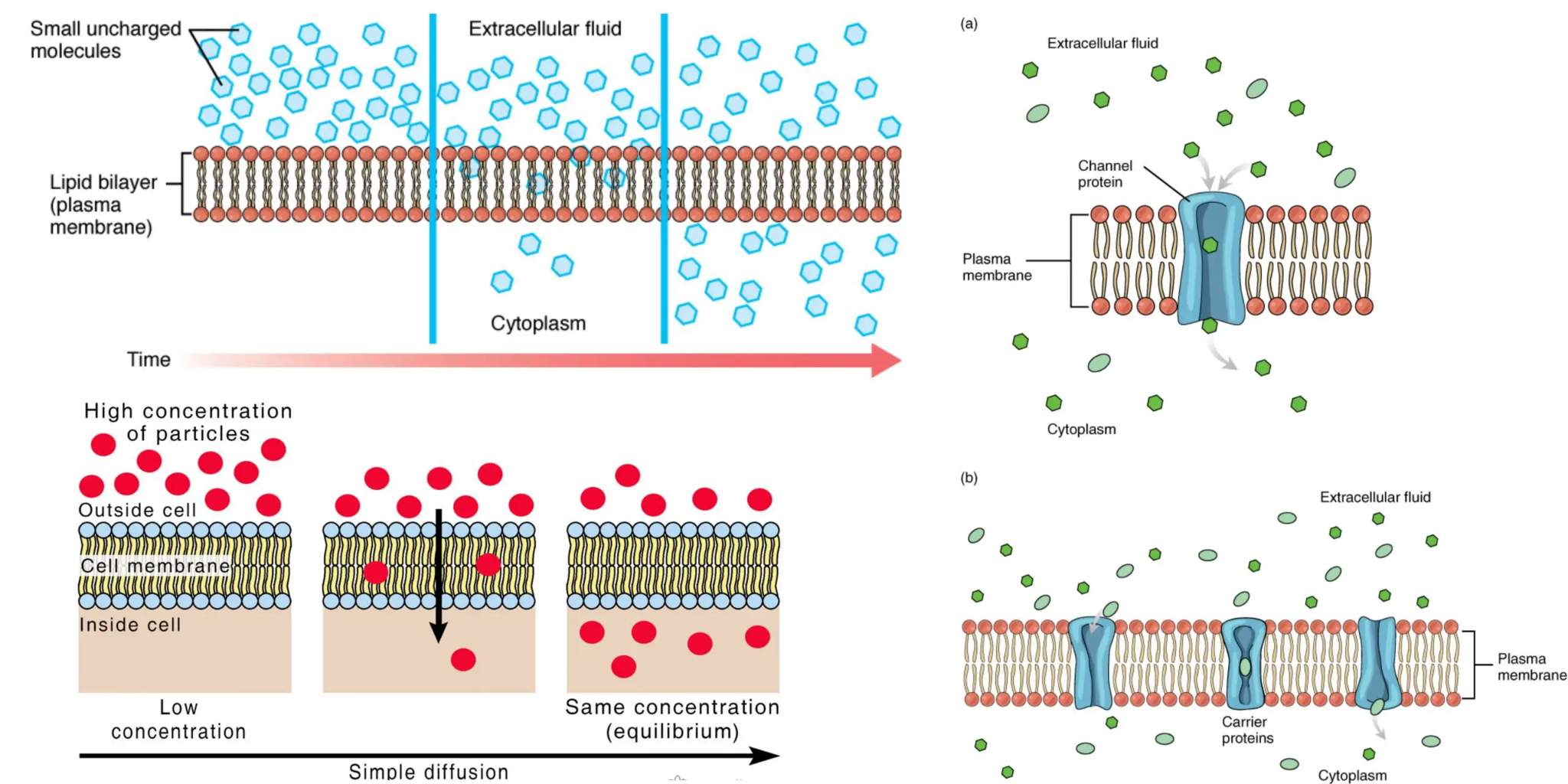 12
Fick’s first law of diffusion
Drug molecules diffuse from a region of higher concentration to one of lower concentration until equilibrium is attained and that the rate of diffusion is directly proportional to the concentration gradient across the membrane.
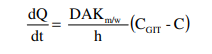 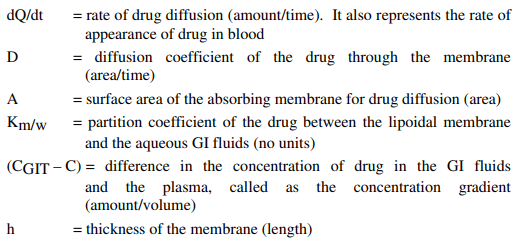 13
Based on the above equation, certain characteristics of passive diffusion can be generalized
1. The drug moves down the concentration gradient indicating downhill transport. 
2. The process is energy-independent and non-saturable. 
3. The rate of drug transfer is directly proportional to the concentration gradient between GI fluids and the blood compartment. 
4. Greater the area and lesser the thickness of the membrane, faster the diffusion; thus, more rapid is the rate of drug absorption from the intestine than from the stomach. 
5. The drug diffuses rapidly when the volume of GI fluid is low; conversely, dilution of GI fluids decreases the drug concentration in these fluids (CGIT) and lower the concentration gradient (CGIT – C).
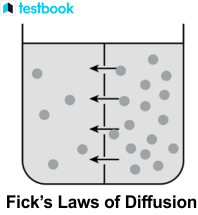 14
SINK CONDITION
Initially, when the drug is ingested, CGIT >> C and a large concentration gradient exists thereby acting as the driving force for absorption. 
As equilibrium approaches, the drug diffusion should stop and consequently a large fraction of drug may remain unabsorbed.
But this is not the case; once the passively absorbed drug enters blood, it is rapidly swept away and distributed into a much larger volume of body fluids and hence, the concentration of drug at the absorption site, CGIT, is maintained greater than the concentration of drug in plasma. 
Such a condition is called as sink condition for drug absorption.
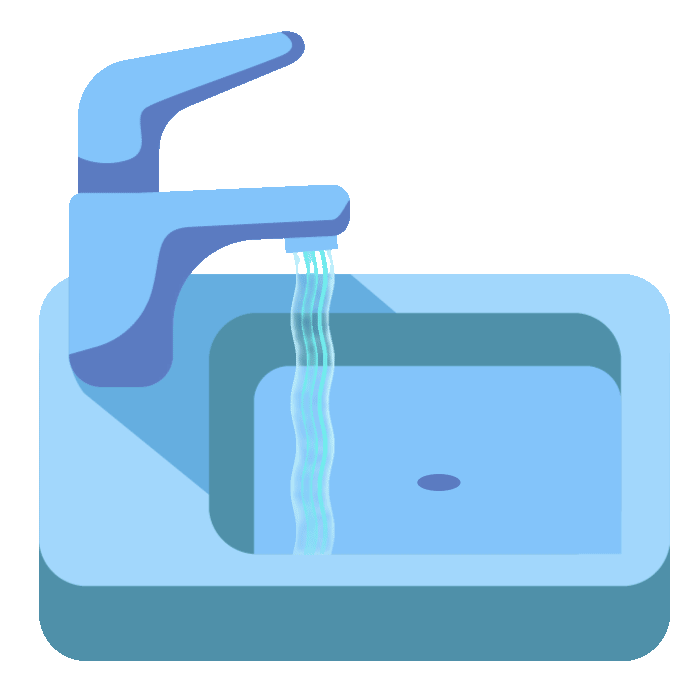 15
Permeability
Since under usual conditions of absorption, D, A, Km/w and h are constants, the term DAKm/w/h can be replaced by a combined constant P called as permeability coefficient. 
Permeability refers to the ease with which a drug can penetrate or diffuse through a membrane. 
Moreover, due to sink conditions, the concentration of drug in plasma C is very small in comparison to CGIT.
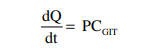 Thus, passive diffusion follows first-order kinetics.
16
First order Kinetics
Since a large concentration gradient always exists at the absorption site for passive diffusion, the rate of drug absorption is usually more rapid than the rate of elimination.
Besides, dilution and distribution of the absorbed drug into a large pool of body fluids and its subsequent binding to various tissues are other reasons for elimination being slower than absorption.
The more people scooping, the faster the removal of the snow pile. Doubling the number of individuals scooping the snow, the rate also doubles, thus, the less time needed to finish the task. (First-order kinetics)
In this scenario, the pile of snow represents the concentration of the reactant and the rate of shoveling is the rate of the reaction. So just like in a first-order reaction, the more snow (higher concentration), the faster you are in removing them (faster reaction rate). As the snow pile shrinks (lower concentration), the slower you are in removing them (slower reaction rate). (First-order reaction)
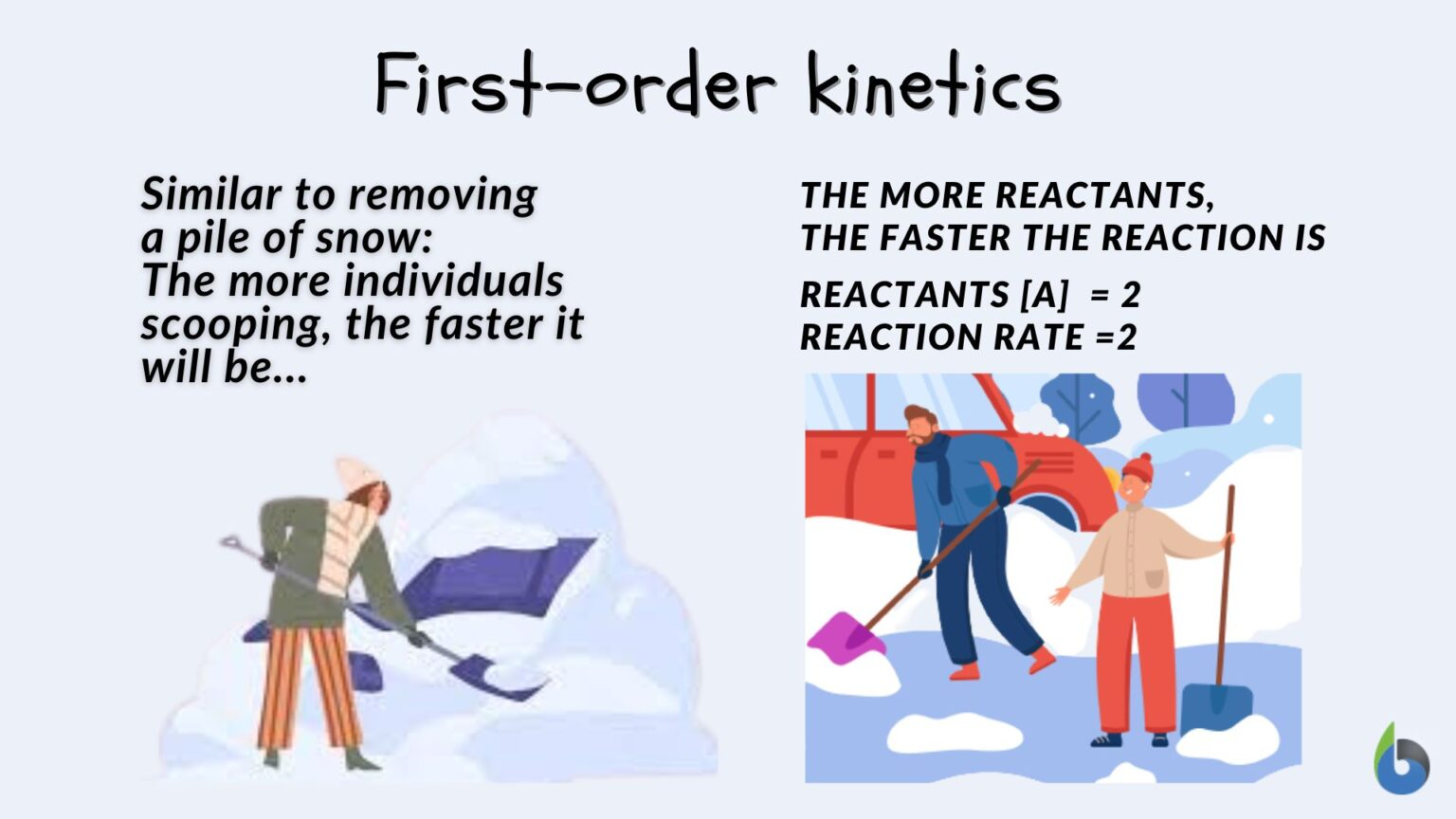 17
II.Pore Transport ( Passive Transport)
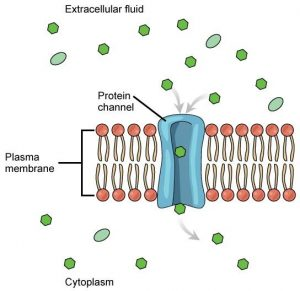 It is also called as convective transport, bulk flow or filtration. 
This mechanism is responsible for transport of molecules into the cell through the protein channels present in the cell membrane.
18
Characteristics of Pore Transport
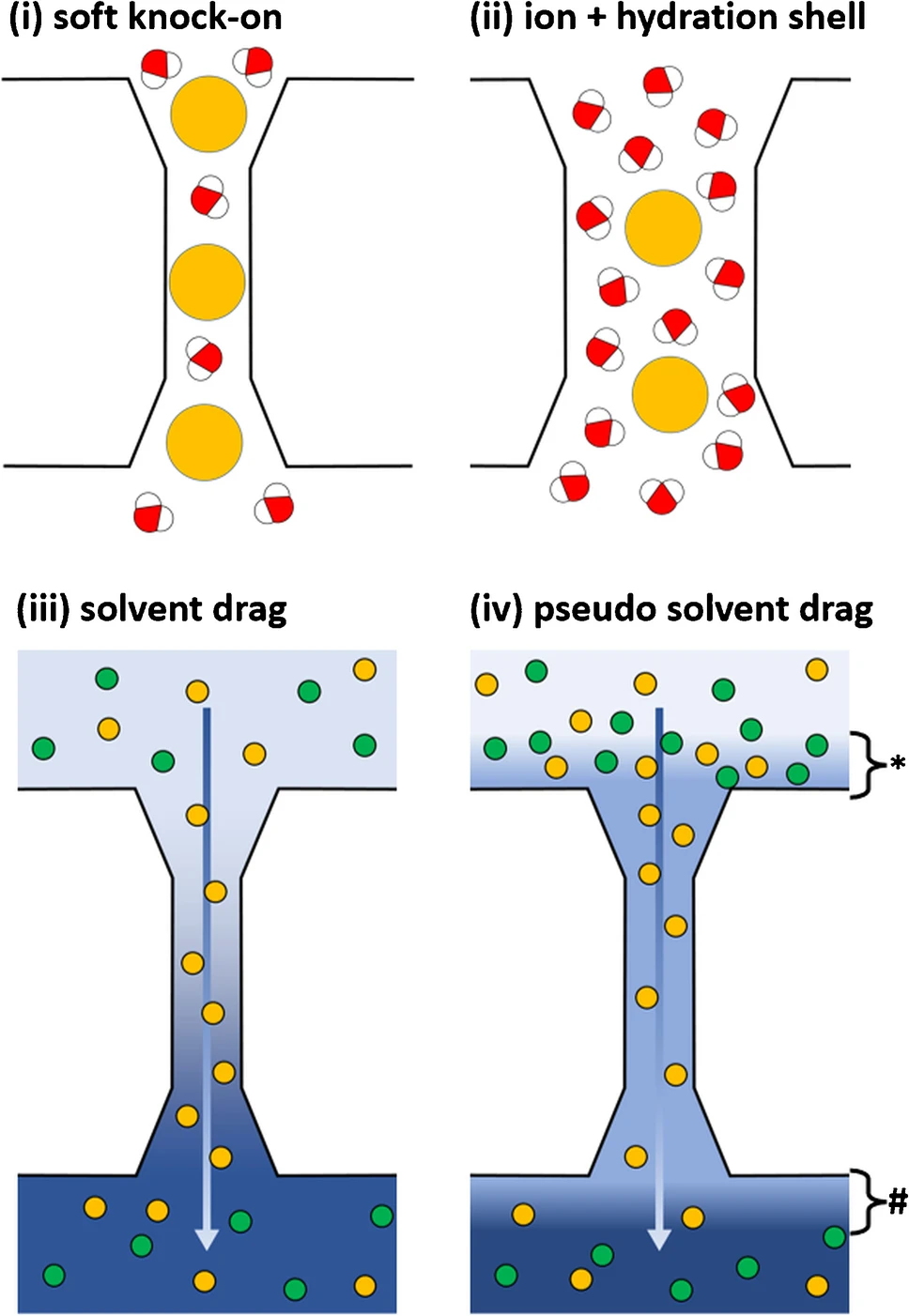 The driving force is constituted by the osmotic differences across the membrane due to which bulk flow of water along with small solid molecules occurs through such aqueous channels. Water flux that promotes such a transport is called as solvent drag. 
The process is important in the absorption of 
# low molecular weight (less than 100), 
# low molecular size (smaller than the diameter of the pore) and 
# generally water-soluble drugs through narrow, aqueous-filled channels or pores in the membrane structure—for example, urea, water and sugars.
Particular importance in renal excretion, removal of drug from the cerebrospinal fluid and entry of drugs into the liver.
19
III. Ion-Pair Transport
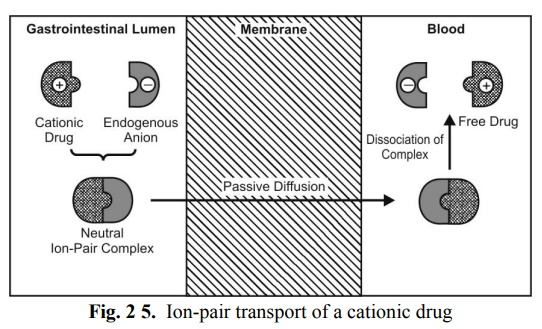 Agents penetrate the membrane by forming reversible neutral complexes with endogenous ions of the GIT .
Such neutral complexes have both the required lipophilicity( the ability of a molecule to mix with an oily phase rather than with water) as well as aqueous solubility for passive diffusion
20
Carrier- mediated transport
Some polar drugs cross the membrane more readily than can be predicted from their concentration gradient. This suggests presence of specialized transport mechanisms 
The mechanism is thought to involve a component of the membrane called as the carrier that binds reversibly or noncovalently with the solute molecules to be transported. This carrier-solute complex traverses across the membrane to the other side where it dissociates and discharges the solute molecule. 
The carrier then returns to its original site to complete the cycle by accepting a fresh molecule of solute. Carriers in membranes are proteins (transport proteins) and may be an enzyme or some other component of the membrane. They are numerous in all biological membranes and are found dissolved in the lipid bilayer of the membrane.
Glucose
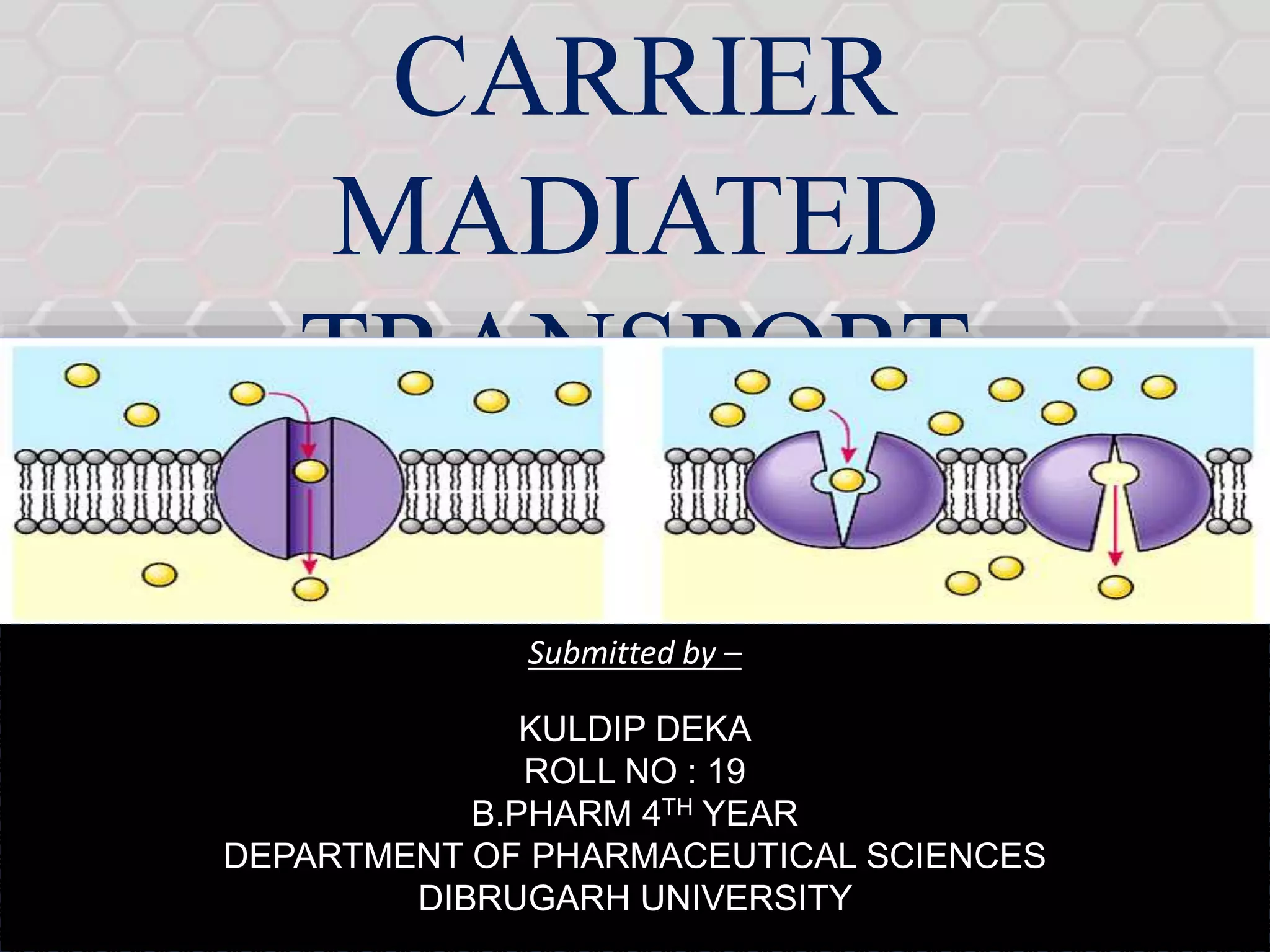 GLUT receptors
21
Polar &  Non Polar
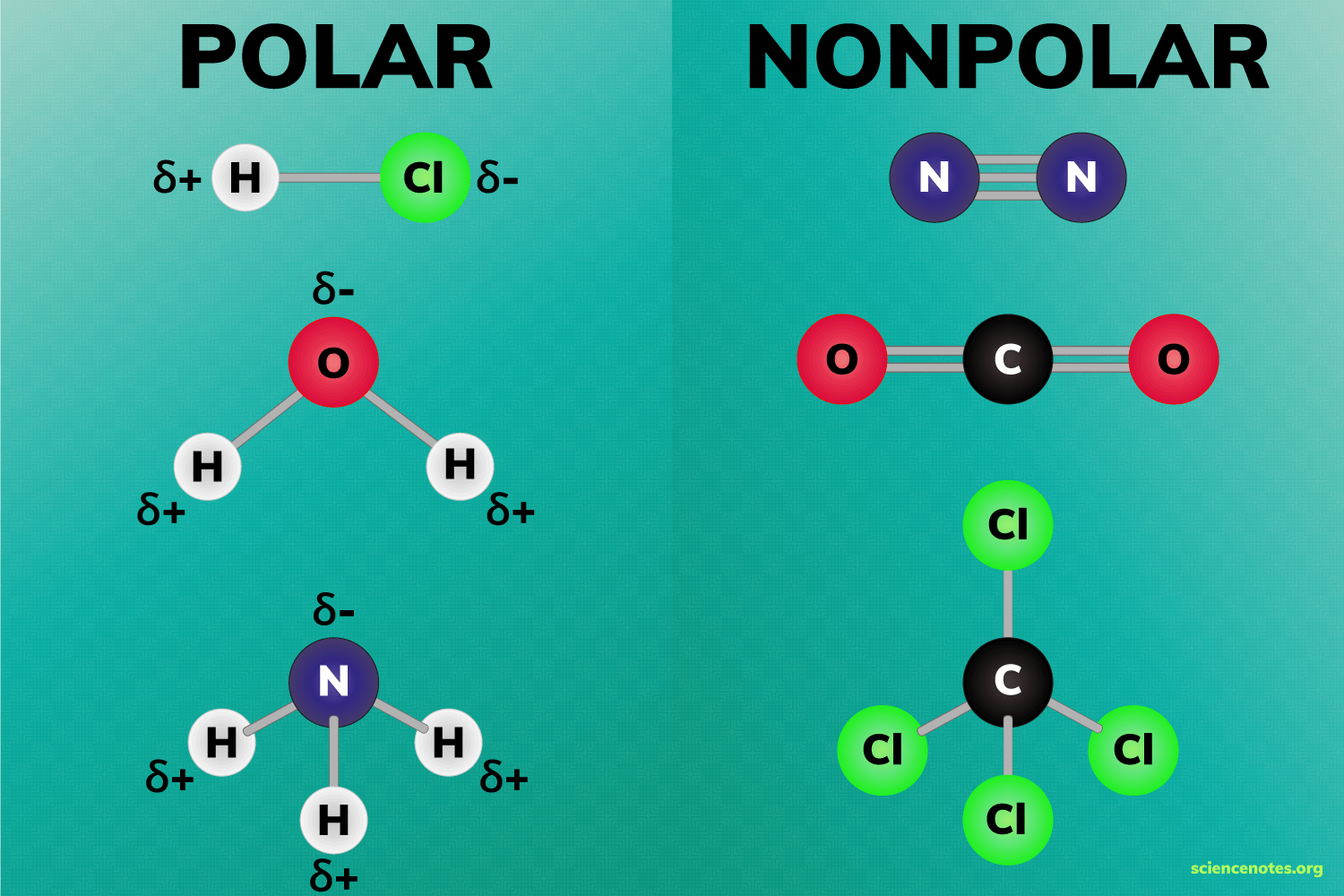 HYDROPHOBIC
HYDROPHILIC
When things are different at each end, we call them polar.Some molecules have positive and negative ends too, and when they do, we call them polar.If they don't, we call them non-polar
22
Characteristics of carrier-mediated transport
1. A carrier protein always has an uncharged (non-polar) outer surface which allows it to be soluble within the lipid of the membrane.
 2. The carriers have no directionality; they work with same efficiency in both directions. 
3. The transport process is structure-specific i.e. the carriers have special affinity for and transfer a drug of specific chemical structure only (i.e. lock and key arrangement); generally the carriers have special affinity for essential nutrients. 
4. Since the system is structure-specific, drugs having structure similar to essential nutrients, called as false nutrients, are absorbed by the same carrier system.
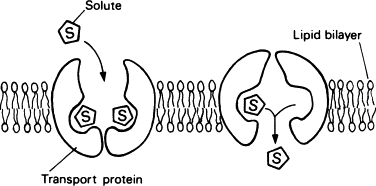 23
Characteristics of carrier-mediated transport
Since the number of carriers is limited, the system is capacity-limited i.e. at higher drug concentration; the system becomes saturated and approaches an asymptote.
It is important to note that for a drug absorbed by passive diffusion, the rate of absorption increases linearly with the concentration but in case of carrier-mediated processes, the drug absorption increases linearly with concentration until the carriers become saturated after which it becomes curvilinear and approach a constant value at higher doses 
Moreover, the capacity-limited characteristics of such a system suggest that the bioavailability of a drug absorbed by such a system decrease with increasing dose—for example, vitamins like B1, B2 and B12. Hence, administration of a large single oral dose of such vitamins is irrational.
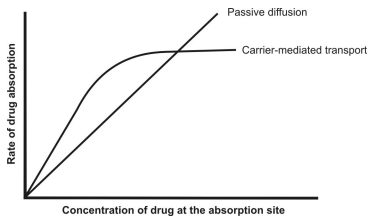 Asymptote :a straight line that continually approaches a given curve but does not meet it at any finite distance.
24
Types of carrier-mediated transport systems have
Carrier Mediated
Facilitated Diffusion
Active transport
Passive movement of substances, such as biological molecules or ions, across a plasma membrane by means of a transport protein located in the plasma membrane. Since the movement of substances is from greater to lesser concentrations, chemical energy is neither used nor required.
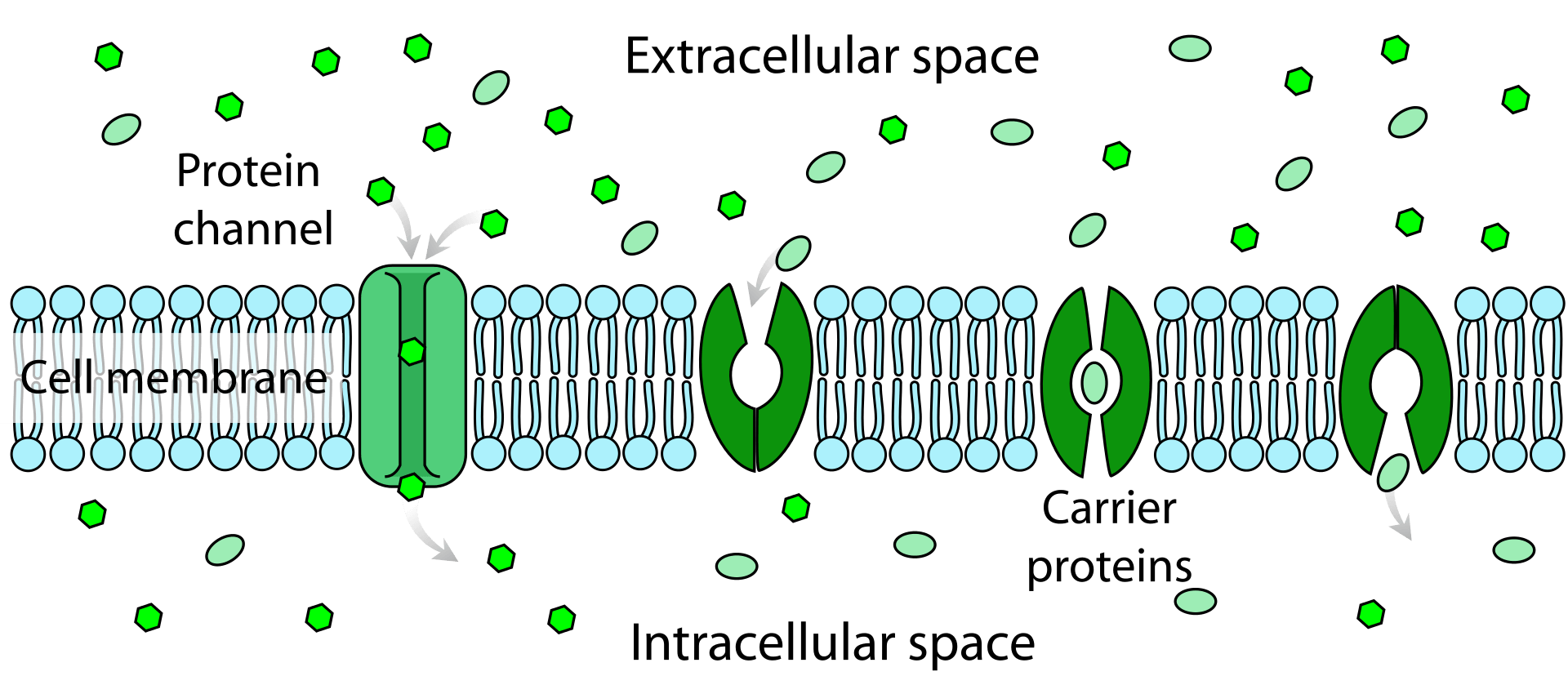 Examples of such a transport system include entry of glucose into RBCs and intestinal absorption of vitamins B1 and B2. A classic example of passive facilitated diffusion is the GI absorption of vitamin B12.
25
Let’s try to answer these questions
It is always advisable to administer B vitamins in small multiple doses rather than as a single large dose. Why? 
What do you understand by sink conditions? How is it maintained and responsible for complete passive absorption of drugs from GIT?
How does a paracellular transport differ from pore transport?
Enlist  the characteristics of pore transport mechanism?
Differentiate transcellular and paracellular transport ? 
Differentiate passive and active transport mechanism ?
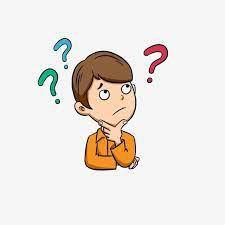 26
Active transport
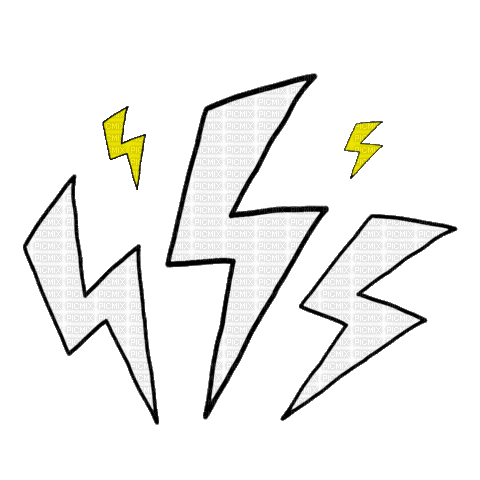 ACTIVE TRANSPORT
Primary Active Transport
Secondary Active Transport
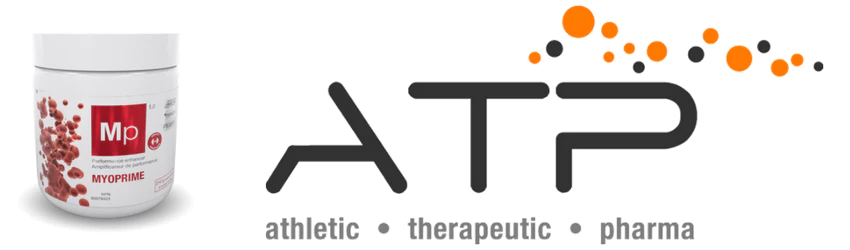 Carrier proteins
ION Transporters
ABC Transporters
SYMPORT
ANTIPORT
Organic Anion Transporters
Organic Cation Transporters
27
Primary Active Transport
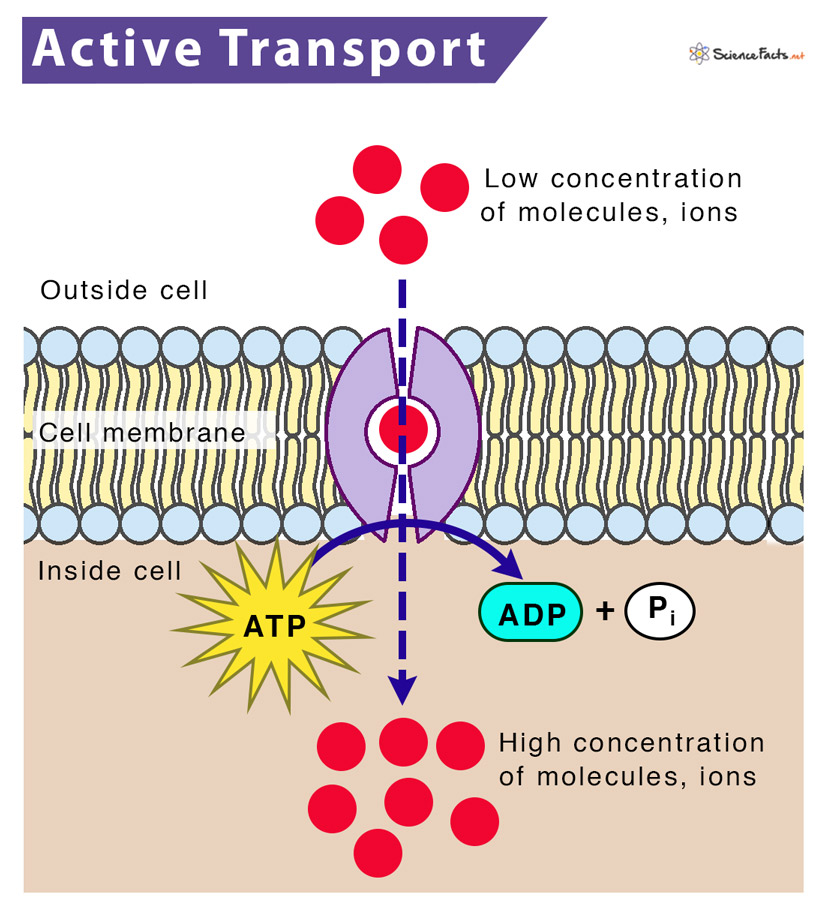 In this process, there is direct ATP requirement. 
Moreover, the process transfers only one ion or molecule and in only one direction, and hence called as uniporter e.g. absorption of glucose
Carrier proteins
Ion Transporters
ABC Transporters
28
ION TRANSPORTERS
Responsible for transporting ions in or out of cells.
 A classic example of ATP-driven ion pump is proton pump which is implicated in acidification of intracellular compartments. 
Two types of ion transporters which play important role in the intestinal absorption of drugs have been identified 
(a) Organic anion transporter – which aids absorption of drugs such as pravastatin and atorvastatin. ( negatively charged atoms)
(b) Organic cation transporter – which aids absorption of drugs such as diphenhydramine. (positively charged atoms)
Three sodium ions attach to the proteins, as well as the ATP, which splits to provides energy to change the shape of the protein. Sodium ions are pushed out the membrane to the outside of the cell, when the protein changes shape.
Two potassium ions bind to the protein and are then transported through the membrane to the inside of the cell, when the protein changes shape. The phosphate detaches from the protein, to resynthesized into ATP.
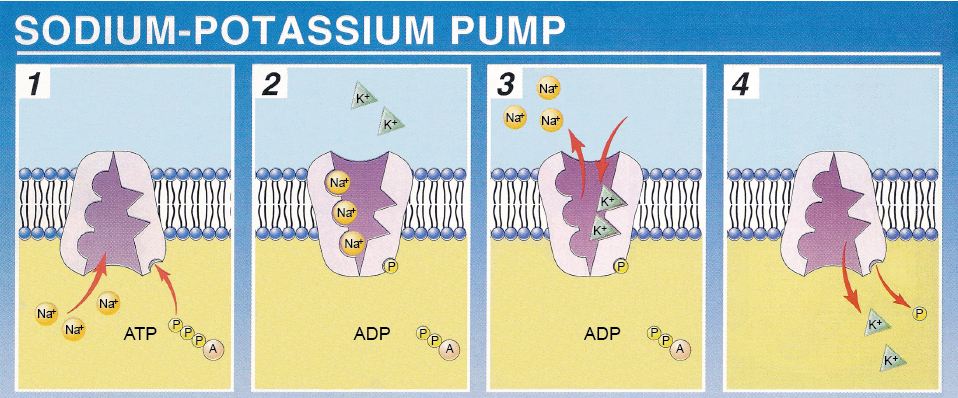 29
ABC (ATP-binding cassette) transporters
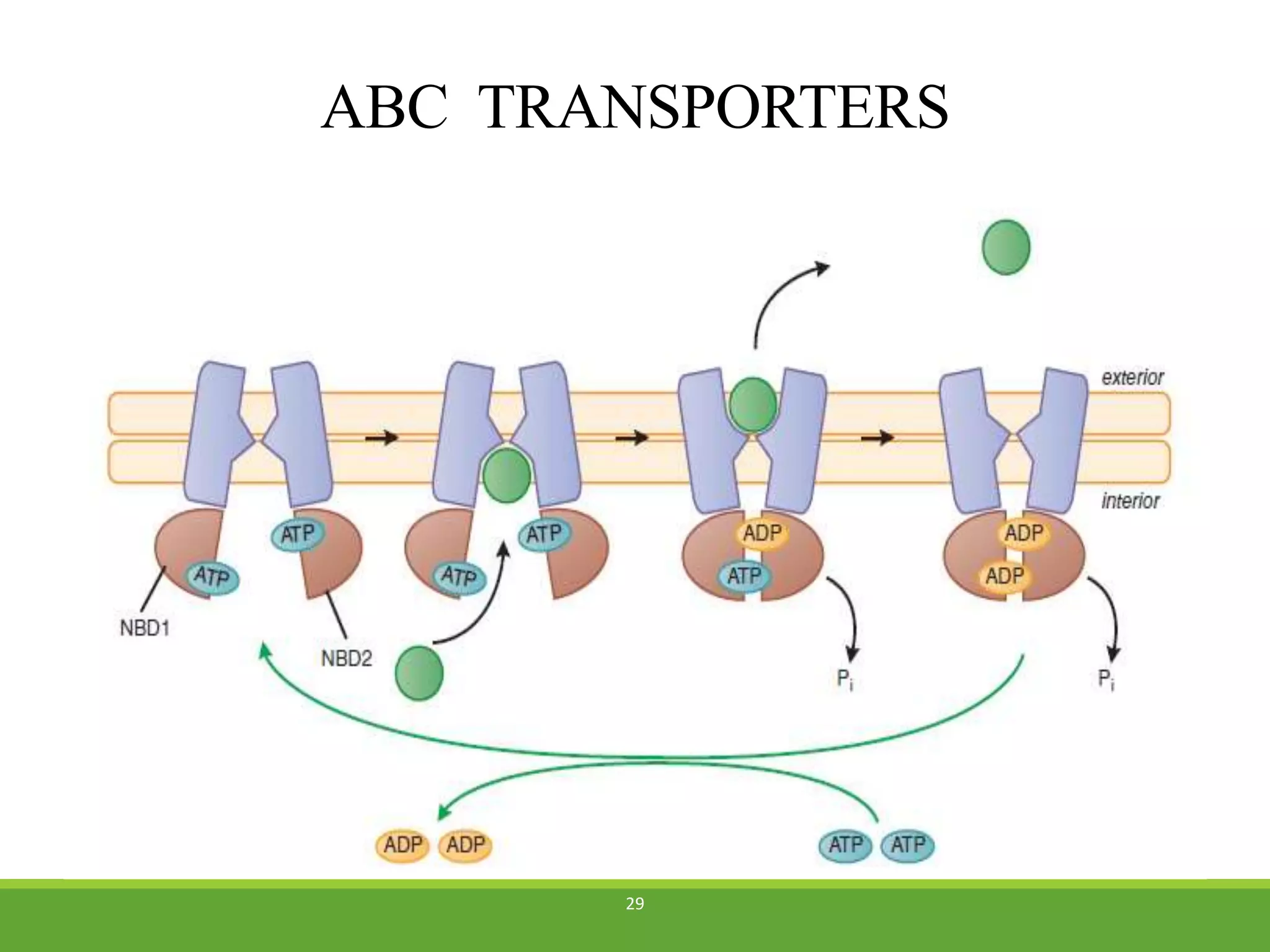 Are responsible for transporting small foreign molecules (like drugs and toxins) especially out of cells (and thus called as efflux pumps) which make them clinically important. 
A classic example of ABC transporter is P-glycoprotein (P-gp). 
The latter is responsible for pumping hydrophobic drugs especially anticancer drugs out of cells. 
Presence of large quantity of this protein thus makes the cells resistant to a variety of drugs used in cancer chemotherapy, a phenomenon called as multi-drug resistance. 
It is for this reason that P-gp is called as multi-drug resistance (MDR) protein.
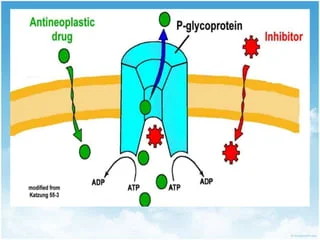 30
Secondary active transport
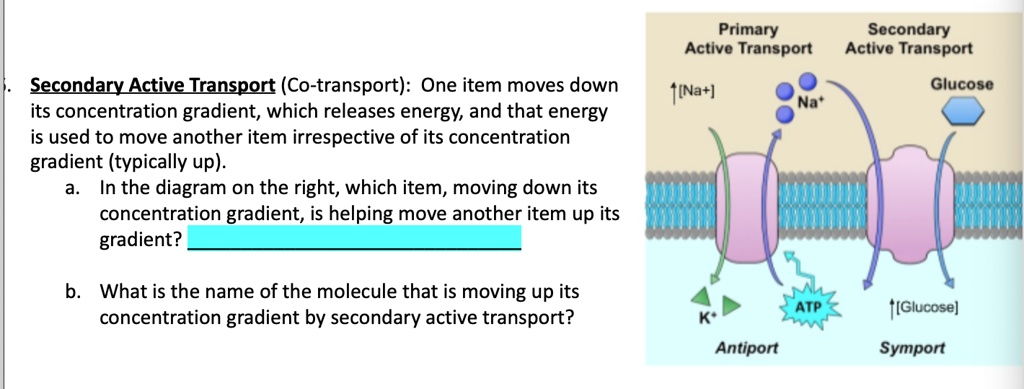 There is no direct requirement of ATP i.e. it takes advantage of previously existing concentration gradient. 
The energy required in transporting an ion aids transport of another ion or molecule (co-transport or coupled transport) either in the same direction or in the opposite direction.
31
Uniport , Symport , Antiport
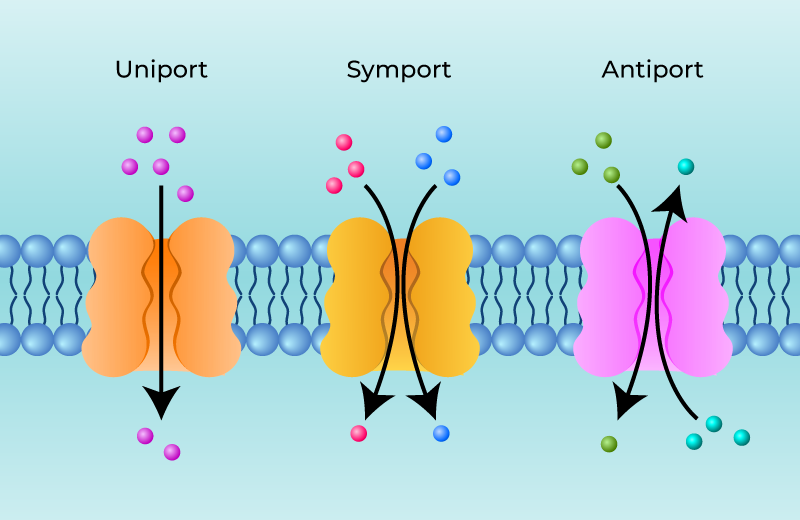 Symport (co-transport) – involves movement of both molecules in the same direction e.g. Na+ -glucose symporter uses the potential energy of the Na+ concentration gradient to move glucose against its concentration gradient.
Antiport (counter-transport) – involves movement of molecules in the opposite direction e.g. expulsion of K+ ions using the Na+ gradient
32
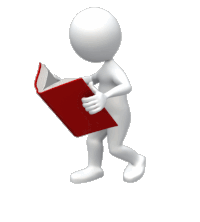 Difference between Active & Passive Transport
33
‹#›
Endocytosis  (endon’, meaning ‘within’, ‘kytos’, meaning ‘cell’, and ‘-osis’, meaning ‘process’.)
It is a minor transport mechanism which involves engulfing extracellular materials within a segment of the cell membrane to form a saccule or a vesicle (hence also called as corpuscular or vesicular transport) which is then pinched-off intracellularly 
This is the only transport mechanism whereby a drug or compound does not have to be in an aqueous solution in order to be absorbed.
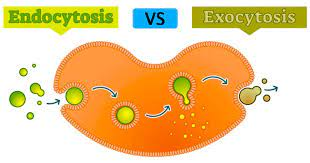 35
ENDOCYTOSIS
Phagocytosis
Pinocytosis
(cell eating): adsorptive uptake of solid particulates,
(cell drinking): uptake of fluid solute.
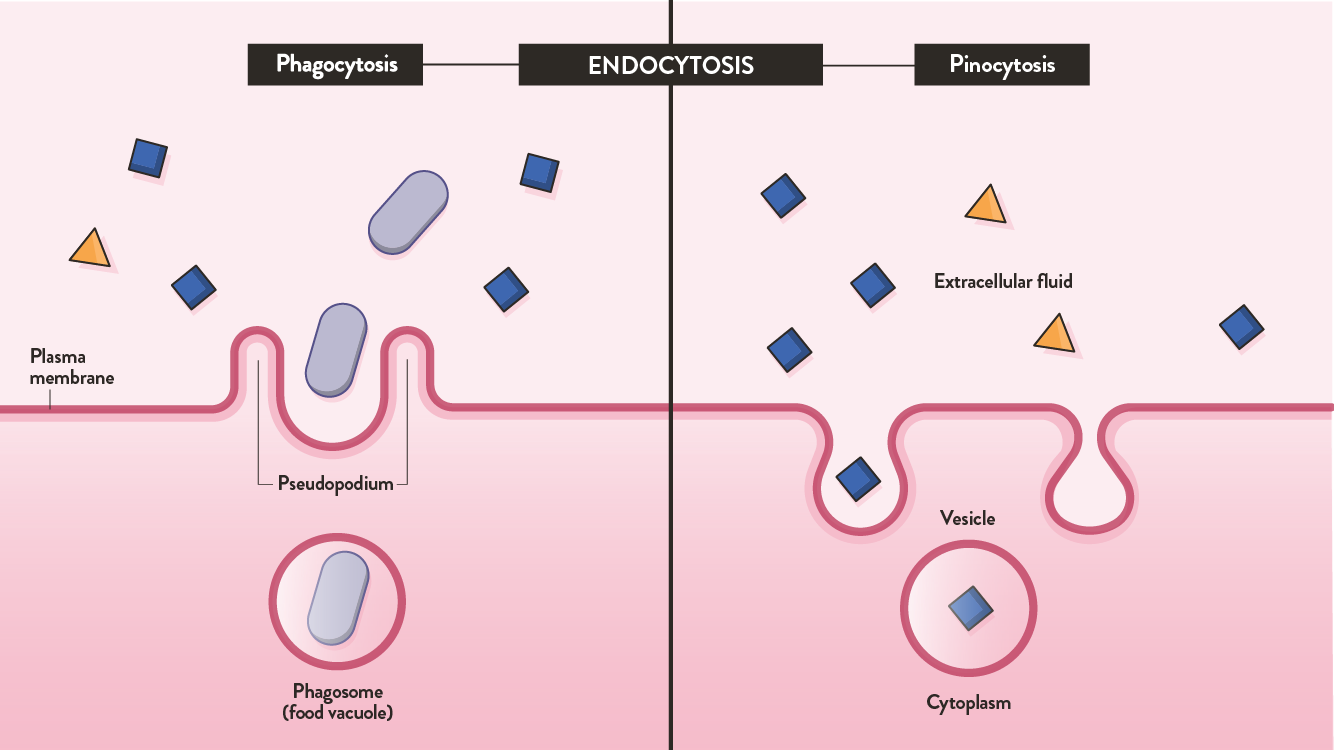 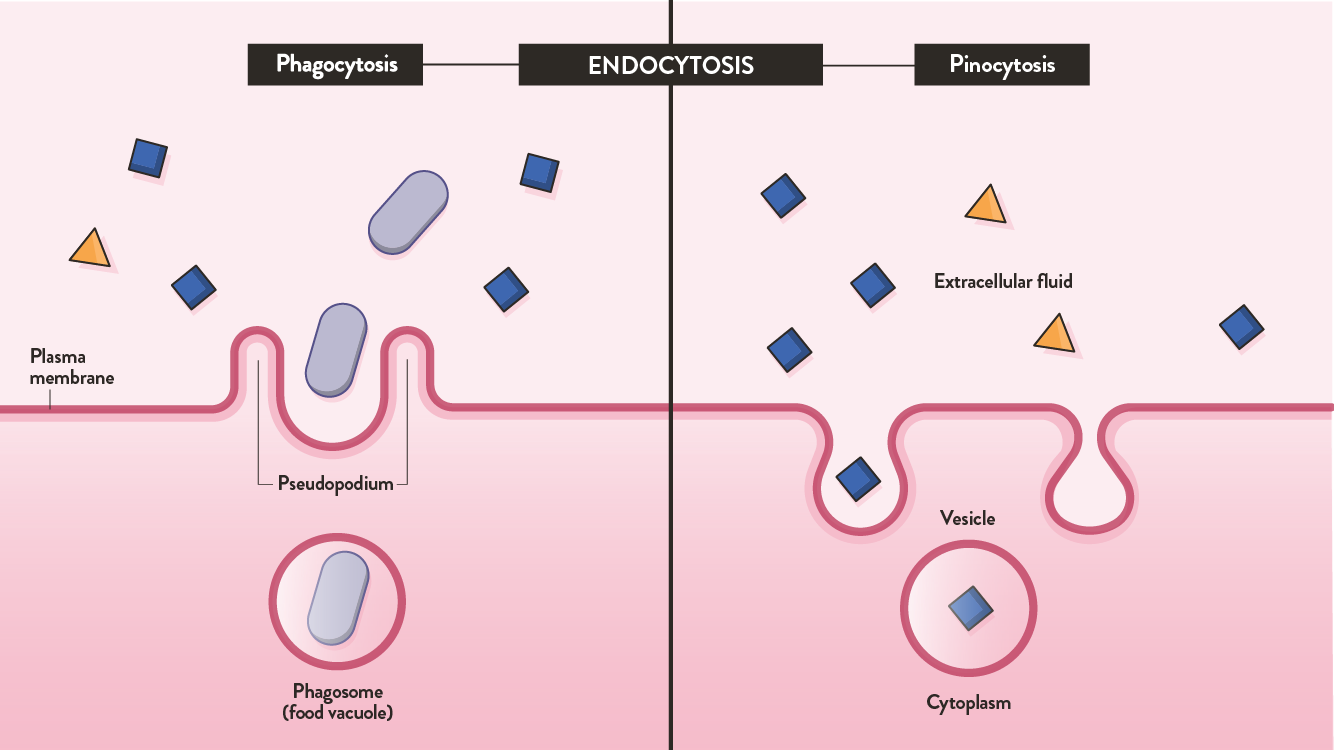 This phenomenon is responsible for the cellular uptake of macromolecular nutrients like fats and starch, oil soluble vitamins like A, D, E and K, water soluble vitamin like B12 and drugs such as insulin.
Another significance of such a process is that the drug is absorbed into the lymphatic circulation thereby bypassing first-pass hepatic metabolism
36
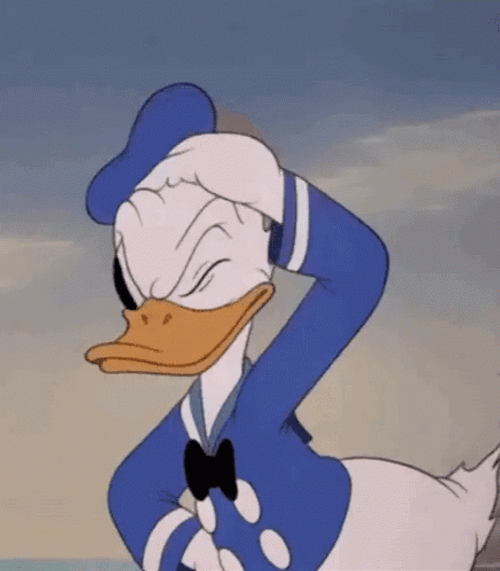 Let’s answer the questions
1.What do you understand by sink conditions? 
2.How is it maintained and responsible for complete passive absorption of drugs from the GIT? 
3. List the characteristics of passive diffusion of drugs. 
4.. Why is the absorption rate of a sufficiently water-soluble but lipophilic drug always greater than its rate of elimination? 
5. What are the characteristics of specialized transport systems? How can the kinetics of such processes by described? 
6.. Differentiate passive and active transport mechanisms. 
7. Differentiate transcellular and paracellular transport.
8.What is the major mechanism for absorption of most drugs? What is the driving force for such a process?
37
Phases of Drug Transfer from GI Absorption Site (GI Epithelium) into Systemic Circulation
Pre- Uptake Phase
Uptake Phase
Post- Uptake Phase
Processes
Processes
Processes
(a) Metabolism of drug by the liver, en route to the systemic circulation (first-pass hepatic metabolism). 
(b) Enterohepatic circulation of drug – during the first pass through the liver, the drug may be excreted in the bile, re-enter the GIT via gall bladder and gets reabsorbed.
 (c) Transfer of drug into the systemic circulation.
(a) Dissolution of drug in the GI fluids. 
(b) Metabolism of drug in the GI lumen 
this can be affected by –
 (i) Digestive enzymes present in the GIT, and/or 
(ii) Bacterial enzymes in the colon.
(a) Delivery of drug to the absorption site in the GIT. 
(b) Metabolism of drug by enzymes in the GI epithelium (gut wall metabolism).
(c) Passage of drug through the GI epithelium.
38
Routes of Drug Transfer
Absorption Site in GIT into the Systemic Circulation
Lymphatic circulation
Splanchnic circulation
Which is the network of blood vessels that supply the GIT.
It is the major route for absorption of drug into the systemic circulation. 
A drug that enters splanchnic circulation goes to the liver first where it may undergo presystemic metabolism before finally arriving into the systemic circulation. 
A drug whose uptake is through stomach, small intestine or large intestine goes into the systemic circulation via splanchnic circulation
Fats, fat-soluble vitamins and highly lipophilic drugs are absorbed through lymphatic circulation. 
There are three advantages of lymphatic absorption of drugs – 
(a) Avoidance of first-pass effect.
(b) Compounds of high molecular weight (above 16,000) can be absorbed by lymphatic transport. 
(c) Targeted delivery of drugs to lymphatic system as in certain cases of cancer is possible.
39
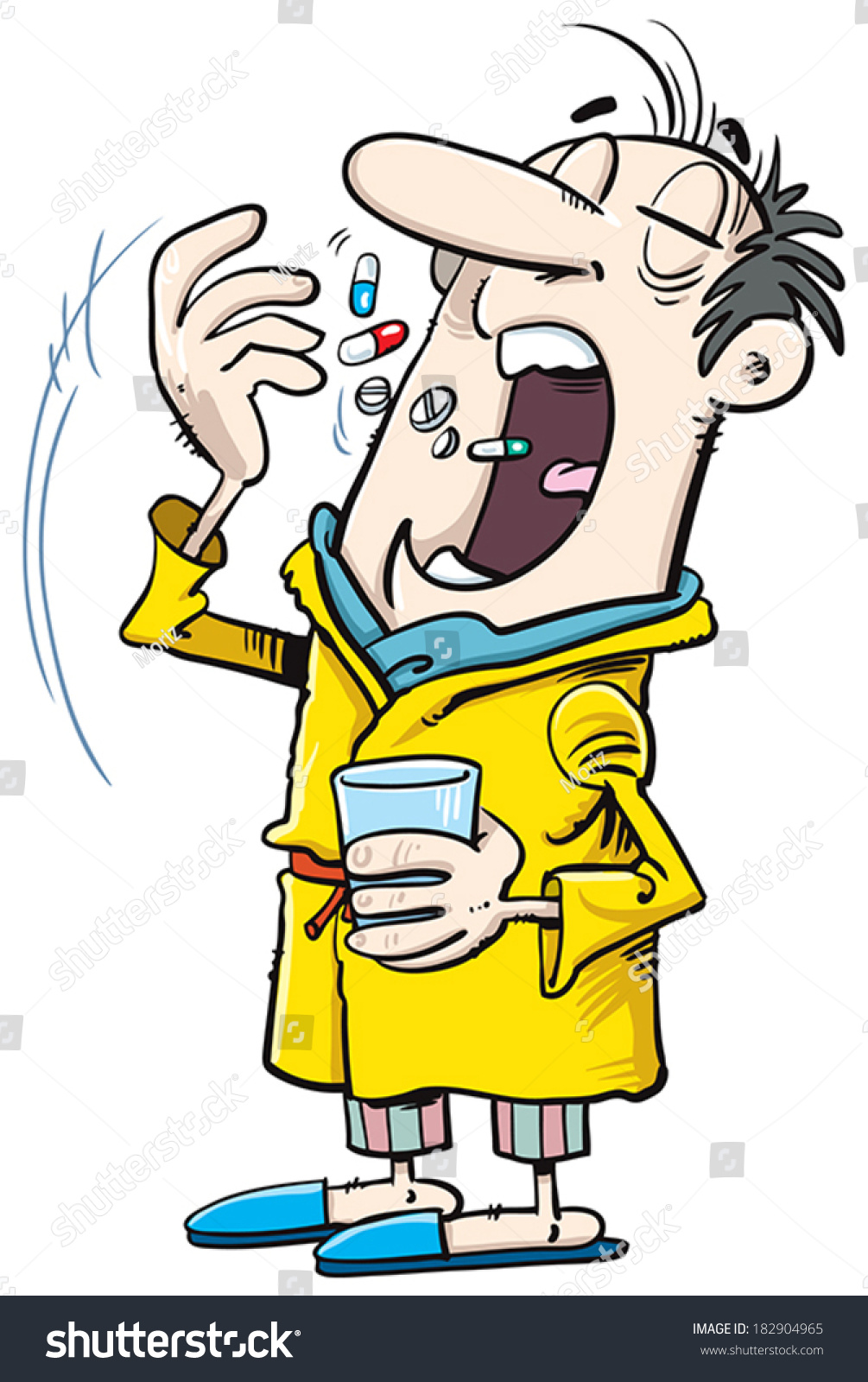 FACTORS INFLUENCING DRUG ABSORPTION AND BIOAVAILABILITY
40
Biopharmaceutic Considerations in Dosage Form Design
To achieve the desired therapeutic objective, the drug product must deliver the active drug at an optimal rate and amount. 
By proper biopharmaceutic design, the rate and extent of drug absorption (also called as bioavailability) or the systemic delivery of drug to the body can be varied from rapid and complete absorption to slow and sustained absorption depending upon the desired therapeutic objective.
Process
1. Disintegration of the drug product. 
2. Deaggregation and subsequent release of the drug.
3. Dissolution of the drug in the aqueous fluids at the absorption site. 
4. Absorption i.e. movement of the dissolved drug through the GI membrane into the systemic circulation and away from the absorption site
41
Sequence of events in the absorption of drugs from orally administered solid dosage forms
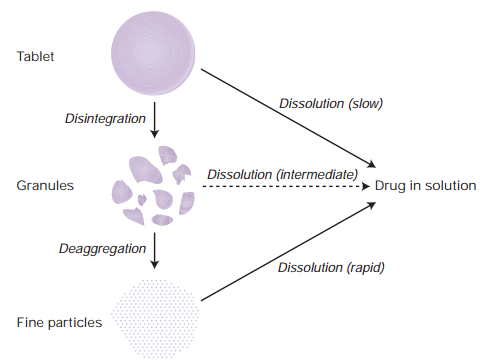 DISINTEGRATE : break up into small parts as the result of impact or decay. 
DEAGGREGATE: to separate something into its component parts.
DISSOLUTION: destruction by breaking down, disrupting, or dispersing.
ABSORPTION: movement of the dissolved drug through GI into circulation
42
Drug may also dissolve before disintegration or deaggregation of the dosage form, and before or after reaching the absorption site. 
Unless the drug goes into solution, it cannot be absorbed into the systemic circulation.
In a series of kinetic or rate processes, the rate at which the drug reaches the systemic circulation is determined by the slowest of the various steps involved in the sequence.
Such a step is called as the rate-determining or rate-limiting step (RDS). 
The rate and extent of drug absorption from its dosage form can be influenced by a number of factors
43
Biopharmaceutic factors in the dosage form design
Factors influencing GI Absorption of a Drug from its Dosage Form
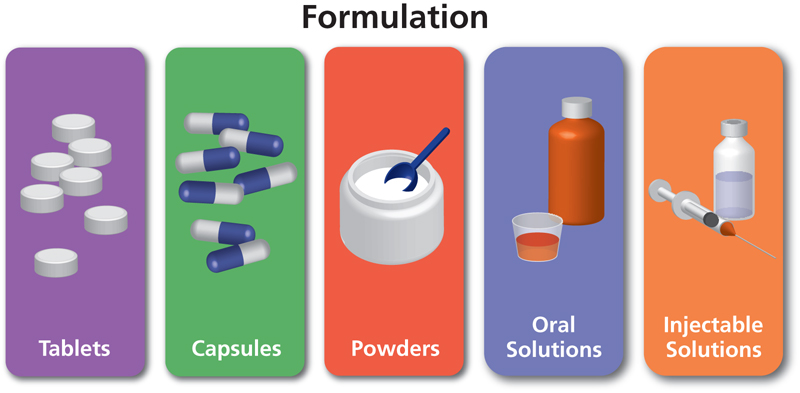 44
pKa is an equilibrium constant. pH is an indication of hydrogen ion content in a solution.
PHARMACEUTICAL FACTORS
In order to design a formulation that will deliver the drug in the most bioavailable form, the pharmacist must consider – 
1. Physicochemical properties of the drug
2. Type of formulation (e.g. solution, suspension, tablet, etc.),        and 
3. Nature of excipients in the formulation.
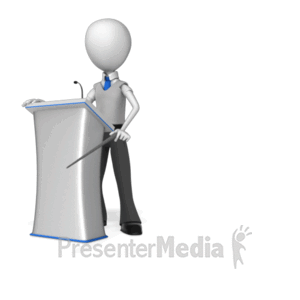 45
PHYSICOCHEMICAL FACTORS AFFECTING DRUG ABSORPTION
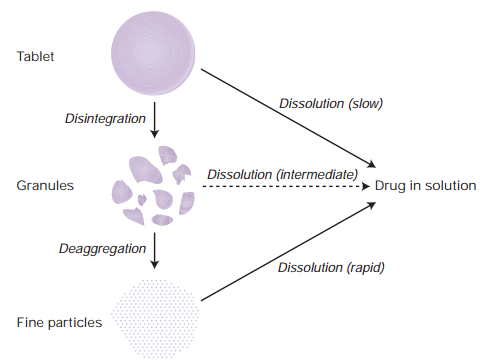 In case of controlled-release formulations, disintegration and deaggregation occur rapidly if it is a well-formulated dosage form. 
Thus, the two critical slower rate-determining processes in the absorption of orally administered drugs are: 
1. Rate of dissolution, and 
2. Rate of drug permeation through the biomembrane.
46
PHYSICOCHEMICAL FACTORS AFFECTING DRUG ABSORPTION
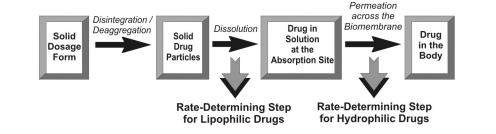 *Hydrophilic refers to the ability of a substance to dissolve in water
*Lipophilic refers to the ability of a substance to dissolve in lipids or fats
Dissolution is the RDS for hydrophobic, poorly aqueous soluble drugs like griseofulvin and spironolactone; absorption of such drugs is often said to be dissolution rate-limited.
If the drug is hydrophilic with high aqueous solubility—for example, neomycin, then dissolution is rapid and RDS in the absorption of such drugs is rate of permeation through the biomembrane. 
In other words, absorption of such drugs is said to be permeation rate-limited or transmembrane rate-limited
47
Biopharmaceutics Classification System (BCS)
Based on the intestinal permeability and solubility of drugs, classifies the drugs into one of the 4 groups
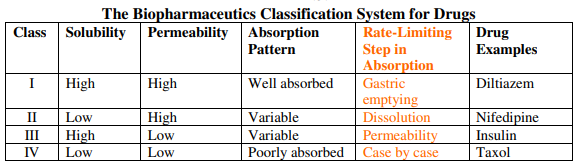 Absolute or intrinsic solubility is defined as the maximum amount of solute dissolved in a given solvent under standard conditions of temperature, pressure and pH. It is a static property.
Dissolution rate is defined as the amount of solid substance that goes into solution per unit time under standard conditions of temperature, pH and solvent composition and constant solid surface area.
48
Dissolution
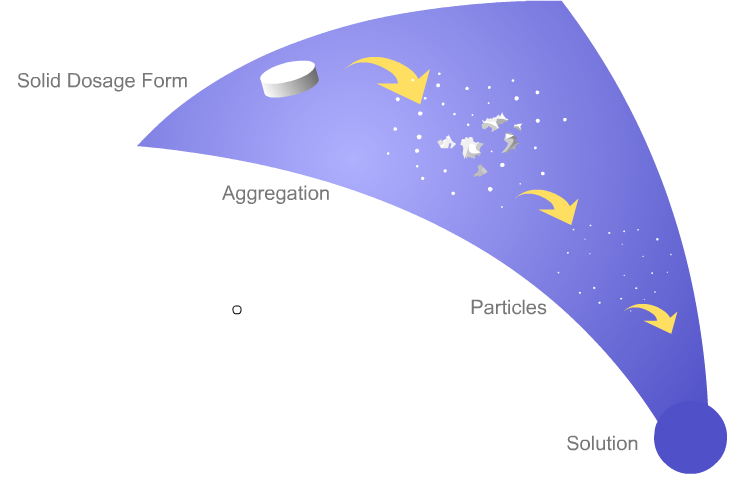 Disintegration
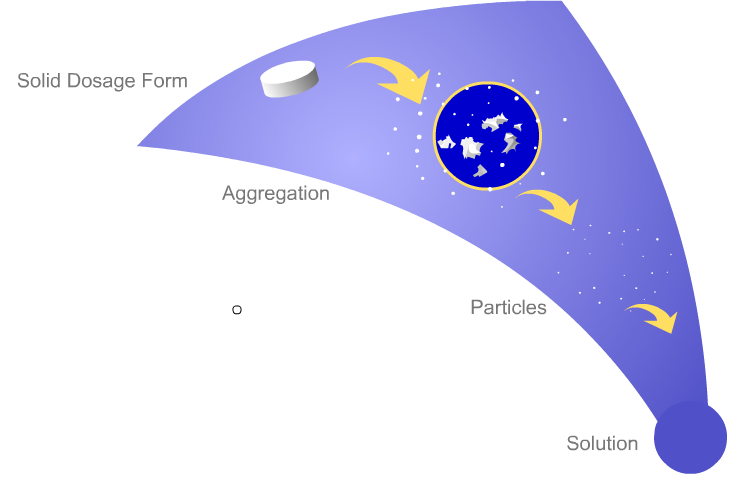 Deaggregation
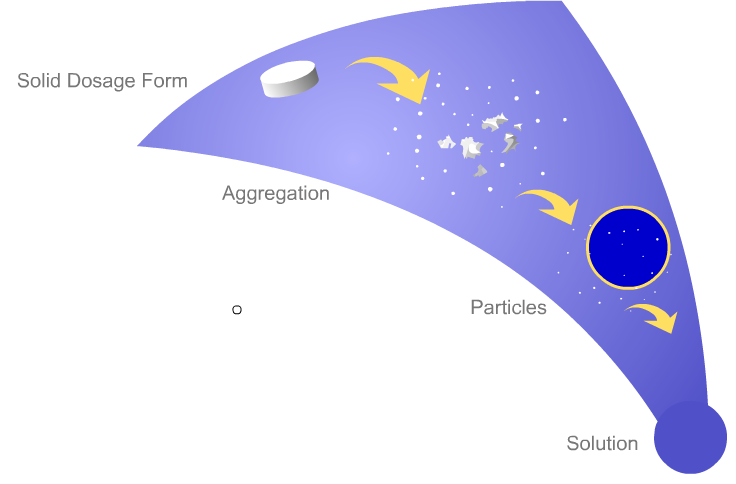 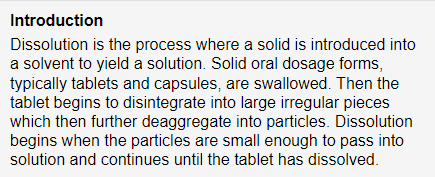 Dissolution
49
Theories of drug dissolution
Dissolution is a process in which a solid substance solubilizes in a given solvent i.e. mass transfer from the solid surface to the liquid phase. 
1. Diffusion layer model/Film theory, 
2. Danckwert’s model/Penetration or Surface renewal theory, and 
3. Interfacial barrier model/Double-barrier or Limited solvation theory.
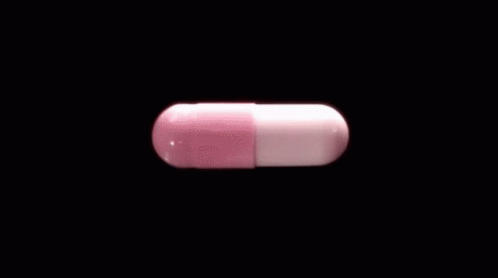 50
DISSOLUTION: destruction by breaking down, disrupting, or dispersing.
Diffusion Layer Model - simplest and the most common theory for dissolution.
Dissolution of solid particles in a liquid, in the absence of reactive or chemical forces, consists of two consecutive steps: 
1. Solution of the solid to form a thin film or layer at the solid/liquid interface called as the stagnant film or diffusion layer which is saturated with the drug; this step is usually rapid, and 
2. Diffusion of the soluble solute from the stagnant layer to the bulk of the solution; this step is slower and is therefore the rate-determining step in drug dissolution
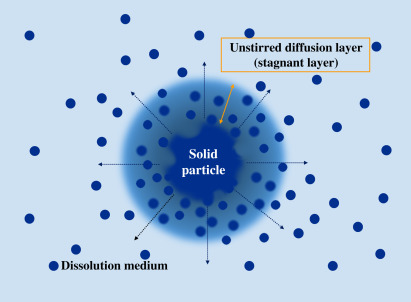 51
Noyes and Whitney Equation:
Equation to explain the rate of dissolution when the process is diffusion controlled and involves no chemical reaction was given by Noyes and Whitney:


 



where, 
dC/dt = dissolution rate of the drug, 
k = dissolution rate constant (first order), 
Cs = concentration of drug in the stagnant layer (also called as the saturation or maximum drug solubility), and 
Cb = concentration of drug in the bulk of the solution at time t.
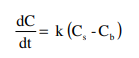 52
Nernst and Brunner Equation
Incorporated Fick‘s first law of diffusion and modified the NoyesWhitney’s equation to:





where, 
D       = diffusion coefficient (diffusivity) of the drug 
A       = surface area of the dissolving solid 
Kw/o = water/oil partition coefficient of the drug considering the fact that dissolution body fluids are aqueous. Since the rapidity with which a drug dissolves depends on the Kw/o, it is also called as the intrinsic dissolution rate constant. It is a characteristic of drugs.
V      = volume of dissolution medium. 
h       = thickness of the stagnant layer. 
(Cs – Cb) = concentration gradient for diffusion of drug.
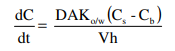 53
Nernst and Brunner equation represents first-order dissolution rate process, the driving force for which is the concentration gradient (Cs – Cb). 
Under such a situation, dissolution is said to be under non-sink conditions. This is true in case of in vitro dissolution in a limited dissolution medium. 
Dissolution in such a situation slows down after sometime due to build-up in the concentration of drug in the bulk of the solution. 
The in vivo dissolution is always rapid than in vitro dissolution because the moment the drug dissolves; it is absorbed into the systemic circulation. 
As a result, Cb = 0, and dissolution is at its maximum. 
Thus, under in vivo conditions, there is no concentration build-up in the bulk of the solution and hence no retarding effect on the dissolution rate of the drug i.e. Cs >> Cb and sink conditions are maintained. 
Under sink conditions, if the volume and surface area of solid are kept constant, then equation , becomes
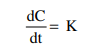 54
Nernst and Brunner equation  represents that the dissolution rate is constant under sink conditions and follows zero-order kinetics i.e. yields a linear plot
To obtain good in vitro-in vivo dissolution rate correlation, the in vitro dissolution must always be carried under sink conditions. 
This can be achieved in one or more of the following ways: 
1. Bathing the dissolving solid in fresh solvent from time to time. 
2. Increasing the volume of dissolution fluid.
 3. Removing the dissolved drug by partitioning it from the aqueous phase of the dissolution fluid into an organic phase placed either above or below the dissolution fluid—for example, hexane or chloroform. 
4. Adding a water miscible solvent such as alcohol to the dissolution fluid, or 
5. By adding selected adsorbents to remove the dissolved drug. 
The in vitro sink conditions are so maintained that Cb is always less than 10% of Cs.
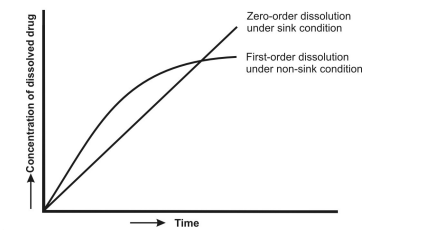 Sink conditions are described as the volume of the media being at least three times of that required to form a saturated solution of the drug substance
55
Hixson and Crowell’s cubic root law of dissolution
Noyes-Whitney’s equation assumes that the surface area of the dissolving solid remains constant during dissolution, which is practically not possible for dissolving particles.
 Hence, dissolution methods that involve use of constant surface area discs are employed to determine the rate of dissolution. 
To account for the particle size decrease and change in surface area accompanying dissolution……
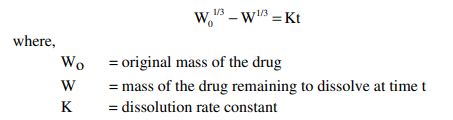 56
Danckwert’s Model (Penetration or Surface Renewal Theory)
*Danckwert did not approve of the existence of a stagnant layer and suggested that turbulence in the dissolution medium exists at the solid/liquid interface. 

*As a result, the agitated fluid consisting of macroscopic mass of eddies or packets reach the solid/liquid interface in a random fashion due to eddy currents, absorb the solute by diffusion and carry it to the bulk of the solution. 

*Such solute containing packets are continuously replaced with new packets of fresh solvent due to which the drug concentration at the solid/liquid interface never reaches Cs and has a lower limiting value of Ci . 

*Since the solvent packets are exposed to new solid surface each time, the theory is called as surface renewal theory.
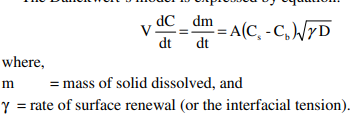 57
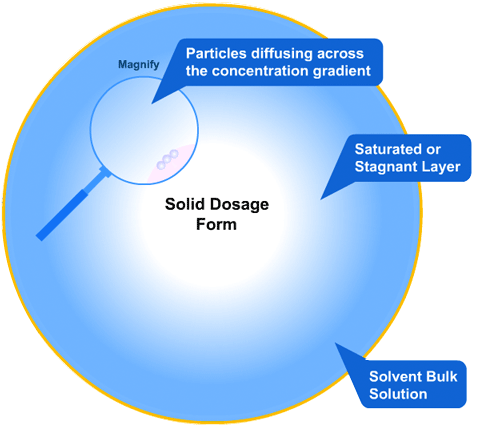 Surface Renewal Theory
In this more complicated theory, the solvent (blue) initially gains an affinity for the tablet surface and encourages it to dissolve, causing the region around the tablet surface to become saturated. Free tablet particles (purple) now develop a non-affinity with other particles in this layer and are encouraged to pass into the bulk solution. This situation exists in a state of dynamic equilibrium.
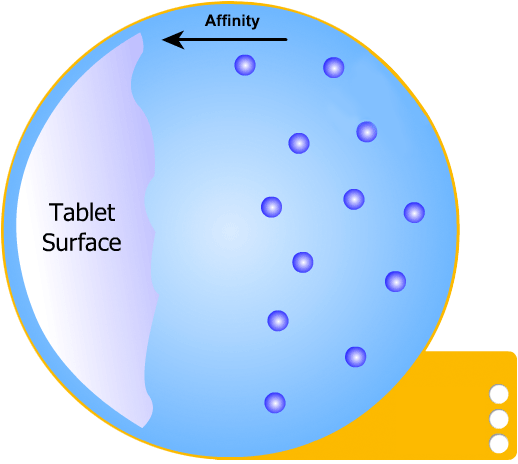 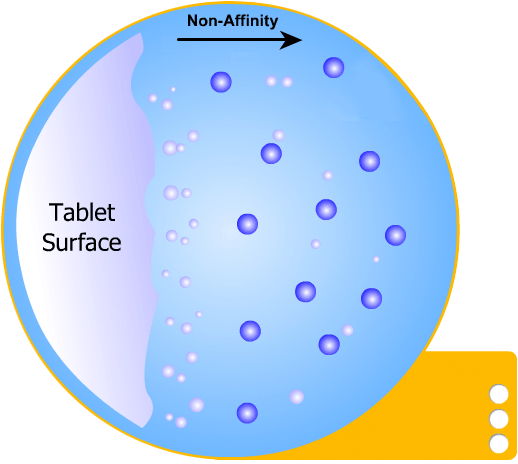 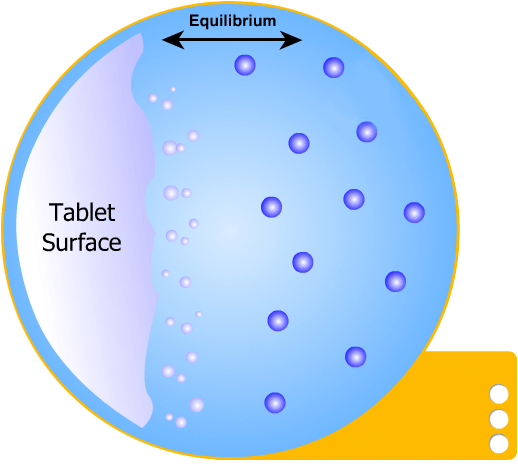 58
Interfacial Barrier Model (Double Barrier or Limited Solvation Theory)
The diffusion layer model and the Danckwert’s model were based on two assumptions:
1. The rate-determining step that controls dissolution is the mass transport. 
2. Solid-solution equilibrium is achieved at the solid/liquid interface. 
According to the interfacial barrier model, an intermediate concentration can exist at the interface as a result of solvation mechanism and is a function of solubility rather than diffusion. 
When considering the dissolution of a crystal, each face of the crystal will have a different interfacial barrier. Such a concept is given by the equation……
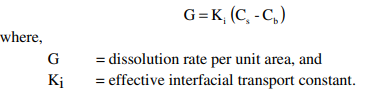 In this theory, the diffusivity D may not be independent of saturation concentration Cs. The interfacial barrier model can be extended to both
diffusion layer model and the Danckwert’s model
59
Factors Affecting Drug Dissolution and Dissolution Rate
Factors of in vivo importance that can affect dissolution and hence absorption can be categorized into 2 classes:
1. Physicochemical properties of the drug, and
2. Dosage form factors.
60
Physicochemical properties of the drug
Various physicochemical properties of drug that affect drug dissolution and its rate are 
Solubility, 
Particle size, 
Polymorphism, 
Salt form,
Pseudopolymorphism, 
Complexation &
Wettability
61
Dosage Form Factors
Dosage form factors include 
Several formulation factors and 
Excipients incorporated in the dosage form.
The factor of prime importance is drug solubility.
Almost every factor that affects dissolution rate, influences the drug solubility in one way or the other. From several equations pertaining to dissolution rate, it is clear that ,it is directly related to drug solubility.
62
Dissolution rate of a drug from its solubility is:
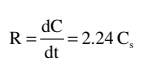 where R = dissolution rate of the drug.
It has been shown that a drug should have a minimum aqueous solubility of 1% to avoid bioavailability problems.
63
Particle Size and Effective Surface Area of the Drug
Particle size and surface area of a solid drug are inversely related to each other. Smaller the drug particle, greater the surface area. 
Two types of surface area of interest can be defined:
1. Absolute surface area which is the total area of solid surface of any particle, and
2. Effective surface area which is the area of solid surface exposed to the dissolution medium.
64
Particle Size and Effective Surface Area of the Drug
Modified Noyes-Whitney equation, it is clear that larger the surface area, higher the dissolution rate. 
Since the surface area increases with decreasing particle size, a decrease in particle size, which can be accomplished by micronisation, will result in higher dissolution rates.
Thus, it is not the absolute surface area but the effective surface area that is proportional to the dissolution rate.
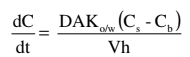 65
Particle Size and Effective Surface Area of the Drug
Greater the effective surface area, more intimate the contact between the solid surface and the aqueous solvent and faster the dissolution.
But it is only when micronisation reduces the size of particles below 0.1 microns that there is an increase in the intrinsic solubility and dissolution rate of the drug.
The surface of such small particles has energy higher than the bulk of the solid resulting in an increased interaction with the solvent. 
This is particularly true in case of drugs which are non-hydrophobic, for example, micronisation of poorly aqueous soluble drugs like griseofulvin, chloramphenicol and several salts of tetracycline results in superior dissolution rates in comparison to the simple milled form of these drugs.
66
MICRONIZATION
Micronisation has in fact enabled the formulator to decrease the dose of certain drugs because of increased absorption efficiency.
Example, the griseofulvin dose was reduced to half and that of spironolactone was decreased 20 times following micronisation. 
However, in case of hydrophobic drugs like aspirin, phenacetin and phenobarbital, micronisation actually results in a decrease in the effective surface area of such powders and thus, a fall in the dissolution rate.
67
Reason…….
1. The hydrophobic surface of the drug adsorbs air onto their surface which inhibit their wettability.
2. The particles re-aggregate to form larger particles due to their high surface free energy, which either float on the surface or settle at the bottom of the dissolution medium.
3. Electrically induced agglomeration owing to surface charges prevents intimate contact of the drug with the dissolution medium.
The net result of these effects is that there is a decrease in the effective surface area available to the dissolution medium and therefore a fall in the dissolution rate.
68
Hydrophobic drugs
The absolute surface area of hydrophobic drugs can be converted to their effective surface area by:
1. Use of surfactant as a wetting agent that -
 Decreases the interfacial tension, and
 Displaces the adsorbed air with the solvent.
For example, polysorbate 80 increases the bioavailability of phenacetin by promoting its wettability.
2. Adding hydrophilic diluents such as PEG, PVP, dextrose, etc. which coat the surface of hydrophobic drug particles and render them hydrophilic.
69
Particle size reduction
Particle size reduction and subsequent increase in the surface area and dissolution rate is not advisable under following circumstances.
When the drugs are unstable and degrade in solution form (penicillin G and erythromycin),
 When drugs produce undesirable effects (gastric irritation caused by nitrofurantoin)
 When a sustained effect is desired.
70
Polymorphism and Amorphism
Depending upon the internal structure, a solid can exist either in a crystalline or amorphous form
When a substance exists in more than one crystalline form, the different forms are designated as polymorphs and the phenomenon as polymorphism. Polymorphs are of two types:
1. Enantiotropic polymorph is the one which can be reversibly changed into another form by altering the temperature or pressure e.g. sulphur, 
                                                       &
2. Monotropic polymorph is the one which is unstable at all temperatures and pressures e.g. glyceryl stearates.
71
POLYMORPHS
The polymorphs differ from each other with respect to their physical properties such as solubility, melting point, density, hardness and compression characteristics.
They can be prepared by crystallizing the drug from different solvents under diverse conditions. 
The existence of the polymorphs can be determined by using techniques such as optical crystallography, X-ray diffraction, differential scanning calorimetry, etc.
72
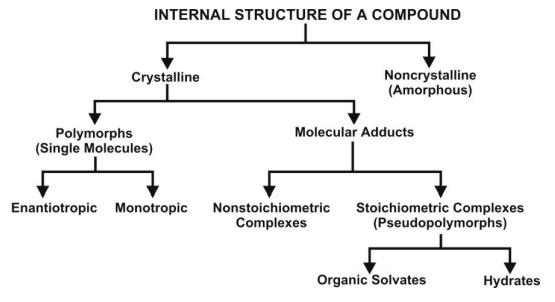 73
Stable & Metastable Polymorphs
Depending on their relative stability, one of the several polymorphic forms will be physically more stable than the others.
Such a stable polymorph represents the lowest energy state, has highest melting point and least aqueous solubility. 
The remaining polymorphs are called as metastable forms which represent the higher energy state, have lower melting points and higher aqueous solubilities. 
Because of their higher energy state, the metastable forms have a thermodynamic tendency to convert to the stable form. 
A metastable form cannot be called unstable because if it is kept dry, it will remain stable for years.
Metastable forms have greater aqueous solubility, they show better bioavailability and are therefore preferred in formulations
74
Amorphous form-having no internal crystal structure
Such drugs represent the highest energy state and can be considered as supercooled liquids. 
They have greater aqueous solubility than the crystalline forms because the energy required to transfer a molecule from crystal lattice is greater than that required for non-crystalline (amorphous) solid—
example, the amorphous form of novobiocin is 10 times more soluble than the crystalline form. Chloramphenicol palmitate, cortisone acetate and phenobarbital are other examples where the amorphous forms exhibit higher water solubility. Thus, the order for dissolution of different solid forms of drugs is……….
                             Amorphous > Metastable > Stable
75
Hydrates/Solvates (Pseudopolymorphism)
The crystalline form of a drug can either be a polymorph or a molecular adduct or both. 
The stoichiometric type of adducts where the solvent molecules are incorporated in the crystal lattice of the solid are called as the solvates, and the trapped solvent as solvent of crystallization. 
The solvates can exist in different crystalline forms called as pseudopolymorphs.This phenomenon is called as pseudopolymorphism. 
When the solvent in association with the drug is water, the solvate is known as a hydrate. 
Hydrates are most common solvate forms of drugs.
ADDUCT :is a product of a direct addition of two or more distinct molecules, resulting in a single reaction product containing all atoms of all components. Crystal lattice is the symmetrical three-dimensional structural arrangements of atoms, ions or molecules (constituent particle) inside a crystalline solid as points.
76
Salt Form of the Drug
Most drugs are either weak acids or weak bases. 
One of the easiest approaches to enhance the solubility and dissolution rate of such drugs is to convert them into their salt forms. 
Generally, with weakly acidic drugs, a strong base salt is prepared such as the sodium and potassium salts of barbiturates and sulphonamides. 
In case of weakly basic drugs, a strong acid salt is prepared like the hydrochloride or sulphate salts of several alkaloidal drugs.
77
Salt Form of the Drug
The influence of salt formation on the drug solubility, rate of dissolution and absorption can be explained by considering the pH of the diffusion layer and not the pH of the bulk of the solution
Salt of a weak acid
At any given pH of the bulk of the solution, the pH of the diffusion layer (saturation solubility of the drug) of the salt form of a weak acid will be higher than that observable with the free acid form of the drug (can be practically observed in the laboratory). 
Owing to the increased pH of the diffusion layer, the solubility and dissolution rate of a weak acid in this layer is promoted; since it is a known fact that higher pH favours the dissolution of weak acids. 
Thus, if dissolution is faster, absorption is bound to be rapid.
78
Salt Form of the Drug
Salts of weak bases
the pH of the diffusion layer will be lower in comparison to that found with the free base form of the drug. Consequently, the solubility of a basic drug at this lower pH is enhanced.
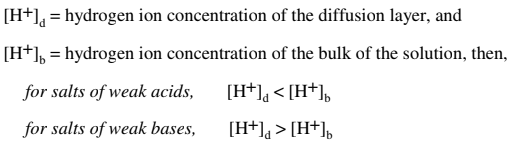 The increase and decrease in pH of the diffusion layer by the salts of weak acids and bases have been attributed to the buffering action of strong base cation and strong acid anion
79
Dissolution and absorption of an acidic drug administered in a salt form
Reason for enhanced solubility of salts of weak acids is the precipitation of the drug as very fine particles.
When the soluble ionic form of the drug diffuses from the stagnant diffusion layer into the bulk of the solution whose pH is low, it is transformed into its free acid form having lesser aqueous solubility at the lower pH of the bulk solution. 
Consequently, this free acidic form of the drug is precipitated in the form of fine particles. 
The resultant increase in the surface area is then responsible for the rapid dissolution and absorption in comparison to the drug administered in just the acidic form
80
Dissolution and absorption of an acidic drug administered in a salt form
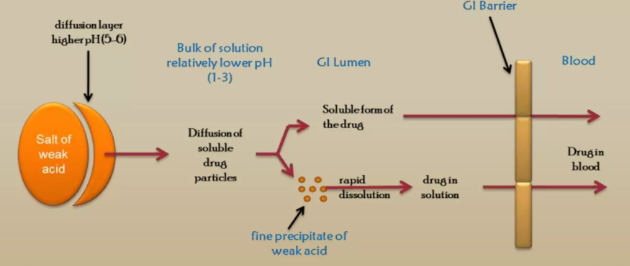 81
The principle of in situ salt formation
Utilized to enhance the dissolution and absorption rate of certain drugs like aspirin and penicillin from buffered alkaline tablets.
The approach is to increase the pH of the microenvironment of the drug by incorporating buffer agents and promote dissolution rate.
 Apart from the enhanced bioavailability, buffered aspirin tablets have two more advantages: 
firstly, the gastric irritation and ulcerogenic tendency of the drug is greatly reduced, and 
      secondly, the problem with the use of sodium salt of aspirin (to enhance the solubility) which otherwise has poor hydrolytic stability, is overcome by in situ salt formation.
In Situ  —- in the original place.
82
Counter ion
A factor that influences the solubility of salt forms of the drug is the size of the counter ion. 
Generally speaking, smaller the size of the counter ion, greater the solubility of salt.
Where the counter ion is very large in size and/or has poor ionic strength the solubility may be much lower than the free drug itself.
 	These forms are useful in several ways such as to prolong the duration of action, to overcome bad taste (chloramphenicol palmitate), to enhance GI stability (erythromycin estolate) or to decrease the side effects, local or systemic.
An ion of opposite charge to a given ion.
83
Drug pKa and Lipophilicity and GI pH—pH Partition Hypothesis
The pH partition theory (Brodie et al) explains in simple terms, the process of drug absorption from the GIT and its distribution across all biological membranes. 
The theory states that for drug compounds of molecular weight greater than 100, which are primarily transported across the biomembrane by passive diffusion, the process of absorption is governed by: 
1. The dissociation constant (pKa) of the drug. 
2. The lipid solubility of the unionised drug (a function of drug Ko/w). 
3. The pH at the absorption site.
84
GI pH—pH Partition Hypothesis
Since most drugs are weak electrolytes (weak acids or weak bases), their degree of ionisation depends upon the pH of the biological fluid. 
If the pH on either side on the membrane is different, then the compartment whose pH favours greater ionisation of the drug will contain greater amount of drug, and only the unionised or undissociated fraction of drug, if sufficiently lipid soluble, can permeate the membrane passively until the concentration of unionised drug on either side of the membrane becomes equal i.e. until equilibrium is attained.
 The above statement of the hypothesis was based on the assumptions that: 
1. The GIT is a simple lipoidal barrier to the transport of drug. 
2. Larger the fraction of unionised drug, faster the absorption. 
3. Greater the lipophilicity (Ko/w) of the unionised drug, better the absorption.
85
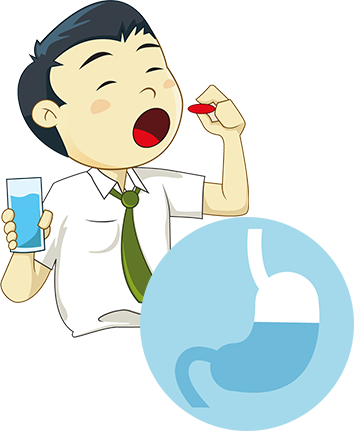 Drug pKa and Gastrointestinal pH
86
Drug pKa and Gastrointestinal pH
The amount of drug that exists in unionised form is a function of dissociation constant (pKa) of the drug and pH of the fluid at the absorption site.
It is customary to express the dissociation constants of both acidic and basic drugs by pKa values. 
The lower the pKa of an acidic drug, stronger the acid i.e. greater the proportion of ionised form at a particular pH. Higher the pKa of a basic drug, stronger the base.
Thus, the knowledge of pKa of drug and pH at the absorption site , the relative amount of ionised and unionised drug in solution at a particular pH and the percent of drug ionised at this pH can be determined.
87
Henderson-Hasselbalch equations:
used to calculate the percent of a drug that exists in ionized form or to determine the concentration of a drug across the biologic membrane.
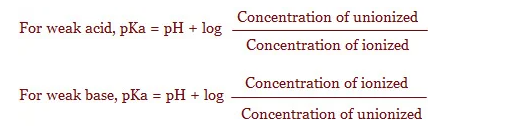 Equation 1
Equation 2
When the concentration of ionised and unionised drug becomes equal, the second term of equations 1 & 2 reduces to zero (since log 1 = zero),and thus pH = pKa. The pKa is a characteristic of the drug.
88
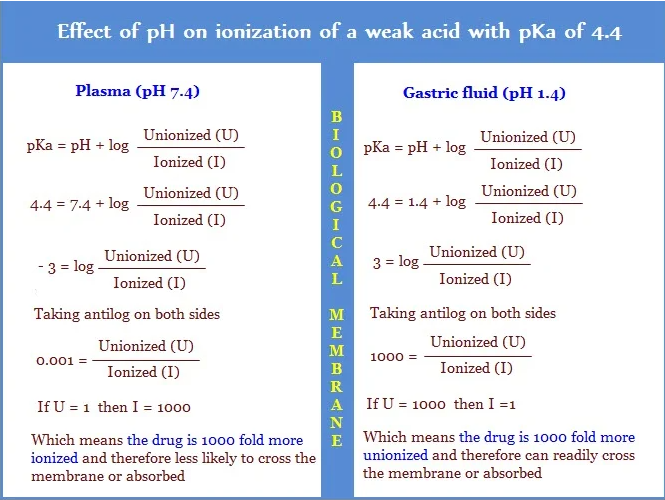 Given this formula, if a drug is having a pKa of 4.4, and given the pH of plasma and gastric mucosa are 7.4 and 4.4 respectively, then
89
Intrinsic solubility of the drug
Besides the dissociation constant pKa, total aqueous solubility, ST, of an ionisable drug is an important factor in the passive absorption of drugs. 
It is defined as the sum of concentration of ionised drug in solution and concentration of unionised drug in solution. 
The solubility of unionised form of the drug is known as the intrinsic solubility of the drug.
If Sa is the intrinsic solubility of weakly acidic drugs and Sb that of weakly basic drugs, then
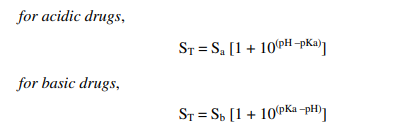 90
pH-solubility curve for weakly acidic and weakly basic drugs
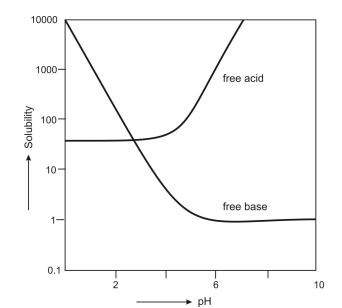 For weakly acidic drugs, 
1. When pH > pKa, ST >> Sa because ionisation of drug increases tremendously. 
2. When pH = pKa, ST = 2Sa, because the drug is 50% ionised. 
3. When pH < pKa, ST ≅ Sa since the drug exists predominantly in unionised form. 
For weakly basic drugs, 
1. When pH > pKa, ST ≅ Sb since the drug exists predominantly in unionised form. 
2. When pH = pKa, ST = 2Sb, because the drug is 50% ionised. 
3. When pH < pKa, ST >> Sb because ionisation of drug increases tremendously.
91
Lipophilicity and Drug Absorption
pKa of a drug that determines the degree of ionisation at a particular pH and that only the unionised drug, if sufficiently lipid soluble, is absorbed into the systemic circulation. 
Thus, even if the drug exists in the unionised form, it will be poorly absorbed if it has poor lipid solubility (or low Ko/w). 
Ideally, for optimum absorption, a drug should have sufficient aqueous solubility to dissolve in the fluids at the absorption site and lipid solubility (Ko/w) high enough to facilitate the partitioning of the drug in the lipoidal biomembrane and into the systemic circulation. 
A perfect hydrophilic-lipophilic balance (HLB) should be there in the structure of the drug for optimum bioavailability
92
hydrophilic-lipophilic balance (HLB)
The lipid solubility of a drug is measured by a parameter called as log P where P is oil/water partition coefficient (Ko/w or simply P) value of the drug. 
For ionisable drugs where the ionised species does not partition into the aqueous phase, the apparent partition coefficient (D) can be calculated from following equations
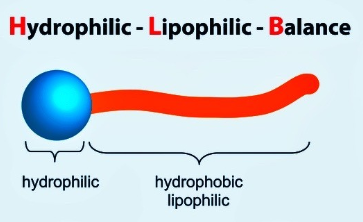 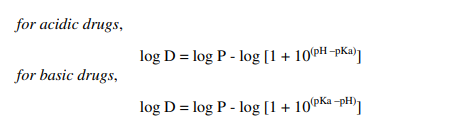 93
Limitations of pH-Partition Hypothesis
Deviations from the theory…
1. Presence of virtual membrane pH 
2. Absorption of ionised drug 
3. Influence of GI surface area and residence time of drug 
4. Presence of aqueous unstirred diffusion layer
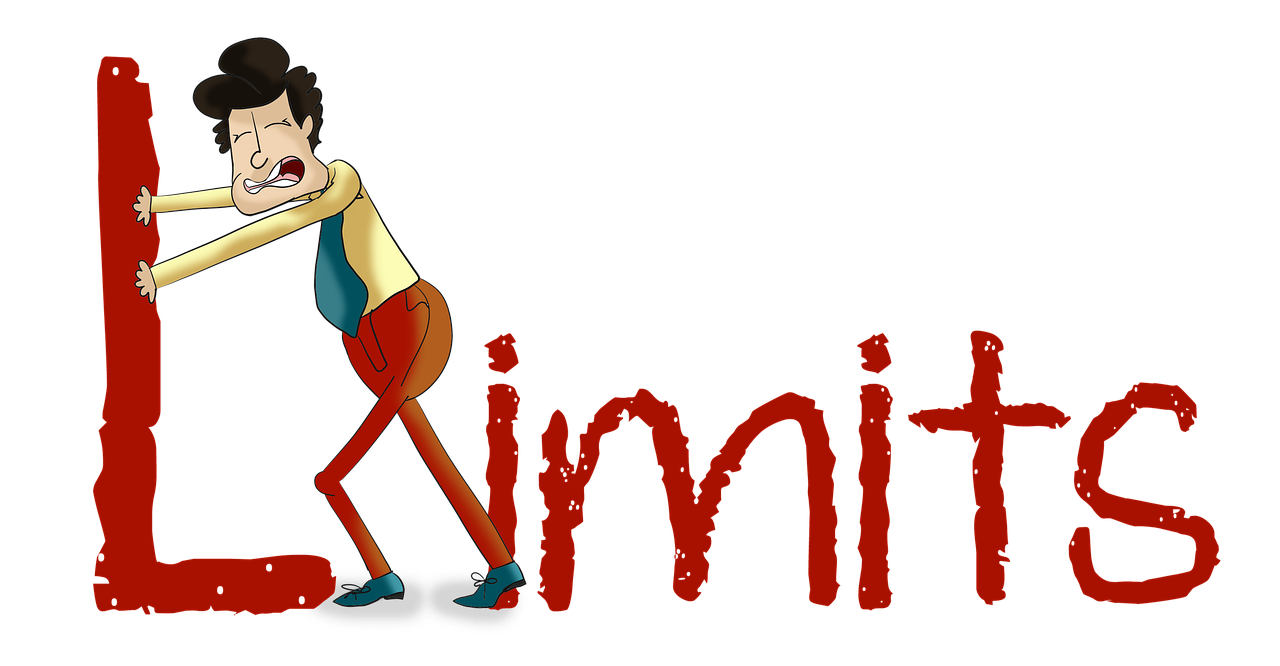 94
1.Presence of virtual membrane pH
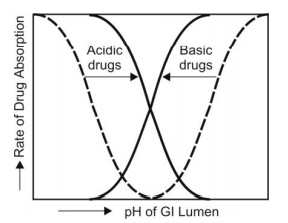 pH absorption curve for acidic & basic drugs
Dotted lines - curves predicted by pH partition hypothesis (only unionized drugs absorbed)
Bold lines - the practical curves (less steep & shifted)
Virtual pH also called the microclimate pH, is different from the luminal pH exists at the membrane pH
95
Absorption of ionized drugs
As per hypothesis only unionized form of drug is absorbed and ionized form is negligible ( 3 to 4 times less)   — principle of nonionic diffusion
pH absorption curve shift suggested that ionized form of some drugs also gets absorbed to some extent.
If such drugs have large lipophilic group in their structure,despite their ionization,they will be absorbed passively or by active transport, ion pair transport and convective flow.
96
Influence of GI surface area  & residence time of drug.
According to theory - ( condition of unionized form in large extent)
	Acidic drugs are  best absorbed from stomach
	Basic drugs are best absorbed from intestine
But the surface area of stomach and intestine are different
Once an acidic drugs reaches the intestine , the remaining fraction will be absorbed poorly
It may not attain its therapeutic level
But irrespective of gastric pH and degree of ionization both acidic & basic drugs are more rapidly absorbed from the intestine, due to its larger surface area and longer residence time
97
Presence of aqueous unstirred diffusion layer
The bulk of the luminal fluid is not in direct contact with the membrane but a barrier called as aqueous unstirred diffusion layer present in between them.
Such layer has thickness and it acts as a barrier to the absorption of drugs.
As per pH partition theory the rate limiting step in the absorption was partitioning in the lipid barrier.
Presence of aqueous unstirred diffusion layer, a drug must diffuse first through this barrier and then through the lipoidal barrier.
Thus drugs having large partition coefficient can rapidly penetrate the lipid membrane but diffusion through the aqueous unstirred layer is the rate limiting step.
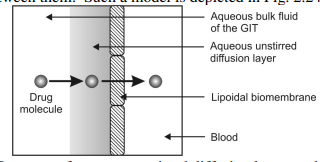 98
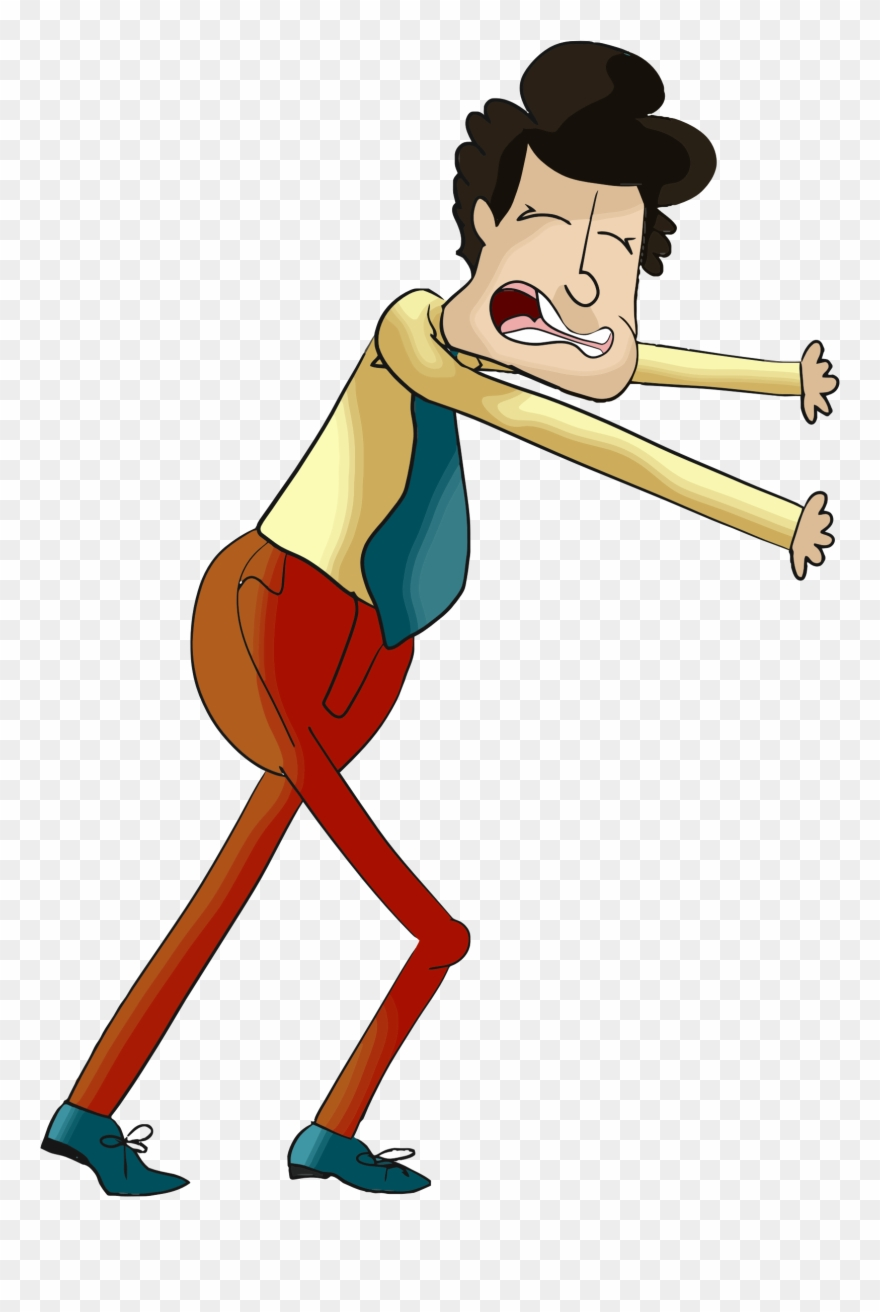 Despite                 limitations, the pH-partition theory is still useful in the basic understanding of drug absorption and movement of drug between various body compartments.
99
Drug Permeability and Absorption
Orally administered drugs enter the systemic circulation by passive diffusion and their absorption is expressed mathematically by equation;
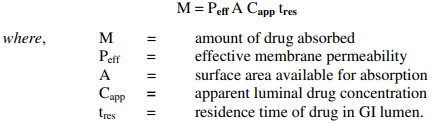 It is difficult to alter or control surface area and residence time of drug, focus for promoting absorption depends on enhancing permeability of drug or drug concentration at absorption site
Permeability :ability of a substance to allow gases or liquids to go through it:
100
Drug characteristics that determine the passive transport or permeability of drugs across intestinal epithelium
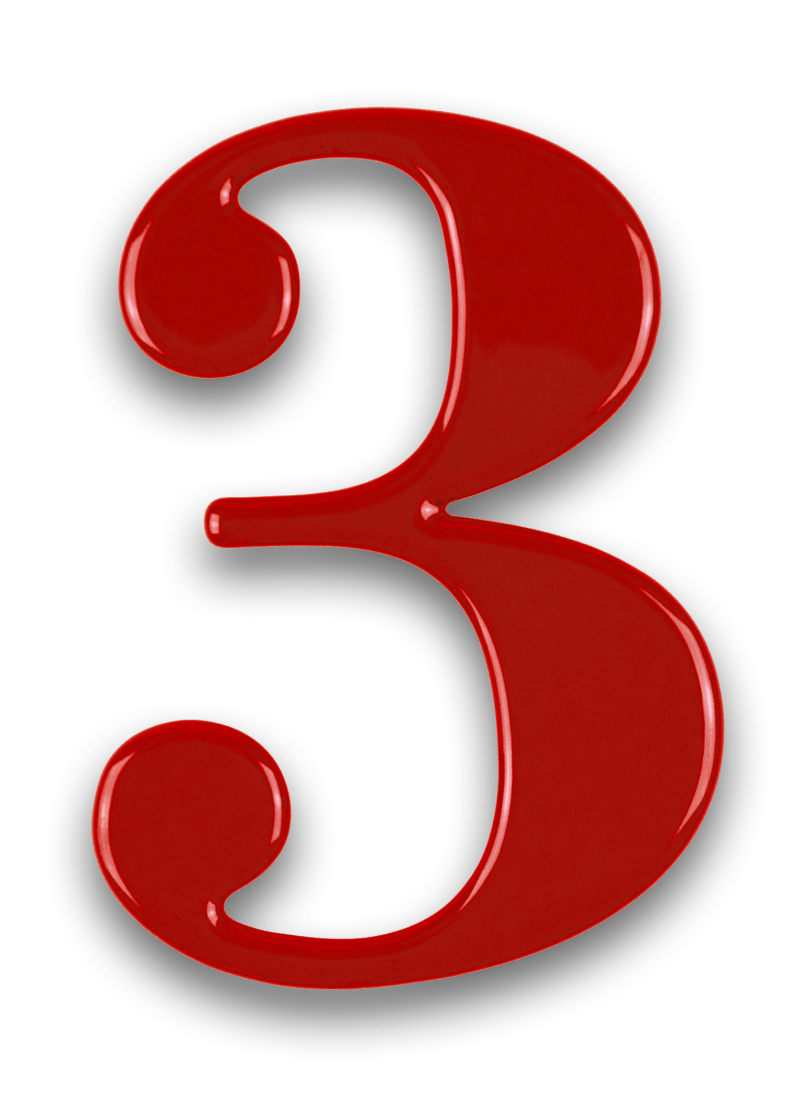 Lipophilicity of drug expressed as log P.  
Polarity of drug which is measured by the number of H-bond acceptors and number of H-bond donors on the drug molecule.
Molecular size.
101
Rule of Five
Net effect of the above three properties of drug on its permeability across intestinal epithelium -  Lipinski et al
Molecular weight of drug ≤ 500  
Lipophilicity of drug, log P ≤ 5  
Number of H-bond acceptors ≤ 10  
Number of H-bond donors ≤ 5
For a given drug, if any two of these values is greater than that specified above, then oral absorption may be significant problem.
102
Drug Stability
A drug for oral use may destabilize either during its shelf-life or in the GIT. 
Two major stability problems resulting in poor bioavailability of an orally administered drug are—
degradation of the drug into inactive form, &
interaction with one or more different component(s) either of the dosage form or those present in the GIT to form a complex that is poorly soluble or is unabsorbable.
103
Stereochemical Nature of Drug
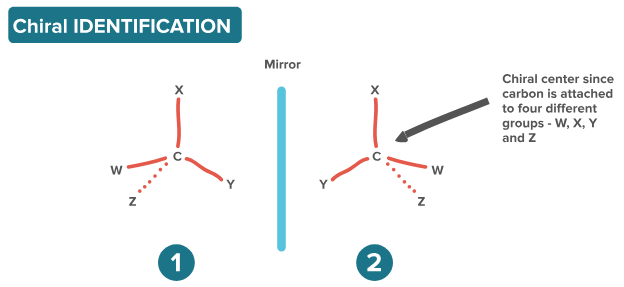 Chiral drugs constitute approximately 60% of the drugs in current use.
104
Racemic Mixture
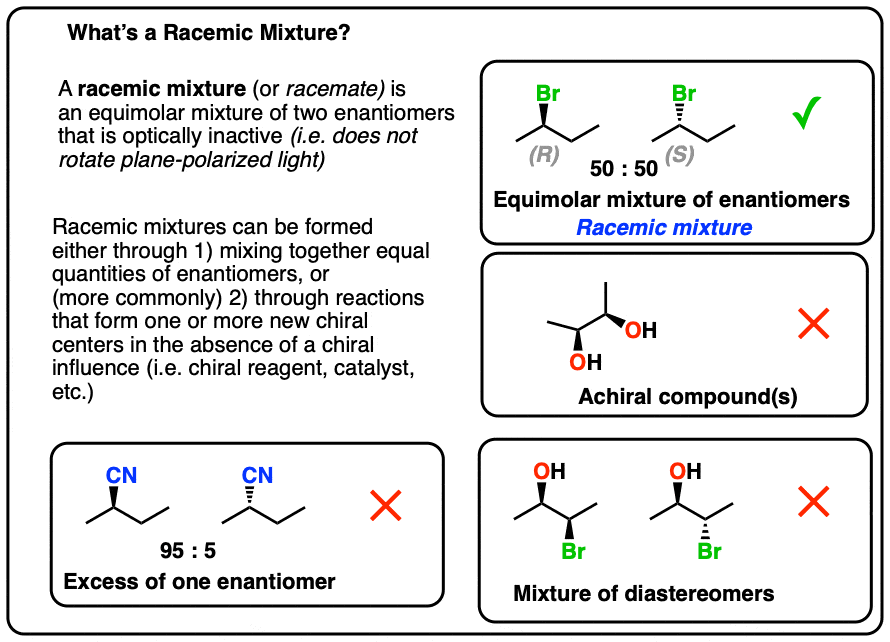 Enantiomers: Two compounds with the exact same connectivity, that are mirror images of each other but that are not identical to each other
Diastereomers – stereoisomers that are non identical, do not have mirror images, and hence are non-superimposable on each other
R means Rectus in Latin (means right) and S means Sinister in Latin (means Left).
105
Stereochemistry
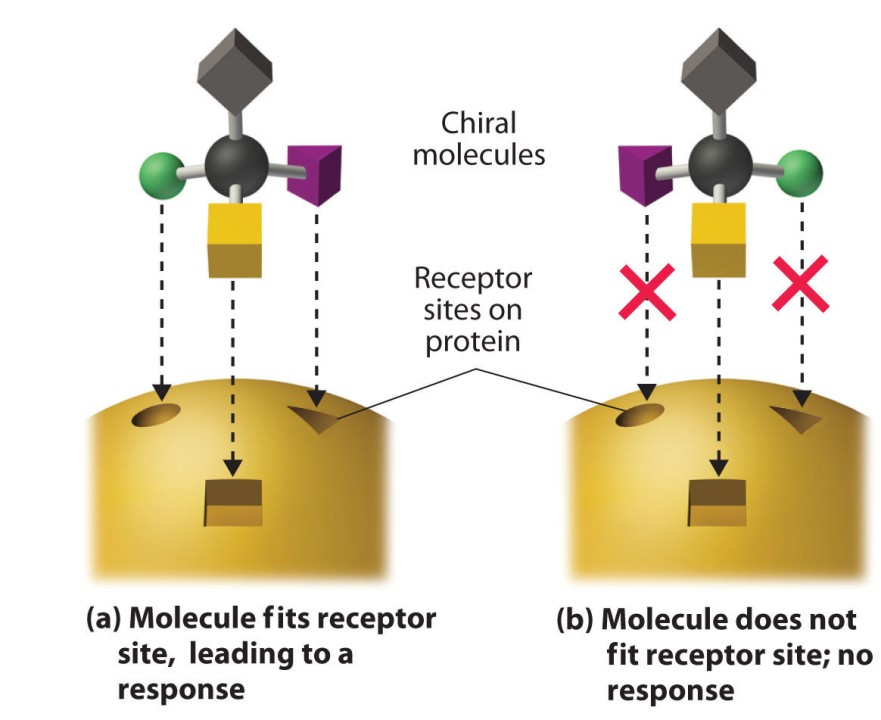 Stereochemistry focuses on stereoisomers, which by definition have the same molecular formula and sequence of bonded atoms (constitution), but differ in the three-dimensional orientations of their atoms in space. 
For this reason, it is also known as 3D chemistry-the prefix "stereo-" means "three-dimensionality.
106
Stereochemical Nature of Drug
Chiral drugs constitute approximately 60% of the drugs in current use. 
Majority of these are marketed as racemic mixtures. 
Optical isomers differ in the potency of pharmacological effect, it is only recently that attention is being paid to influence of chirality on pharmacokinetic processes like 
absorption, 
distribution and 
elimination. 
Biological processes such as protein binding which require interaction of a drug with a macromolecule may exhibit stereoselectivity.
107
DOSAGE FORM (PHARMACO-TECHNICAL) FACTORS
Disintegration Time (DT):
 Particular importance in case of solid dosage forms like tablets and capsules.
If a solid dosage form does not conform to the DT, it portends bioavailability problems because the subsequent process of dissolution will be much slower and absorption may be insufficient. 
Coated tablets, especially sugar coated ones have long DT. 
Rapid disintegration is thus important in the therapeutic success of a solid dosage form. 
DT of a tablet is directly related to the amount of binder present and the compression force (hardness) of a tablet. 
A harder tablet with large amount of binder has a long DT. 
Disintegration can be aided by incorporating disintegrants in suitable amounts during formulation. 
After disintegration of a solid dosage form into granules, the granules must deaggregate into fine particles, as dissolution from such tiny particles is faster than that from granules.
Slide 50
PORTEND : a sign or warning that something momentous is likely to happen.
108
Manufacturing/Processing Variables
Drug dissolution is the single most important factor in the absorption of drugs, especially from the most widely used conventional solid dosage forms, tablets and capsules. 
The dosage form related factors that influence dissolution and hence absorption of a drug from such formulations are

               EXCIPIENTS                                                      MANUFACTURING PROCESSES     
(binders, lubricants, disintegrants)                                             
                                                                                           1.Method of Granulation
                                                                                      2.Compression Force
109
Method of Granulation
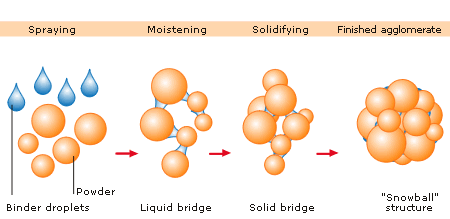 Wet granulation process is the most conventional technique in the manufacture of tablets and was once thought to yield tablets that dissolve faster than those made by other granulation methods.
LIMITATIONS:
(i) Formation of crystal bridge by the presence of liquid,
(ii) The liquid may act as a medium for affecting chemical reactions such as hydrolysis, and 
(iii) The drying step may harm the thermolabile drugs.
110
Agglomerative Phase Of Comminution (APOC)
Process involves grinding of drugs in a ball mill for time long enough to affect spontaneous agglomeration. 
The tablets so produced were stronger and showed rapid rate of dissolution in comparison to tablets made by other methods. 
The reason attributed to it was an increase in the internal surface area of the granules prepared by APOC method.
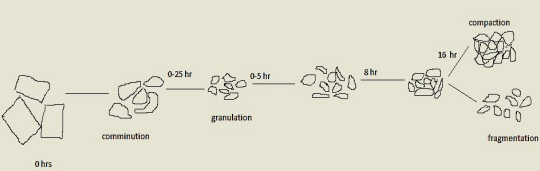 COMMINUTION:the action of reducing a material to minute particles 
or fragments.
111
AGGLOMERATE :a mass or collection of things;
Compression Force
The compression force employed in tabletting process influence 
density, 
porosity, 
hardness, 
disintegration time and 
dissolution of tablets. 
The curve obtained by plotting compression force versus rate of dissolution can take one of the 4 possible shapes
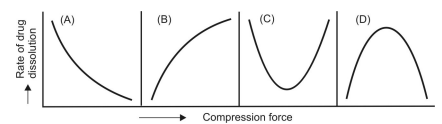 112
A
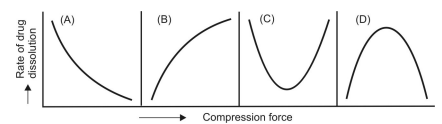 Higher compression force 
increases the density & hardness of tablet, 
decreases porosity and 
hence penetrability of the solvent into the tablet, retards wettability by forming a firmer and more effective sealing layer by the lubricant, 
Promotes tighter bonding between the particles, all of which result in slowing of the dissolution rate of tablets
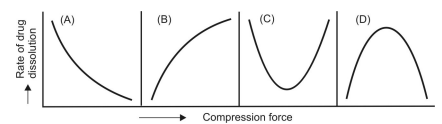 113
B
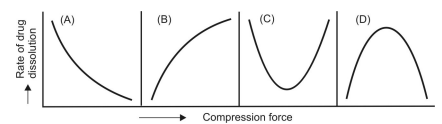 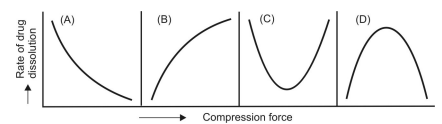 Higher compression forces 
cause deformation, 
crushing or fracture of drug particles into smaller ones, or 
convert a spherical granule into a disc shaped particle with a large increase in the effective surface area. 
This results in an increase in the dissolution rate of the tablet
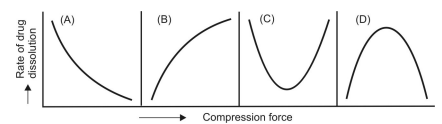 114
C
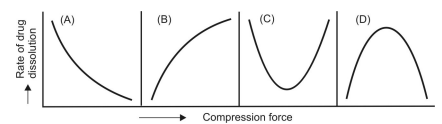 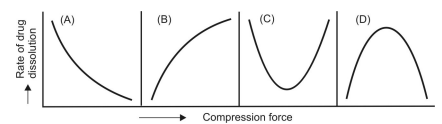 Higher compression forces 
cause deformation, 
crushing or fracture of drug particles into smaller ones, or 
convert a spherical granule into a disc shaped particle with a large increase in the effective surface area. 
This results in an increase in the dissolution rate of the tablet
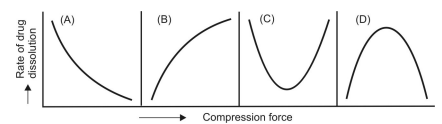 115
D
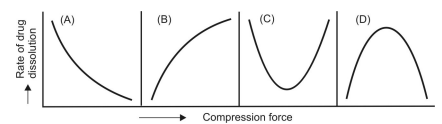 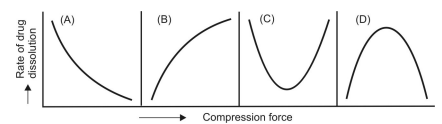 A combination of both the curves A and B is also possible as shown in curves C and D.

In short, the influence of compression force on the dissolution rate is difficult to predict and a thorough study on each formulation should be made to ensure better dissolution and bioavailability.
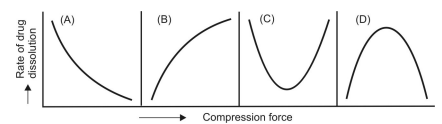 116
Intensity of Packing of Capsule Contents
Packing density in case of capsule dosage form can either inhibit or promote dissolution.
Diffusion of GI fluids into the tightly filled capsules creates a high pressure within the capsule resulting in rapid bursting and dissolution of contents.
Opposite is also possible. 
It has been shown that capsules with finer particles and intense packing have poor drug release and dissolution rate due to a decrease in pore size of the compact and poor penetrability by the GI fluids.
117
Pharmaceutical Ingredients/Excipients (Formulation factors)
EXCIPIENTS:
A drug is rarely administered in its original form. 
Almost always, a convenient dosage form to be administered by a suitable route is prepared. 
Such a formulation contains a number of excipients (non-drug components of a formulation).
Excipients are added to ensure 
i) acceptability, 
ii) physicochemical stability during the shelf-life, 
iii) uniformity of composition and dosage, and 
iv) optimum bioavailability and functionality of the drug product.
118
EXCIPIENTS
Despite their inertness and utility in the dosage form, excipients can influence absorption of drugs. 
The more the number of excipients in a dosage form, the more complex it is and greater the potential for absorption and bioavailability problems.
Commonly used excipients in various dosage forms are vehicles, diluents (fillers), binders and granulating agents, disintegrants, lubricants, coatings, suspending agents, emulsifiers, surfactants, buffers, complexing agents, colorants, sweeteners, crystal growth inhibitors, etc.
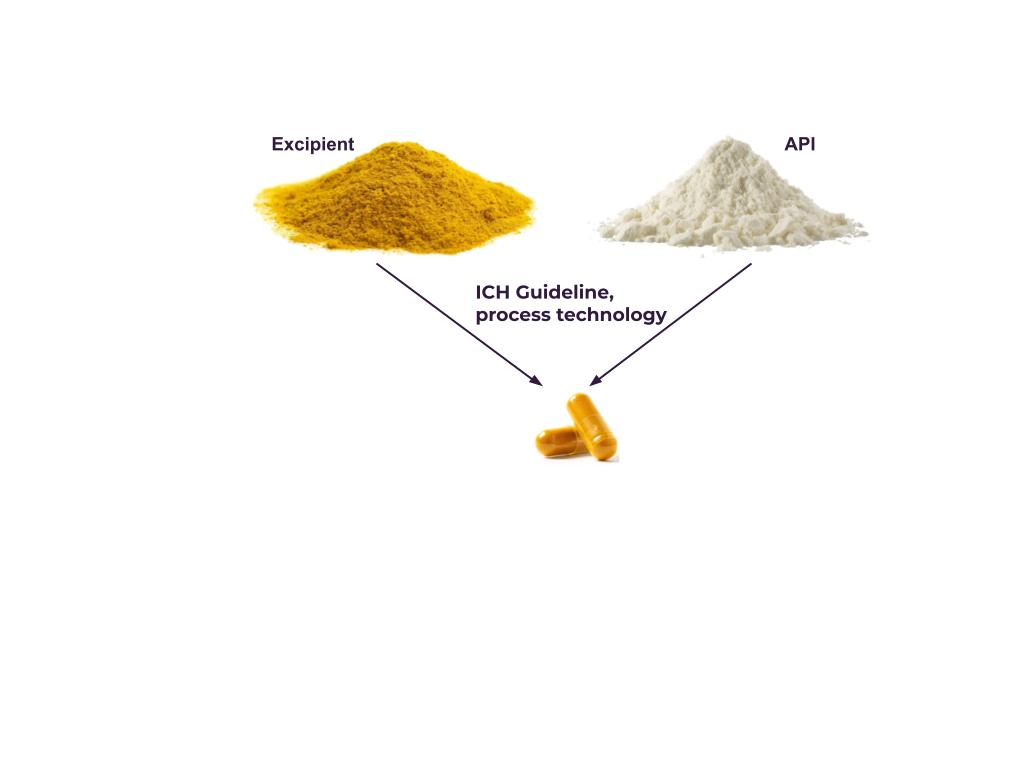 119
Vehicles
Vehicle or solvent system is the major component of liquid orals and parenterals. 
The 3 categories of vehicles in use are—
aqueous vehicles (water, syrup, etc.), 
nonaqueous water miscible vehicles (propylene glycol, glycerol, sorbitol) ,& 
nonaqueous water immiscible vehicles (vegetable oils).
Bioavailability of a drug from vehicles depends to a large extent on its miscibility with biological fluids
120
MISCIBILITY : capable of mixing in any ratio without separation of two phases
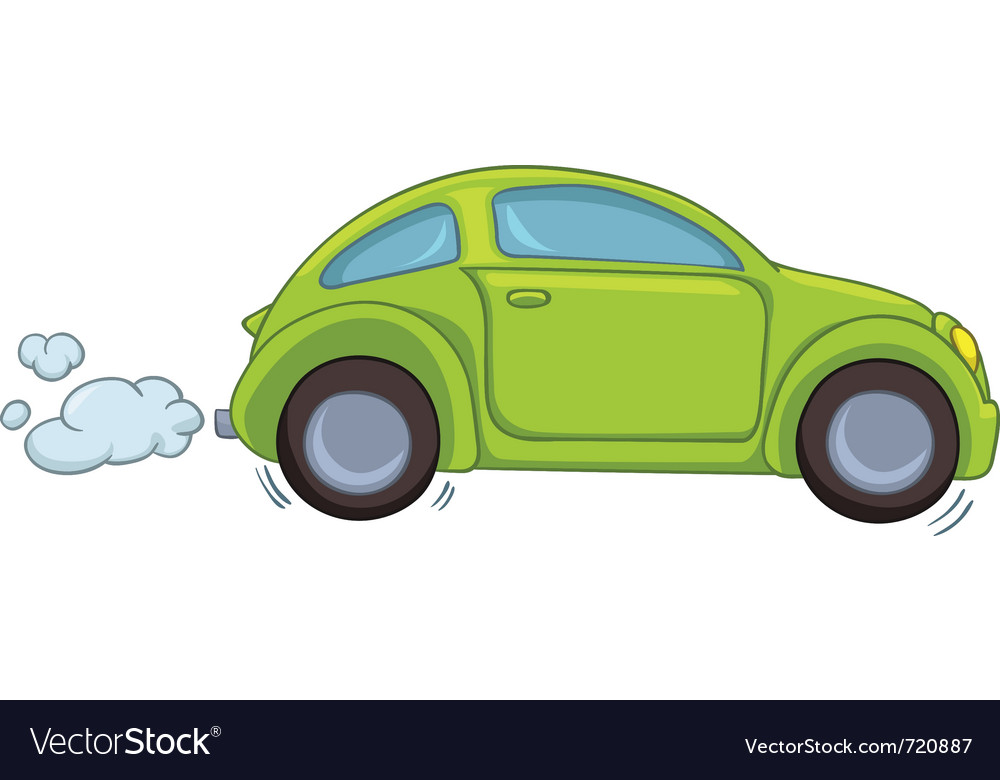 Vehicles ……..
Aqueous and water miscible vehicles are miscible with the body fluids and drugs from them are rapidly absorbed. 
A drug is more soluble in water miscible vehicles like propylene glycol (serving as a co-solvent) and show better bioavailability. 
Sometimes dilution of such vehicles with the body fluids results in precipitation of drug as fine particles which, however, dissolve rapidly. 
Solubilizers such as polysorbate 80 are sometimes used to promote solubility of a drug in aqueous vehicles. 
In case of water immiscible vehicles, the rate of drug absorption depends upon it’s partitioning from the oil phase to the aqueous body fluids, which could be a rate-limiting step. 
Viscosity of the vehicles is another factor in the absorption of drugs. Diffusion into the bulk of GI fluids and thus absorption of a drug from a viscous vehicle may be slower.
121
Diluents (Fillers)
Diluents are commonly added to tablet (and capsule) formulations if the required dose is inadequate to produce the necessary bulk. A diluent may be organic or inorganic. 
Organic diluents, carbohydrates are very widely used,eg; starch, lactose, microcrystalline cellulose, etc. 
These hydrophilic powders are very useful in promoting the dissolution of poorly water-soluble, hydrophobic drugs by forming a coat onto the hydrophobic surface of drug particles and rendering them hydrophilic. 
Inorganic diluents, dicalcium phosphate (DCP) is most common. 
Example of drug-diluent interaction resulting in poor bioavailability is that of tetracycline and DCP. The cause is formation of divalent calcium-tetracycline complex which is poorly soluble and thus, unabsorbable.
122
Binders and Granulating Agents
USE : These materials are used 
i) to hold powders together to form granules or 
ii) promote cohesive compacts for directly compressible materials, &
iii) to ensure that the tablet remains intact after compression. 
Eg:  starch, cellulose derivatives, acacia, PVP,  gelatin and sugar solution
Like fillers, the hydrophilic (aqueous) binders show better dissolution profile with poorly wettable drugs by imparting hydrophilic properties to the granule surface.
The proportion of strong binders in the tablet formulation is very critical. 
Large amounts of such binders increase hardness and decrease disintegration/dissolution rates of tablets.
123
Disintegrants
USE : These agents overcome the cohesive strength of tablet and break them up on contact with water which is an important prerequisite to tablet dissolution.
Almost all the disintegrants are hydrophilic in nature.
A decrease in the amount of disintegrant can significantly lower bioavailability. 
Adsorbing disintegrants like bentonite and veegum should be avoided with low dose drugs like digoxin, alkaloids and steroids since a large amount of dose is permanently adsorbed and only a fraction is available for absorption. 
Microcrystalline cellulose is a very good disintegrant (and a binder too) but at high compression forces, it may retard drug dissolution
124
Tablet disintegration by swelling and deformation of disintegrating agents
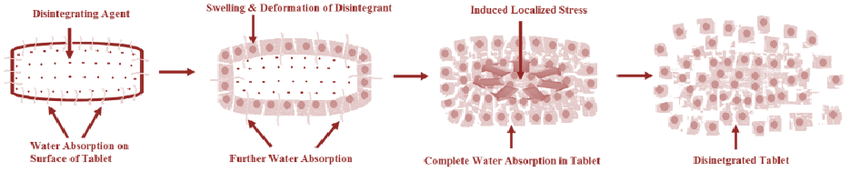 125
Lubricants/Anti-frictional Agents
USE: These agents are added to tablet formulations 
to aid flow of granules, 
to reduce interparticle friction and sticking or adhesion of particles to dies and punches. 
Commonly used lubricants are hydrophobic in nature known to inhibit wettability, penetration of water into tablet and their disintegration and dissolution. 
This is because the disintegrant gets coated with the lubricant if blended simultaneously , which can be prevented by adding the lubricant in the final stage.
126
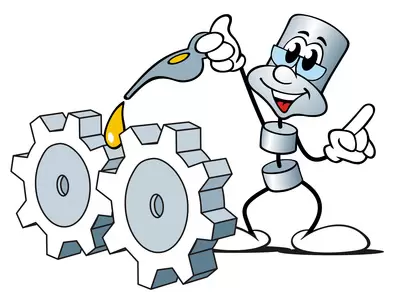 Lubricants/Anti-frictional Agents
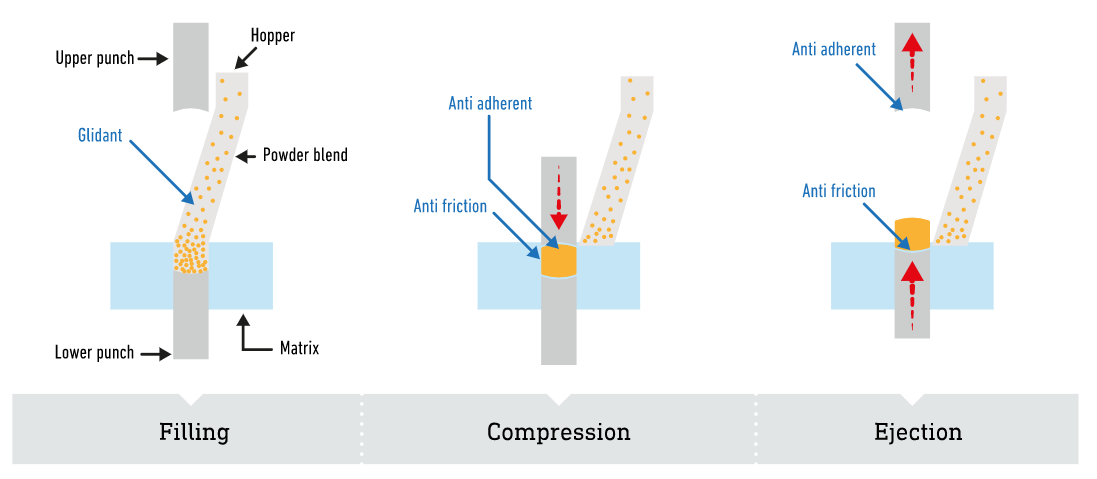 127
Coatings
Deleterious effect of various coatings on drug dissolution from a tablet dosage form is in the following order:
                  Enteric coat > Sugar coat > Non-enteric film coat. 
The dissolution profile of certain coating materials change on aging; e.g. shellac coated tablets, on prolonged storage, dissolve more slowly in the intestine. 
This can be prevented by incorporating little PVP in the coating formulation
128
Deleterious :causing harm or damage
ENTERIC COAT
SUGAR COAT
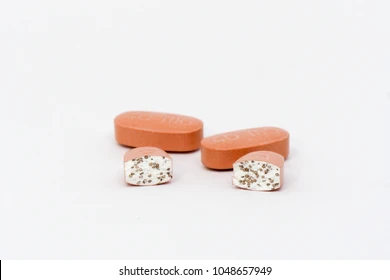 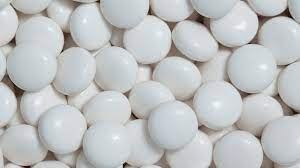 NON ENTERIC COAT
sugar-coated tablet is coated with sugar to disguise the taste
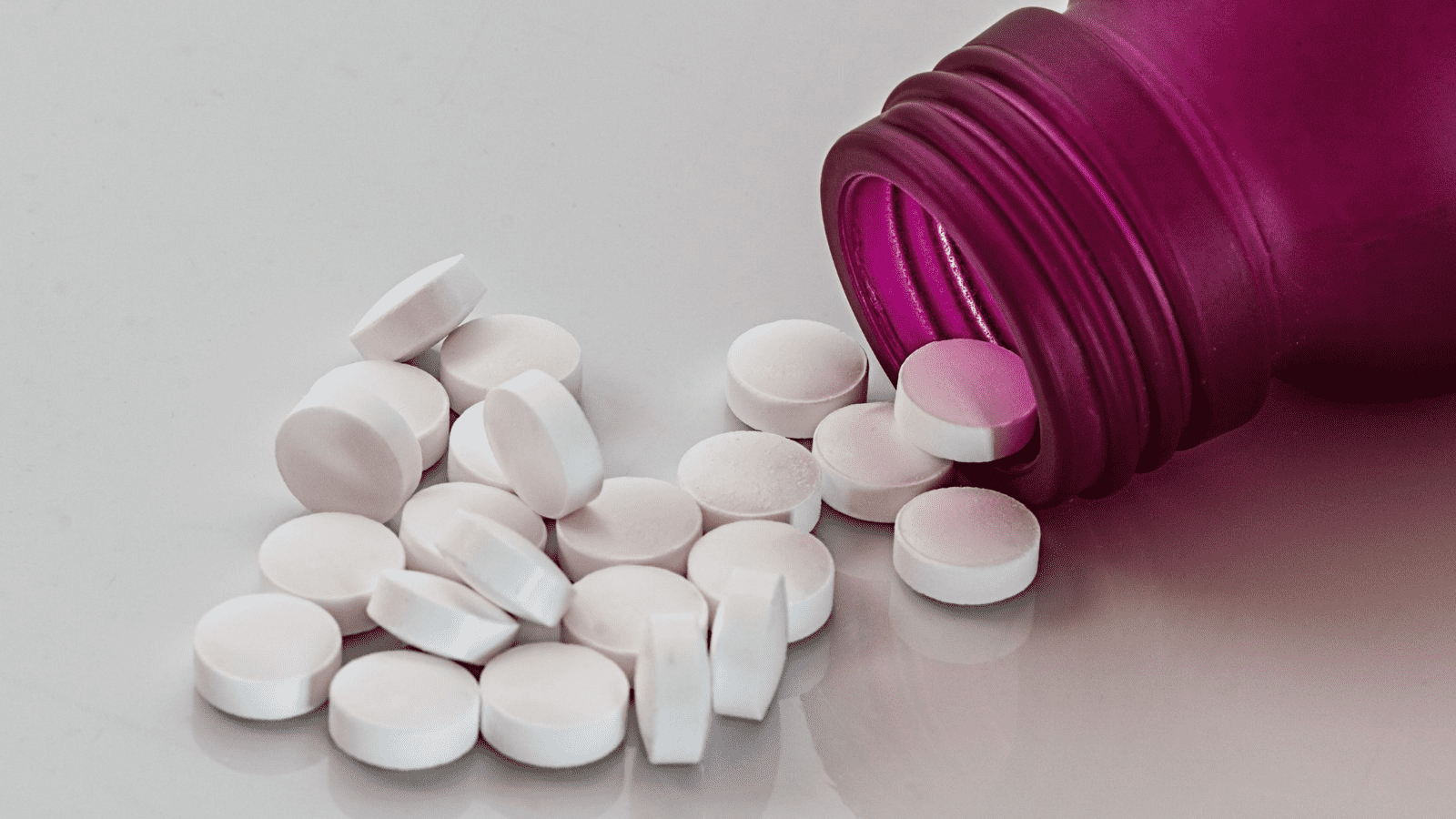 Enteric coated tablets are tablets that are coated with an enteric coating. Enteric coatings are polymers that are put on certain tablets to prevent them from dissolving in acid.
dissolve upon swallowing and release the drug within a short period.
129
Suspending Agents/Viscosity Imparters
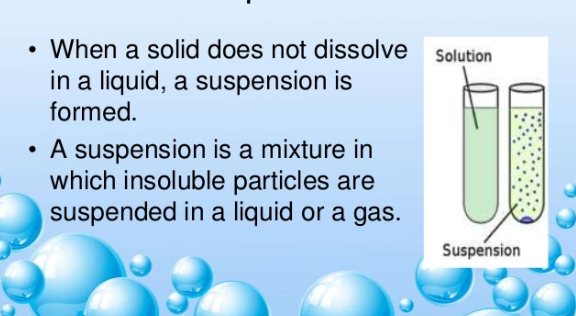 130
Suspending Agents/Viscosity Imparters
Popular suspending agents are hydrophilic polymers like vegetable gums (acacia, tragacanth, etc.), primarily stabilize the solid drug particles by reducing their rate of settling through an increase in the viscosity of the medium. 
These agents and some sugars are also used as viscosity imparters to affect palatability and pourability of solution dosage forms.
Such agents can influence drug absorption in several ways. 
The macromolecular gums often form unabsorbable complexes with drugs
eg; sodium CMC forms a poorly soluble complex with amphetamine.
An increase in viscosity by these agents acts as a mechanical barrier to the diffusion of drug from the dosage form into the bulk of GI fluids and from GI fluids to the mucosal lining by forming a viscid layer on the GI mucosa.
They also retard the GI transit of drugs.
131
Surfactants
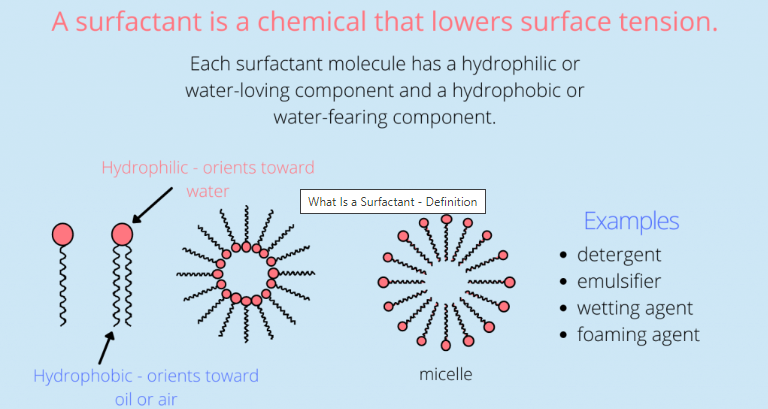 132
Surfactants
Surfactants are widely used in formulations as wetting agents, solubilizers, emulsifiers, etc. 
Their influence on drug absorption is very complex. 
They may enhance or retard drug absorption either by interacting with the drug or the membrane or both. 
Mechanisms involved in the increased absorption of drug by use of surfactants include:
 1. Promotion of wetting (through increase in effective surface area) and dissolution    of drugs e.g. polysorbate 80 with phenacetin. 
2. Better membrane contact of the drug for absorption. 
3. Enhanced membrane permeability of the drug.
Decreased absorption of drug in the presence of surfactants has been suggested to be due to: 
1. Formation of unabsorbable drug-micelle complex at surfactant concentrations above critical micelle concentration 
2. Laxative action induced by a large surfactant concentration
133
Buffers
A buffer is a solution that can resist pH change upon the addition of an acidic or basic components. 
It is able to neutralize small amounts of added acid or base, thus maintaining the pH of the solution relatively stable. 
This is important for processes and/or reactions which require specific and stable pH ranges.
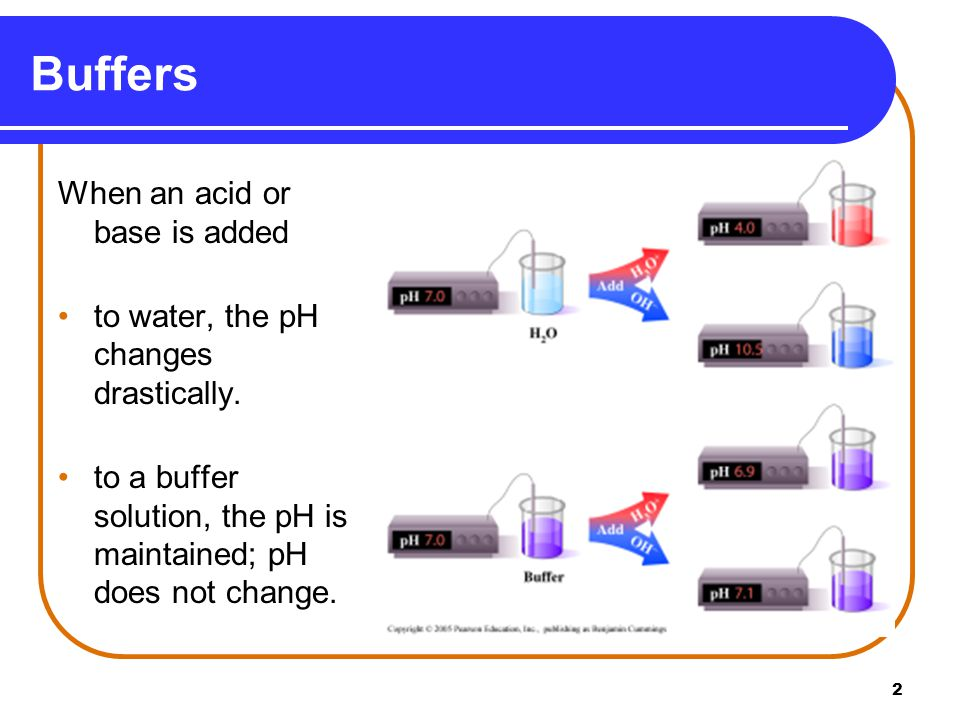 134
Buffers
Buffers are useful in creating the right atmosphere for drug dissolution .
Certain buffer systems containing potassium cations inhibit the drug absorption as seen with vitamin B2 and sulphanilamide. 
The reason attributed to it was the uptake of fluids by the intestinal epithelial cells due to which the effective drug concentration in the tissue is reduced and the absorption rate is decreased.
135
Complexing Agents
Complex formation has been used to alter the physicochemical and biopharmaceutical properties of a drug. 
A complexed drug may have altered stability, solubility, molecular size, partition coefficient and diffusion coefficient. 
Such complexes are pharmacologically inert and must dissociate either at the absorption site or following absorption into the systemic circulation. 
eg. where complexation has been used to enhance drug bioavailability are: 
1. Enhanced dissolution through formation of a soluble complex e.g. ergotamine tartarate-caffeine complex and hydroquinone-digoxin complex. 
2. Enhanced lipophilicity for better membrane permeability e.g. caffeine- PABA complex. 
3. Enhanced membrane permeability e.g. enhanced GI absorption of heparin (normally not absorbed from the GIT) in presence of
136
Complexing Agents
Complexation can be deleterious to drug absorption due to formation of poorly soluble or poorly absorbable complex
e.g. complexation of tetracycline with divalent and trivalent cations like calcium (milk, antacids), iron (haematinics), magnesium (antacids) and aluminium (antacids). 
Reasons for poor bioavailability of some complexes are; 
4. Failure to dissociate at the absorption site, &
5. Large molecular size of the complex that cannot diffuse through the cell membrane, eg; drug-protein complex.
137
Colorants
A very low concentration of water-soluble dye can have an inhibitory effect on dissolution rate of several crystalline drugs. 
The dye molecules get adsorbed onto the crystal faces and inhibit drug dissolution  eg; brilliant blue retards dissolution of sulphathiazole. 
Dyes have also been found to inhibit micellar solubilisation effect of bile acids which may impair the absorption of hydrophobic drugs like steroids. 
Cationic dyes are more reactive than the anionic ones due to their greater power for adsorption on primary particles.
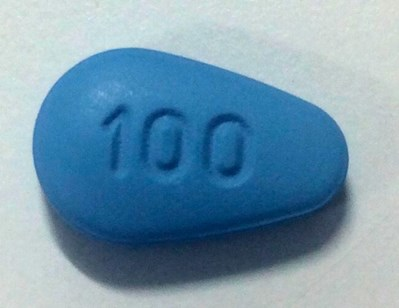 138
Precipitation/Crystal Growth Inhibitors
A significant increase in free drug concentration above saturation or equilibrium solubility occurs, it results in supersaturation which in turn lead to drug precipitation or crystallization.
Precipitation or crystal growth inhibitors such as PVP, HPMC, PEG, PVA (polyvinylalcohol) and similar such hydrophilic polymers prevent or prolong supersaturation thus preventing precipitation or crystallization by; 
1. Increasing the viscosity of vehicle. 
2. Prevent conversion of a high-energy metastable polymorph into stable, less soluble polymorph. 
3. Adsorbing on the faces of crystal and reduce crystal growth.
139
Nature and Type of Dosage Form
Apart from the proper selection of drug, clinical success depends to a great extent on the proper selection of dosage form of that drug. 
For a given drug, a 2 to 5 fold or perhaps more difference could be observed in the oral bioavailability of a drug depending upon the nature and type of dosage form. 
Such a difference is due to the relative rate at which a particular dosage form releases the drug to the biological fluids and the membrane. 
The relative rate at which a drug from a dosage form is presented to the body depends upon the complexity of dosage form. 
The more complex a dosage form, greater the number of rate-limiting steps and greater the potential for bioavailability problems.
140
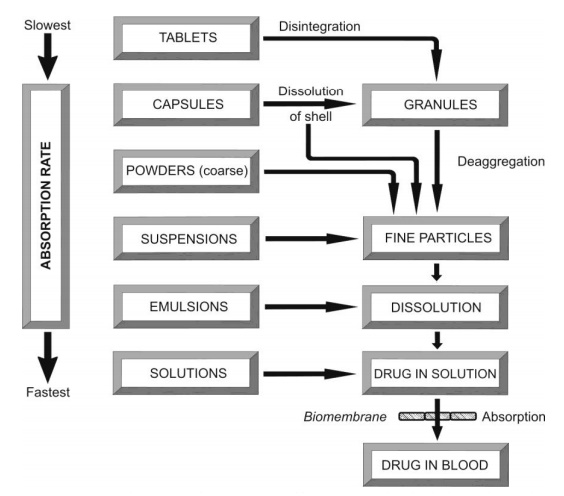 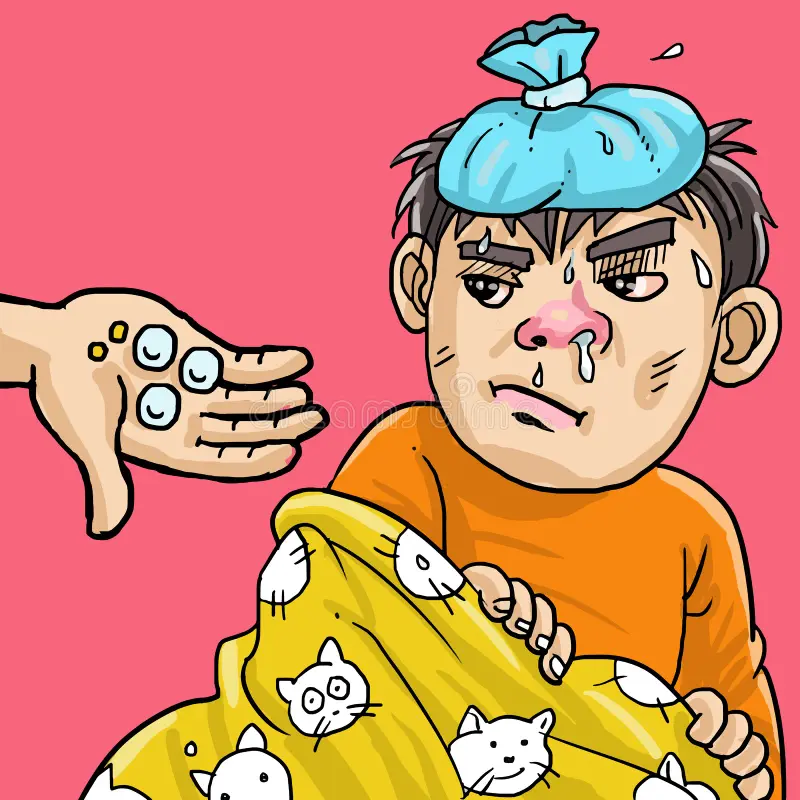 Course of events that occur following oral administration of various dosage forms
141
Bioavailability of various dosage forms
Bioavailability of a drug from various dosage forms decreases in the following order:
Solutions > Emulsions > Suspensions > Capsules > Tablets > Coated Tablets > Enteric Coated Tablets > Sustained Release Products


Absorption of a drug from solution is fastest with least potential for bioavailability problems whereas absorption from a sustained release product is slowest with greatest bioavailability risk.
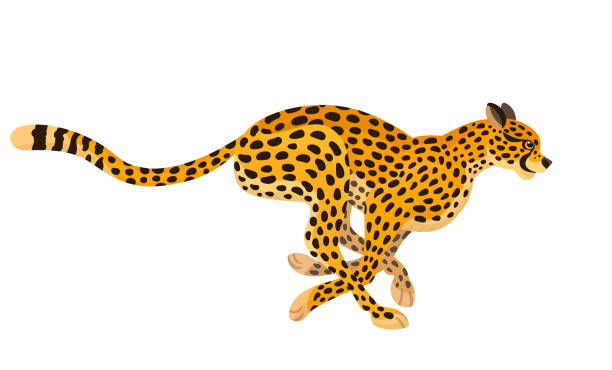 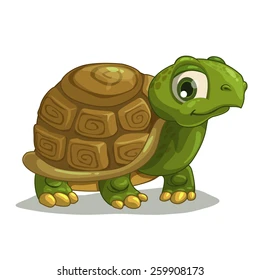 142
Solutions
A drug in a solution (syrups, elixirs, etc.) is most rapidly absorbed since the major rate-limiting step, drug dissolution, is absent.
Factors that influence bioavailability of a drug from solution dosage form include ,the nature of solvent (aqueous, water miscible, etc.), viscosity, surfactants, solubilizers, stabilizers, etc.
Dilution of a drug in solution with GI fluids results in precipitation of drug as fine particles which generally dissolve rapidly.
Factors that limit the formulation of a drug in solution form include stability, solubility, taste, cost of the product, etc.
143
Emulsions
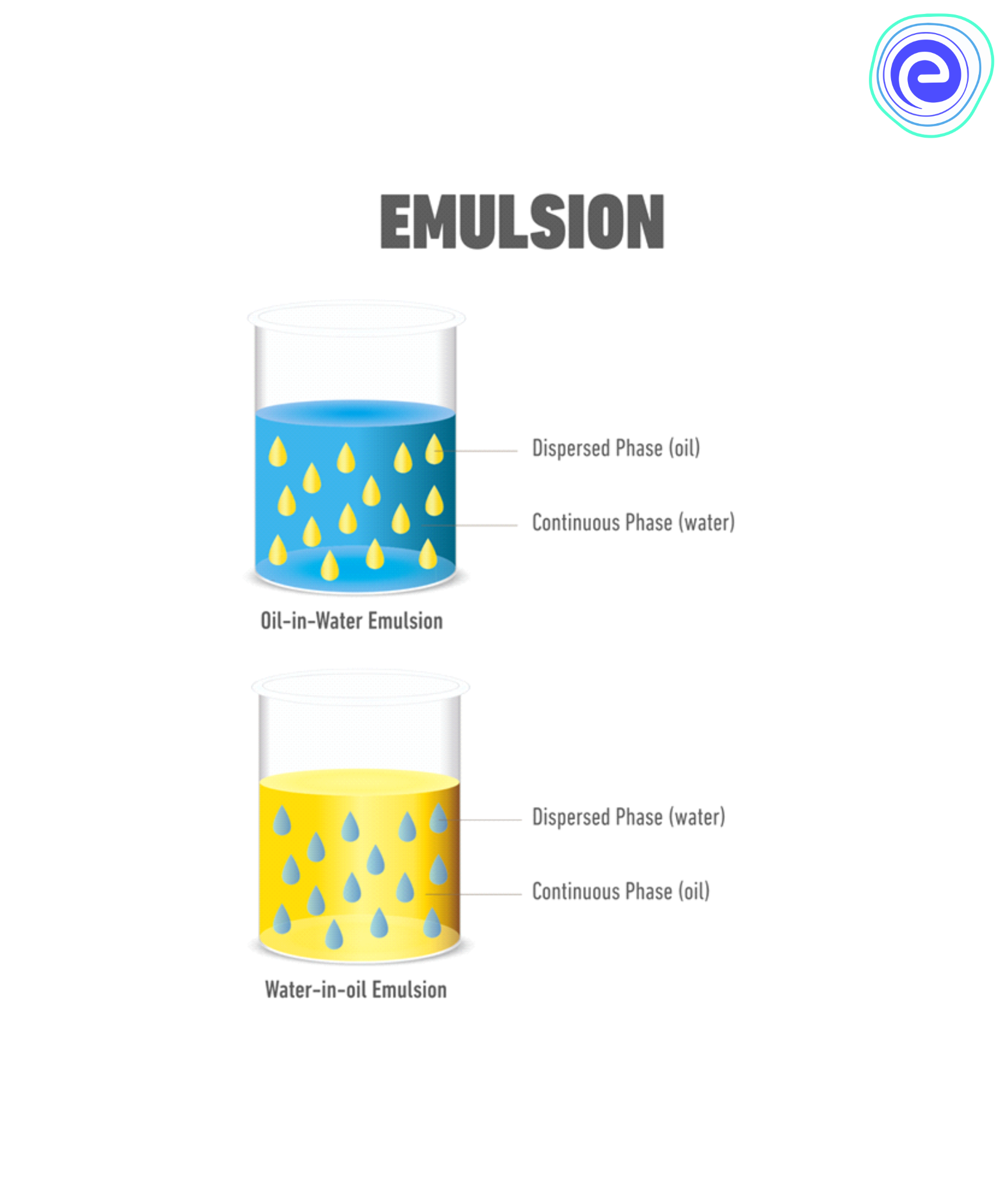 Emulsion dosage forms have been found to be superior to suspensions in administering poorly aqueous soluble lipophilic drugs. 
Eg; indoxole (an NSAID) that when it is dissolved in a vegetable oil and emulsified in water, absorption increases 3 fold over its aqueous suspension.
Emulsion dosage form presents a large surface area of oil to the GIT for absorption of a drug. 
A drug administered in oily vehicle (emulsified and solubilised in the GIT by bile salts to form mixed micelles) can direct the distribution of drug directly into the lymphatic system thereby avoiding the hepatic portal vein and first-pass metabolism.
An emulsion is a colloidal solution in which the dispersed phase, and a dispersion medium, are both liquids
144
Suspensions
Major rate-limiting step in the absorption of a drug from suspension dosage form is drug dissolution which is generally rapid due to the large surface area of the particles. 
Important factors in the bioavailability of a drug from suspensions include 
i)particle size, 
ii)polymorphism, 
iii)wetting agents, 
iv)viscosity of the medium, 
v)suspending agents, etc.
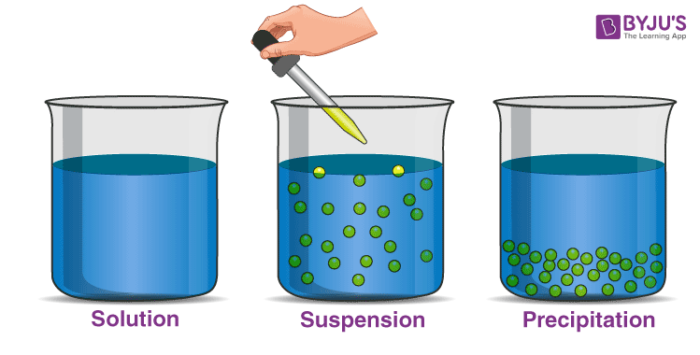 145
Powders
Even though powders are superior to tablets and capsules, they are not in use nowadays due to handling and palatability problems. 
Major factors to be considered in the absorption of a drug from powders are 
i)particle size, 
ii)polymorphism, 
iii)wettability, etc.
146
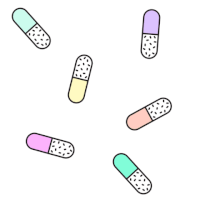 Capsules - Hard gelatin
Powders and granules are popularly administered in hard gelatin capsules whereas viscous fluids and oils in soft elastic shells.
Factors of importance in case of hard gelatin capsules include drug particle size, density, polymorphism, intensity of packing and influence of diluents and excipients.
Hydrophilic diluents like lactose improve wettability, deaggregation and dispersion of poorly aqueous soluble drugs whereas inhibitory effect is observed with hydrophobic lubricants like magnesium stearate. 
A hydrophobic drug with a fine particle size in capsule results in a decrease in porosity of powder bed and thus, decreased penetrability by the solvent with the result that clumping of particle occurs. 
This can be overcome by incorporating a large amount of hydrophilic diluent (upto 50%), a small amount of wetting agent cum lubricant (upto 1%) or by wet granulation to convert an impermeable powder bed to the one having good permeability.
Other factors of importance include possible interaction between the drug and the diluent and between drug and gelatin shell.
147
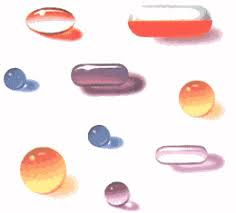 Capsule - Soft gelatin
Soft elastic capsules dissolve faster than hard gelatin capsules and tablets and show better drug availability from oily solutions, emulsions or suspensions of medicaments (especially hydrophobic drugs). 
Poorly soluble drugs can be dissolved in PEG( Polyethylene Glycol) or other suitable solvent with the aid of surfactants and encapsulated without difficulty.
Soft gelatin capsules are thus of particular use where the drug dose is low, drug is lipophilic or when oily or lipid based medicaments are to be administered. 
A problem with soft gelatin capsules is the high water content of the shell (above 20%). 
This moisture migrates into the shell content and crystallization of drug occurs during the drying stage resulting in altered drug dissolution characteristics.
148
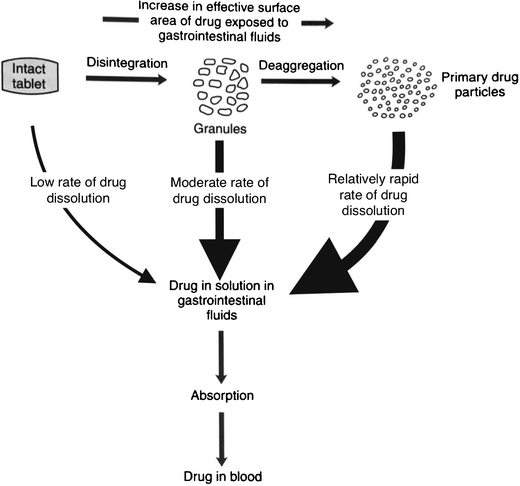 Tablets
Sequence of events in the absorption of a drug from tablet dosage form
149
Tablets
The bioavailability problems with tablets arise from the reduction in the effective surface area due to granulation and subsequent compression into a dosage form. 
Since dissolution is most rapid from primary drug particles due to their large surface area, disintegration of a tablet into granules and subsequent deaggregation of granules into fine particles is very important.
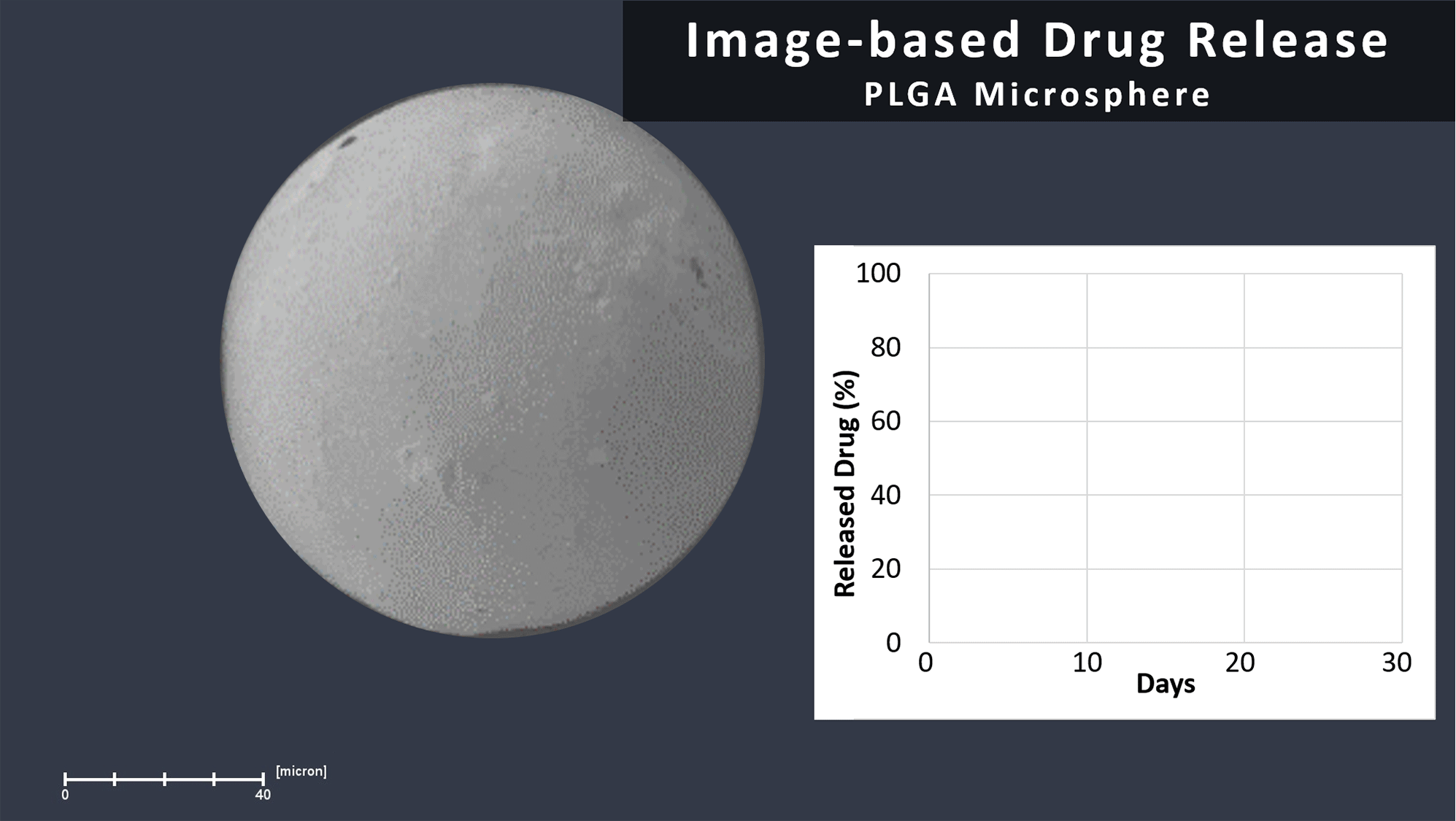 150
Coated Tablets
In addition to factors that influence drug release from compressed tablets, the coating acts as yet another barrier which must first dissolve or disrupt to give way to disintegration and dissolution of tablet. 
Of the types of coatings, 
Film coat, which is thin, dissolves rapidly and does not significantly affect drug absorption. 
Sugar coat which though soluble, is generally tough and takes longer to dissolve. 
Sealing coat which is generally of shellac, is most deleterious. 
Press coated tablets may be superior to sugar coated tablets
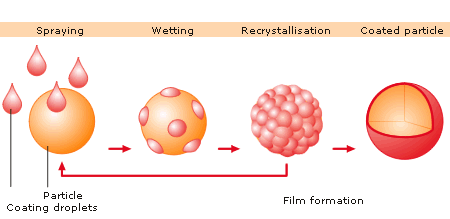 151
Enteric-Coated Tablets
Enteric coating is a barrier that controls the location of oral medication in the digestive system where it is absorbed.
The word enteric indicates small intestine .
Thus enteric coating prevents the release of drug before it reaches small intestine.
Materials used for enteric coating are insoluble in low pH (STOMACH) but shows solubility at high pH (SMALL INTESTINE)
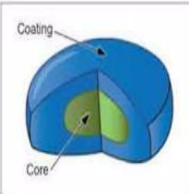 152
Enteric-Coated Tablets
Enteric coated tablets have great potential in creating bioavailability problems because the coat dissolves only in the alkaline pH of the intestine and it may take as long as 2 to 4 hours for such a tablet to empty from the stomach into the intestine depending upon the meals and the GI motility. 
pharmacological response may eventually be delayed by as much as 6 to 8 hours. 
The problem of gastric emptying can, however, be overcome by enteric coating the granules or pellets and presenting them in a capsule or compressing into a tablet. 
The thickness of enteric coat is yet another determinant factor in drug dissolution, increasing thickness being more problematic.
153
Product Age and Storage Conditions
A number of changes, especially in the physicochemical properties of a drug in dosage form, can result due to aging and alterations in storage conditions which can adversely affect bioavailability.
With solution dosage form, precipitation of drug due to altered solubility, especially due to conversion of metastable into poorly soluble, stable polymorph can occur during the shelflife of the product.
Changes in particle size distribution have been observed with a number of suspension dosage forms resulting in decreased rate of drug dissolution and absorption. 
In case of solid dosage forms, especially tablets, disintegration and dissolution rates are greatly affected due to aging and storage conditions. 
An increase in these parameters of tablets has been attributed to excipients that harden on storage (e.g. PVP, acacia, etc.) while the decrease is mainly due to softening/crumbling of the binder during storage (e.g. CMC). 
Changes that occur during the shelf-life of a dosage form are affected mainly by large variations in temperature and humidity.
154
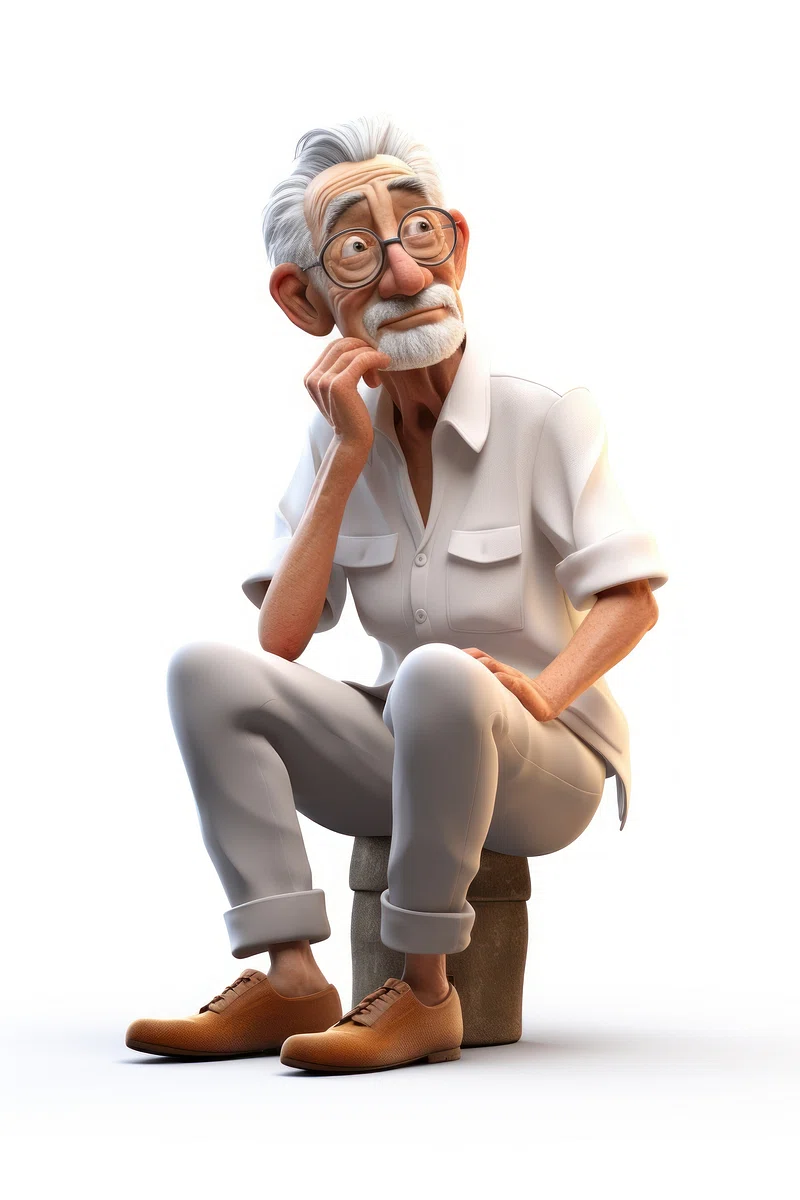 PATIENT RELATED FACTORS AFFECTING DRUG ABSORPTION
155
Gastrointestinal tract
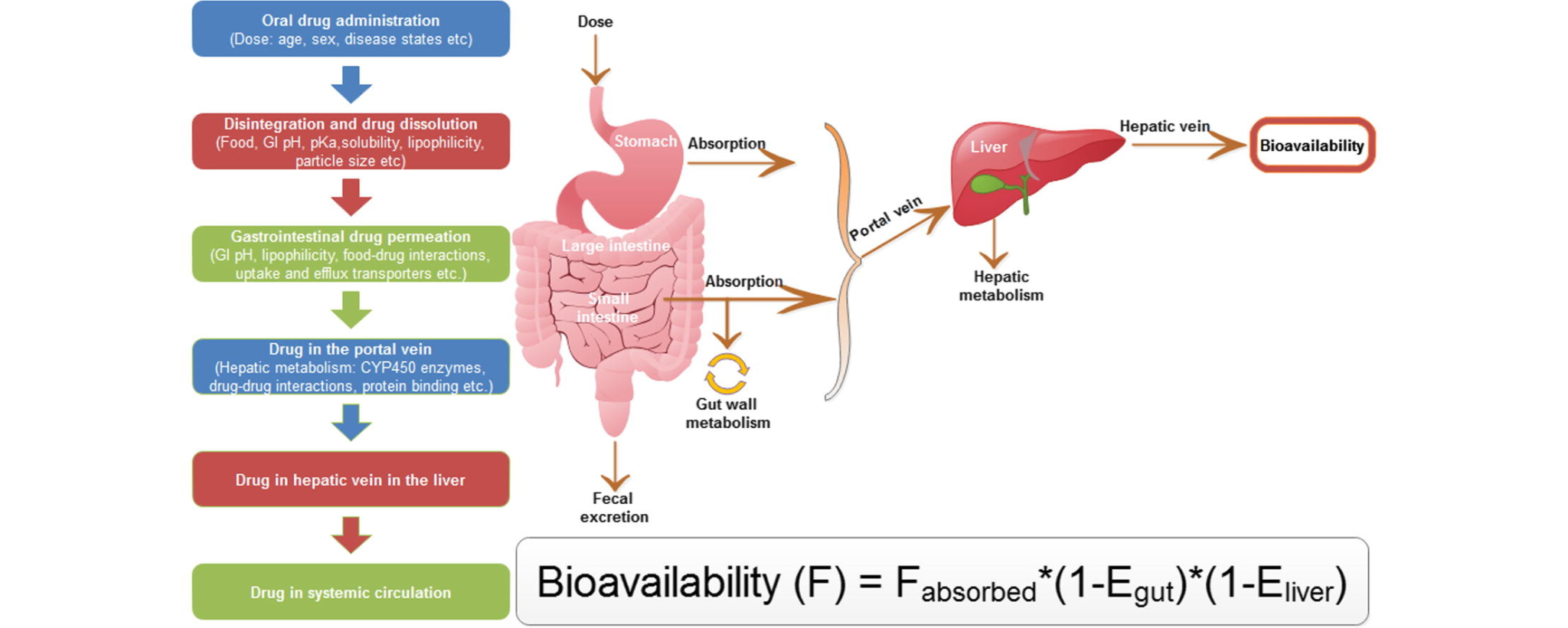 GIT comprises of a number of components, their primary function being secretion, digestion and absorption. The mean length of the entire GIT is 450 cm. The major functional components of the GIT are stomach, small intestine (duodenum, jejunum and ileum) and large intestine (colon) which grossly differ from each other in terms of anatomy, function, secretions and pH
156
Stomach
Stomach is a bag like structure having a smooth mucosa and thus small surface area. 
Its acidic pH, due to secretion of HCl, favours absorption of acidic drugs if they are soluble in the gastric fluids since they are unionised to a large extent in such a pH. 
The gastric pH aids dissolution of basic drugs due to salt formation and subsequent ionisation which are therefore absorbed to a lesser extent from stomach because of the same reason. 
The stomach is not the principal region for drug absorption because 
1. The total mucosal area is small.
 2. The epithelium is dominated by mucus-secreting cells rather than absorptive cells. 
3. The gastric residence time is limited due to which there is limited opportunity for gastric uptake of drug.
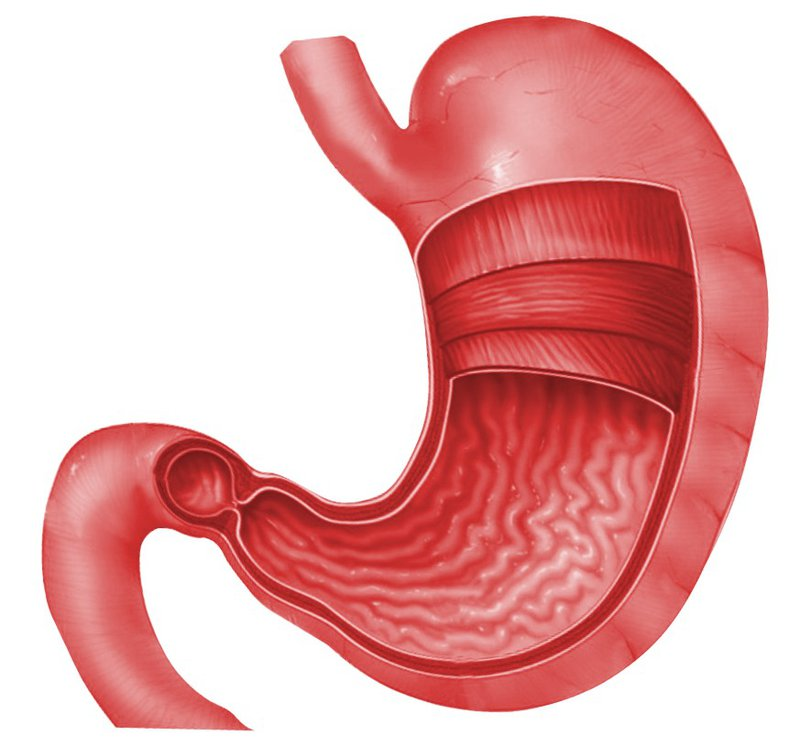 157
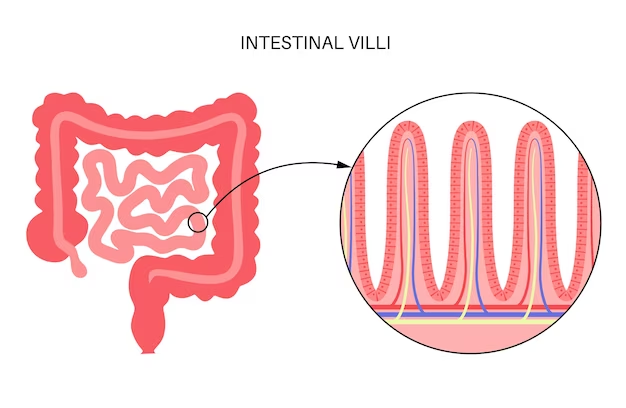 Small Intestine
It is the major site for absorption of most drugs due to its special characteristics 
1. Large surface area – the folds in the intestinal mucosa, called as the folds of Kerckring, result in 3 fold increase in the surface area. The surface of these folds possess finger like projections called as villi which increase the surface area 30 times. From the surface of villi protrude several microvilli (about 600 from each absorptive cell that lines the villi) resulting in 600 times increase in the surface area
2. Great length of small intestine (approximately 285 cms) – result in more than 200 square meters of surface which is several times that of stomach. 
3. Greater blood flow - the blood flow to the small intestine is 6 to 10 times that of stomach. 
4. Favourable pH range – the pH range of small intestine is 5 to 7.5 which is favourable for most drugs to remain unionised. 
5. Slow peristaltic movement – prolongs the residence time of drug in the intestine
6. High permeability – the intestinal epithelium is dominated by absorptive cells.
158
Intestine the best site for absorption of most drugs.
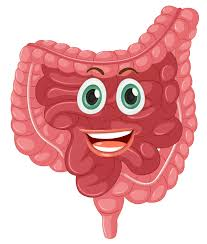 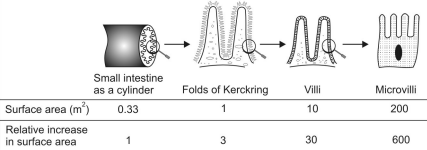 Representation of the components of intestinal epithelium that accounts for its large surface area
159
Large Intestine
Its length and mucosal surface area is very small (villi and microvilli are absent) in comparison to small intestine and thus absorption of drugs from this region is insignificant. 
Its contents are neutral or alkaline. 
The main role of large intestine is in the absorption of water and electrolytes.
However, because of the long residence time (6 to 12 hours), colonic transit may be important in the absorption of some poorly soluble drugs and sustained release dosage forms.
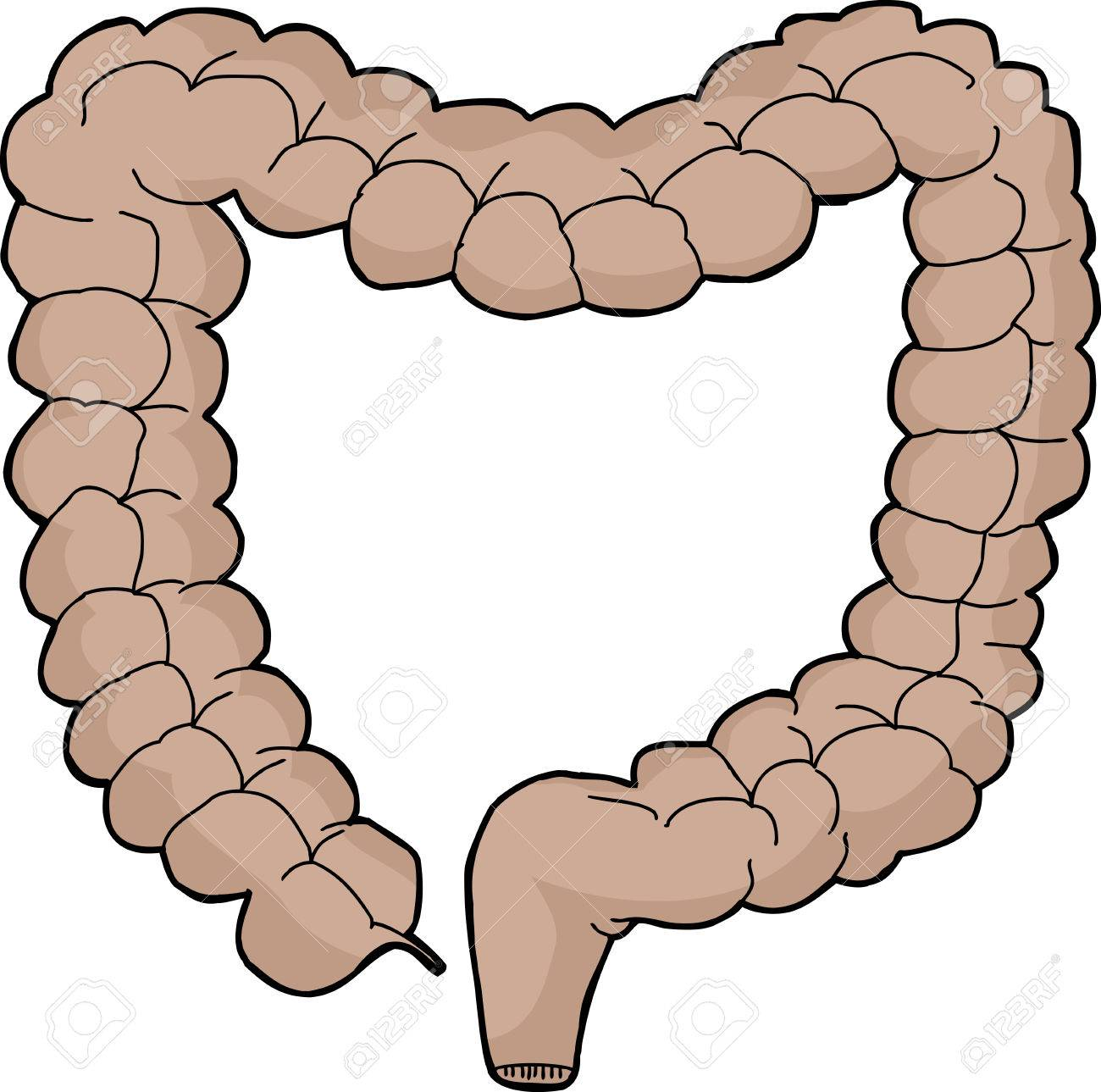 160
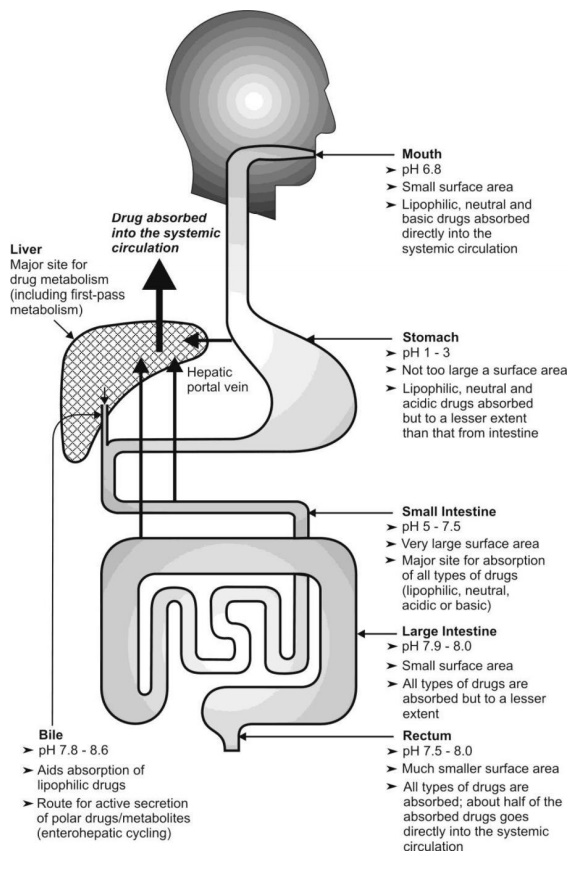 Schematic representation of the GIT and different sites of drug absorption
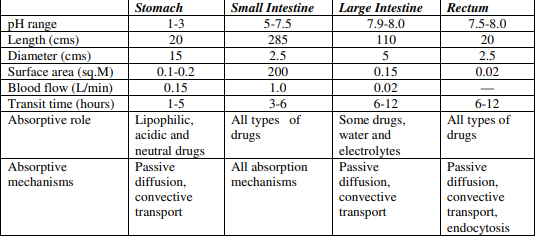 161
PATIENT RELATED FACTORS
Age 
In infants, the gastric pH is high and intestinal surface and blood flow to the GIT is low resulting in altered absorption pattern in comparison to adults.
In elderly persons, causes of impaired drug absorption include 
altered gastric emptying, 
decreased intestinal surface area, and 
GI blood flow, 
higher incidents of achlorhydria and bacterial overgrowth in small intestine
Achlorhydria - low stomach acid
162
Gastric Emptying
Drug passage from stomach to the small intestine, called as gastric emptying, 
Gastric emptying can also be a rate-limiting step in drug absorption because the major site of drug absorption is intestine. 
Thus rapid gastric emptying increases bioavailability of a drug.
Rapid gastric emptying is advisable where: 
1. A rapid onset of action is desired e.g. sedatives. 
2. Dissolution of drug occurs in the intestine e.g. enteric-coated dosage forms. 
3. The drugs are not stable in the gastric fluids e.g. penicillin G and erythromycin. 
4. The drug is best absorbed from the distal part of the small intestine e.g. vitamin B12.
163
Gastric Emptying
Gastric emptying of a drug is delayed by co-administering food because unless the gastric contents are fluid enough or the size of the solid particles is reduced below 2 mm, its passage through the pylorus into the intestine is not possible. 
Delay in gastric emptying is recommended in particular where: 
1. The food promotes drug dissolution and absorption e.g. griseofulvin.
2. Disintegration and dissolution of dosage form is promoted by gastric fluids. 
3. The drugs dissolve slowly e.g. griseofulvin. 
4. The drugs irritate the gastric mucosa e.g. aspirin, phenylbutazone and nitrofurantoin. 
5. The drugs are absorbed from the proximal part of the small intestine and prolonged drug-absorption site contact is desired e.g. vitamin B2 and vitamin C
164
Gastric Emptying
Gastric emptying is a first-order process. 
Parameters  used to quantify gastric emptying: 
1. Gastric emptying rate is the speed at which the stomach contents empty into the intestine. 
2. Gastric emptying time is the time required for the gastric contents to empty into the small intestine. Longer the gastric emptying time, lesser the gastric emptying rate. 
3. Gastric emptying t½ is the time taken for half the stomach contents to empty
165
factors influence gastric emptying
1. Volume of meal: Larger the bulk of the meals, longer the gastric emptying time. 
However, an initial rapid rate of emptying is observed with a large meal volume and an initial lag phase in emptying of a small volume meal. 
Since gastric emptying is a first-order process, a plot of log of volume of contents remaining in the stomach versus time yields a straight line. 
2. Composition of meal: Predictably, the rate of gastric emptying for various food materials is in the following order: 
                                                carbohydrates > proteins > fats. 
Fats promote secretion of bile which too has an inhibitory effect on gastric emptying.
Delayed gastric emptying as observed with fatty meals, is beneficial for the absorption of poorly soluble drugs like griseofulvin.
166
factors influence gastric emptying
3. Physical state and viscosity of meal: Liquid meals take less than an hour to empty whereas a solid meal may take as long as 6 to 7 hours. Viscous materials empty at a slow rate in comparison to less viscous materials.
4. Temperature of the meal: High or low temperature of the ingested fluid (in comparison to body temperature) reduce the gastric emptying rate. 
5. Gastrointestinal pH: Gastric emptying is retarded at low stomach pH and promoted at higher or alkaline pH. Chemicals that affect gastrointestinal pH also alter gastric emptying. The inhibitory effect of various acids on gastric emptying decreases with increase in molecular weight and is in the following order - 
                                               HCl > acetic > lactic > tartaric > citric
167
factors influence gastric emptying
6. Electrolytes and osmotic pressure: Water, isotonic solutions, and solutions of low salt concentration empty the stomach rapidly whereas a higher electrolyte concentration decreases gastric emptying rate.
7. Body posture: Gastric emptying is favoured while standing and by lying on the right side since the normal curvature of the stomach provides a downhill path whereas lying on the left side or in supine position retards it. 
8. Emotional state: Stress and anxiety promote gastric motility whereas depression retards it. 
9. Exercise: Vigorous physical training retards gastric emptying.
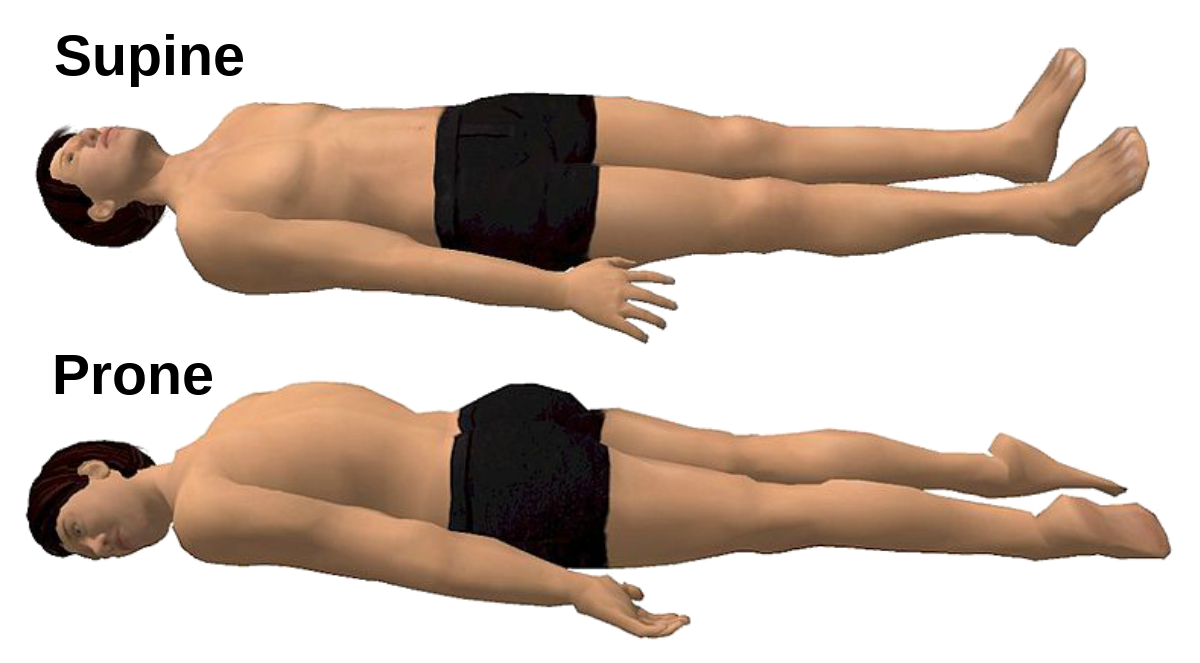 168
factors influence gastric emptying
10. Disease states: Diseases like gastroenteritis, gastric ulcer, pyloric stenosis, diabetes and hypothyroidism retard gastric emptying. Partial or total gastrectomy, duodenal ulcer and hyperthyroidism promote gastric emptying rate. 
11. Drugs: Drugs that retard gastric emptying include poorly soluble antacids (aluminium hydroxide), anticholinergics (atropine, propantheline), narcotic analgesics (morphine) and tricyclic antidepressants (imipramine, amitriptyline). 
Metoclopramide, domperidone and cisapride (prokinetic agents) stimulate gastric emptying. The passage of drug through the oesophagus, called as esophageal transit, is important in persons who swallow the solid dosage form lying down in supine position or with little or no water.
In such cases, the dosage form remains lodged in the oesophagus and disintegrates slowly which may result in delayed absorption or local damage to the mucosa from drugs like NSAIDs.
169
Intestinal Transit
Since small intestine is the major site for absorption of most drugs, long intestinal transit time is desirable for complete drug absorption
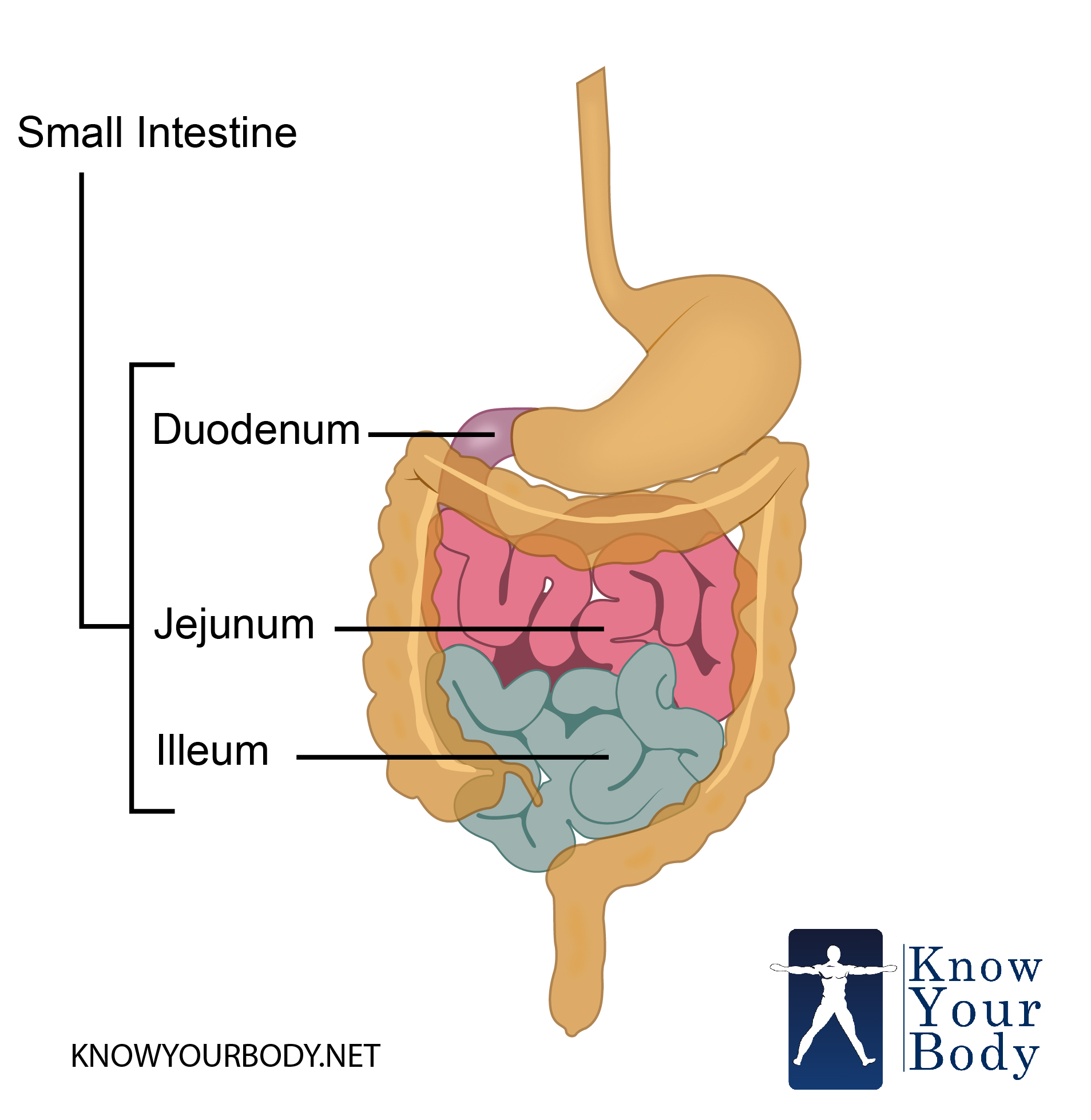 Transit Time for Contents from Different Regions of Intestine
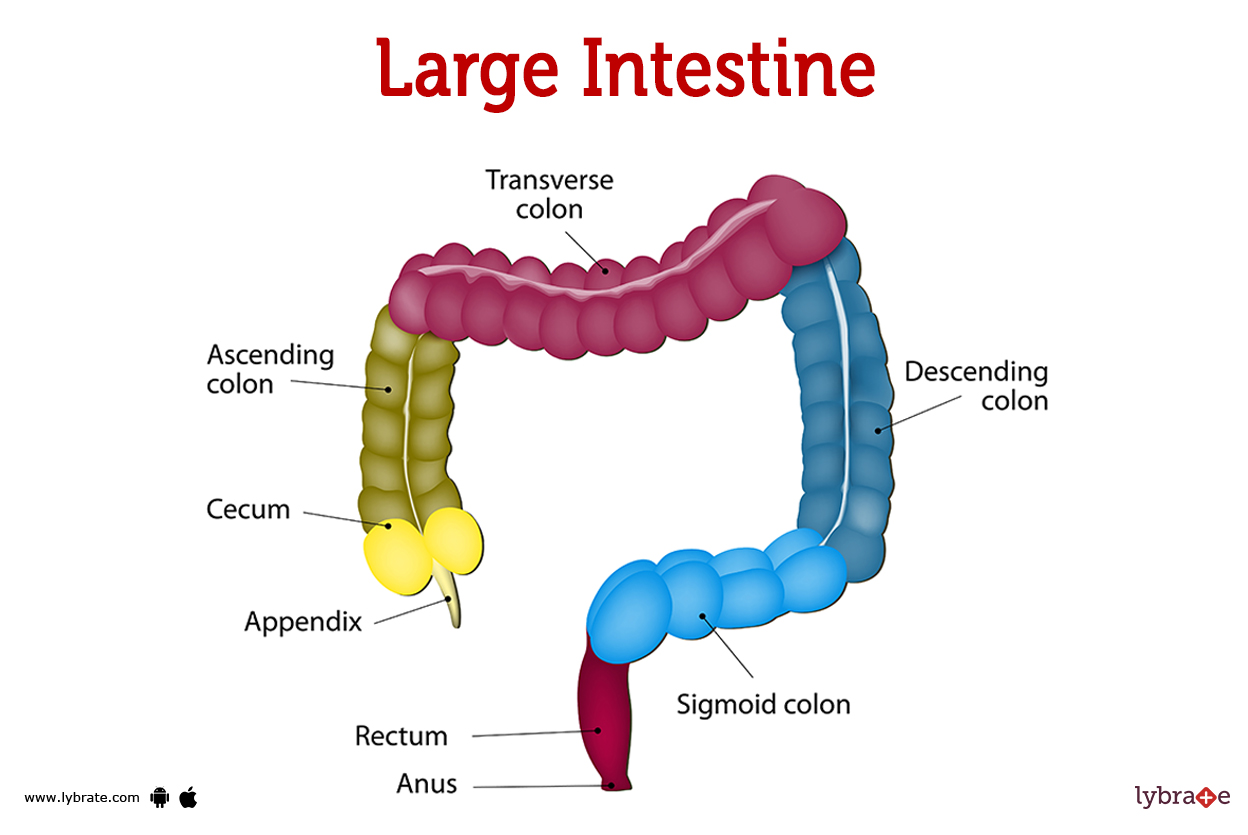 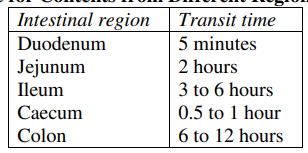 170
Intestinal Transit
The residence time depends upon the intestinal motility or contractions. 
The mixing movement of the intestine that occurs due to peristaltic contractions promote drug absorption, firstly, by increasing the drug-intestinal membrane contact, and secondly, by enhancing drug dissolution especially of poorly soluble drugs, through induced agitation. 
Delayed intestinal transit is desirable for: 
1. Drugs that dissolve or release slowly from their dosage form (sustained-release products) or when the ratio of dose to solubility is high e.g. chlorothiazide. 
2. Drugs that dissolve only in the intestine (enteric-coated formulations). 
3. Drugs which are absorbed from specific sites in the intestine (several B vitamins, lithium carbonate, etc.).
 4. When the drug penetrates the intestinal mucosa very slowly e.g. acyclovir.
 5. When absorption of drug from the colon is minimal.
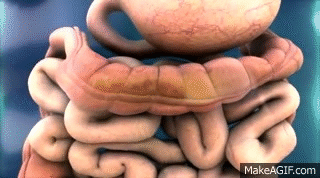 171
Gastrointestinal pH
A tremendous 107 fold difference in the hydrogen ion concentration is observed between the gastric and colon fluids. The GI pH generally increases gradually as one move down the stomach to the colon and rectum.
GI fluid pH influence drug absorption in several ways;
1. Disintegration: The disintegration of some dosage forms is pH sensitive. With enteric-coated formulations, the coat dissolves only in the intestine followed by disintegration of the tablet
2. Dissolution: A large number of drugs are either weak acids or weak bases whose solubility is greatly affected by pH. 
A pH that favours formation of salt of the drug enhances the dissolution of that drug.
Since drug dissolution is one of the important rate-determining steps in drug absorption, GI pH is of great significance in the oral bioavailability of drugs. 
Weakly acidic drugs dissolve rapidly in the alkaline pH of the intestine whereas basic drugs dissolve in the acidic pH of the stomach. 
Since the primary site for absorption of most drugs is small intestine, the poorly water-soluble basic drugs must first dissolve in the acidic pH of stomach before moving into the intestine.
172
Gastrointestinal pH
3. Absorption: Depending upon the drug pKa and whether its an acidic or a basic drug, the GI pH influences drug absorption by determining the amount of drug that would exist in the unionised form at the site of absorption. 
4. Stability: GI pH also influences the chemical stability of drugs. 
The acidic stomach pH is known to affect degradation of penicillin G and erythromycin. 
This can be overcome by preparing prodrugs of such drugs that do not degrade or dissolve in acidic pH e.g. carindacillin and erythromycin estolate. 
With basic drugs, formation of insoluble drug hydroxide in the alkaline pH of the intestine has been observed.
173
Disease States
3 major classes of disease states that can influence the bioavailability of a drug are: 

1. Gastrointestinal diseases,
2. Cardiovascular diseases, and 
3. Hepatic diseases.
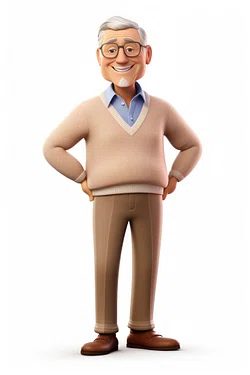 174
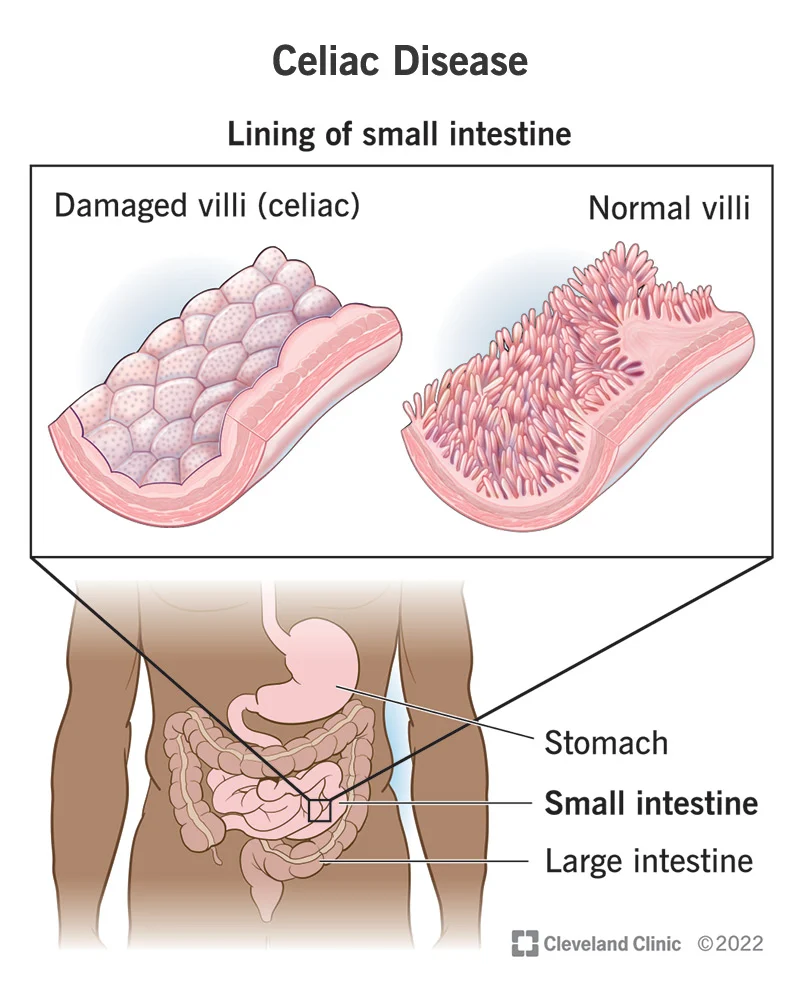 1. Gastrointestinal diseases:
Pathologic conditions of the GIT can influence changes in drug absorption;
(a) Altered GI motility:
(b) Gastrointestinal diseases and infections: The influence of achlorhydria (decreased gastric acid secretion and increased stomach pH) on gastric emptying and drug absorption, especially that of acidic drugs (decreased absorption, e.g. aspirin) has been studied. Two of the intestinal disorders related with malabsorption syndrome that influence drug availability are celiac disease (characterized by destruction of villi and microvilli) and Crohn’s disease.
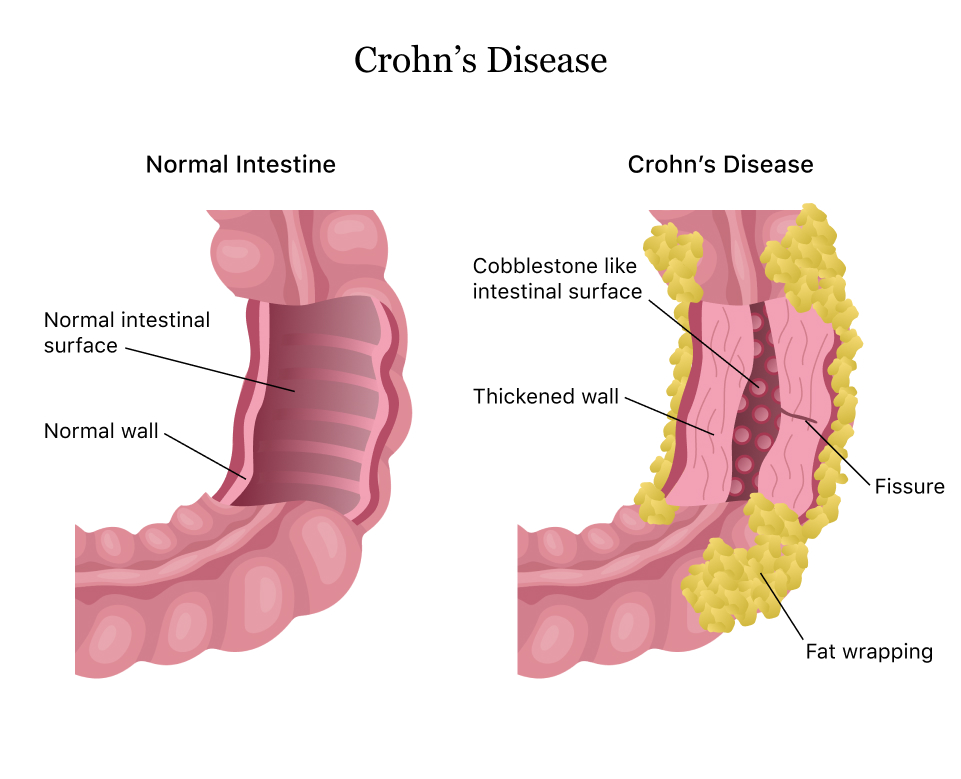 175
1. Gastrointestinal diseases:
Abnormalities associated with celiac disease include
*increased gastric emptying rate and GI permeability, 
*altered intestinal drug metabolism, steatorrhea (impaired secretion of bile thus affecting absorption of lipophilic drugs and vitamins) and 
*reduced enterohepatic cycling of bile salts, all of which can significantly impair drug absorption. 
Conditions associated with Crohn’s disease 
*altered gut wall microbial flora, 
*decreased gut surface area and 
*intestinal transit rate. 
Malabsorption is also induced by drugs such as antineoplastics and alcohol which increase permeability of agents not normally absorbed.
GI infections like shigellosis, gastroenteritis, cholera and food poisoning also result in malabsorption. 
Colonic diseases such as colitis, amoebiasis and constipation can also alter drug absorption.
176
Gastrointestinal, Cardiovascular & Hepatic diseases:
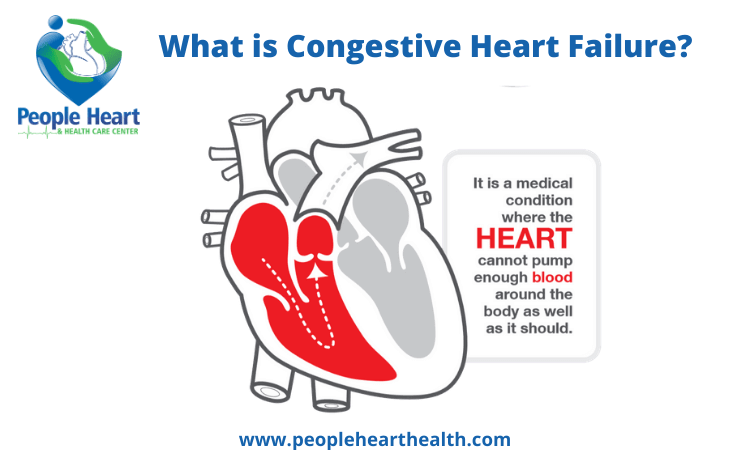 (c) Gastrointestinal surgery: Gastrectomy can result in drug dumping in the intestine, osmotic diarrhoea and reduced intestinal transit time. 
Intestinal surgery also influences drug absorption for predictable reasons.
2. Cardiovascular diseases: Several changes associated with congestive cardiac failure influence bioavailability of a drug viz. oedema of the intestine, decreased blood flow to the GIT and gastric emptying rate and altered GI pH, secretions and microbial flora. 
3. Hepatic diseases: Disorders such as hepatic cirrhosis influence bioavailability mainly of drugs that undergo considerable first-pass hepatic metabolism e.g. propranolol; enhanced bioavailability is observed in such cases.
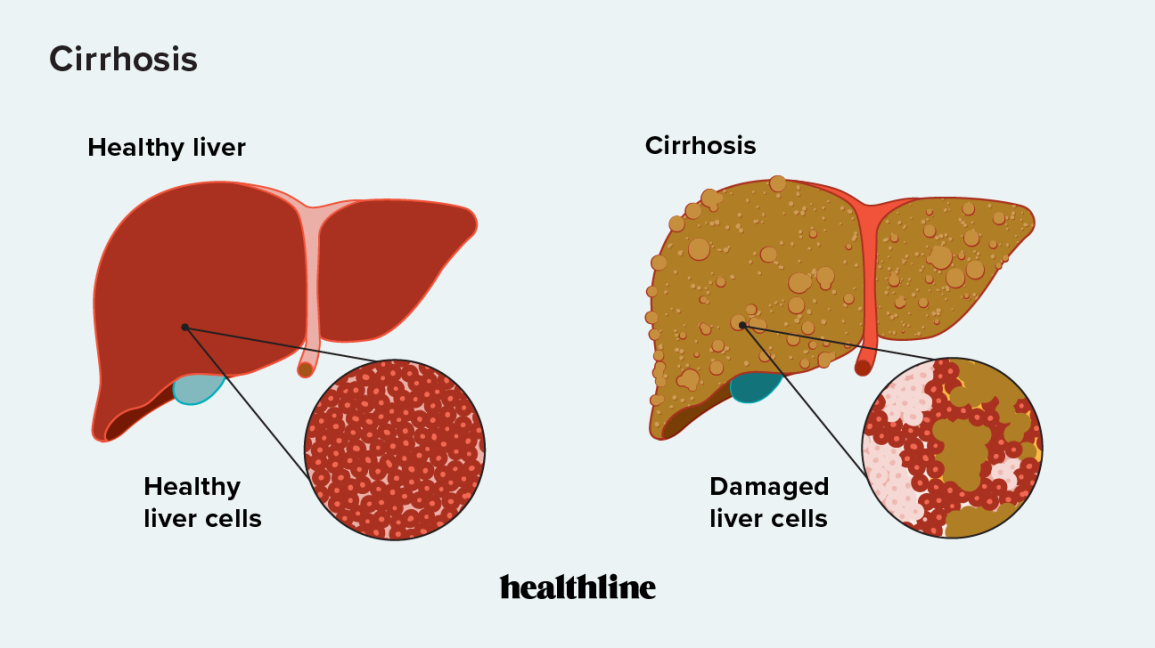 177
Blood Flow to the GIT
The GIT is extensively supplied by blood capillary network and the lymphatic system.
The absorbed drug can thus be taken up by the blood or the lymph. 
Since the blood flow rate to the GIT (splanchnic circulation) is 500 to 1000 times (28% of cardiac output) more than the lymph flow, most drugs reach the systemic circulation via blood whereas only a few drugs, especially low molecular weight, lipid soluble compounds are removed by lymphatic system.
The high perfusion rate of GIT ensures that once the drug has crossed the membrane, it is rapidly removed from the absorption site thus maintaining the sink conditions and concentration gradient for continued drug absorption.
Food influences blood flow to the GIT. The perfusion rate increases after meals and persists for few hours but drug absorption is not influenced significantly.
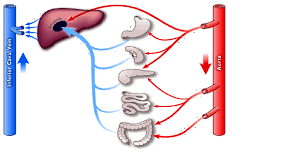 178
Gastrointestinal Contents
Food-drug interactions:
 Presence of food may either delay, reduce, increase or may not affect drug absorption
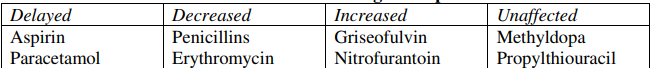 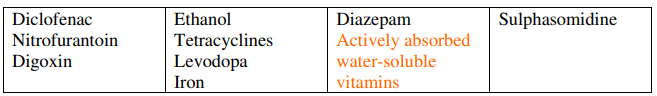 Food-drug interactions may be due to the influence of food on physiologic functions (alterations in the GI emptying rate, GI fluid secretions, pH, blood flow and absorptive processes) and/or a consequence of physicochemical interaction with the drug (alteration in drug dissolution profile, complexation and adsorption).
179
Food-drug interactions
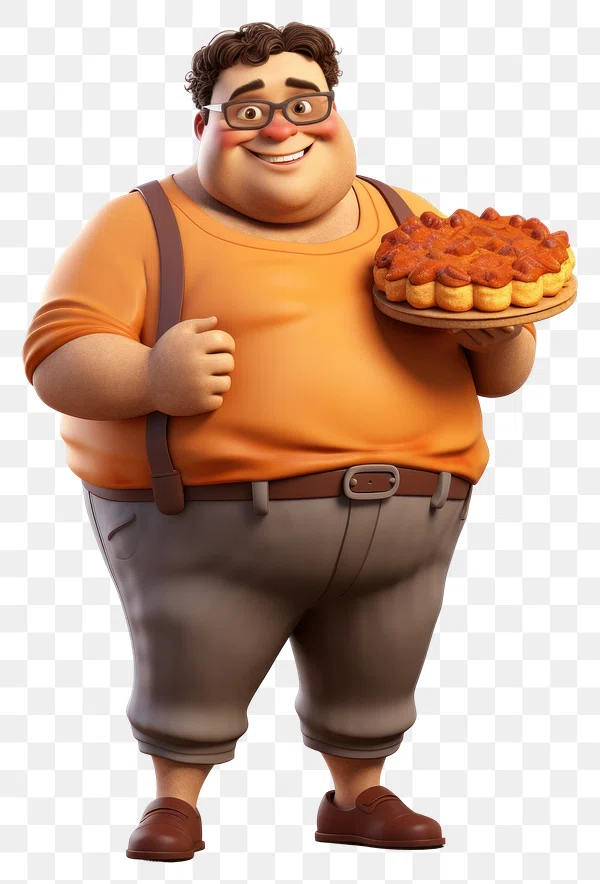 Drugs are better absorbed under fasting conditions and presence of food retards or prevents it.
Food does not significantly influence absorption of a drug taken half an hour or more before meals and two hours or more after meals. 
Delayed or decreased drug absorption by the food could be due to one or more of the several mechanisms:
 (a) Delayed gastric emptying, affecting drugs unstable in the stomach e.g. penicillins, or preventing the transit of enteric coated tablets into the intestine which may be as long as 6 to 8 hours 
(b) Formation of a poorly soluble, unabsorbable complex e.g. tetracycline calcium
(c) Increased viscosity due to food thereby preventing drug dissolution and/or diffusion towards the absorption site
180
Food-drug interactions
Increased drug absorption following a meal could be due to one or more of the under mentioned reasons – 
(a) Increased time for dissolution of a poorly soluble drug 
(b) Enhanced solubility due to GI secretions like bile 
(c) Prolonged residence time and absorption site contact of the drug e.g. water-soluble vitamins
(d) Increased lymphatic absorption e.g. acitretin
Food high in proteins inhibits absorption of levodopa. An interesting eg; of influence of high protein meal is that of increased oral availability of propranolol to which two reasons were attributed—
firstly, such a meal increases the hepatic blood flow due to which the drug can bypass first-pass hepatic metabolism (propranolol is a drug with high hepatic extraction), and 
secondly, it promotes blood flow to the GIT thus aiding drug absorption.
181
Fluid volume:
Administration of a drug with large fluid volume results in better dissolution, rapid gastric emptying and enhanced absorption—
eg, erythromycin is better absorbed when taken with a glass of water under fasting condition than when taken with meals.
182
Interaction of drug with normal GI constituents:
GIT contains a number of normal constituents such as mucin, bile salts and enzymes which influence drug absorption. 
Mucin, a protective mucopolysaccharide that lines the GI mucosa, interacts with streptomycin and certain quaternary ammonium compounds and retards their absorption. It also acts as a barrier to diffusion of drugs. 
The bile salts aid solubilisation and absorption of lipid soluble drugs like griseofulvin and vitamins A, D, E and K on one hand and on the other, decreases absorption of neomycin and kanamycin by forming water insoluble complexes.
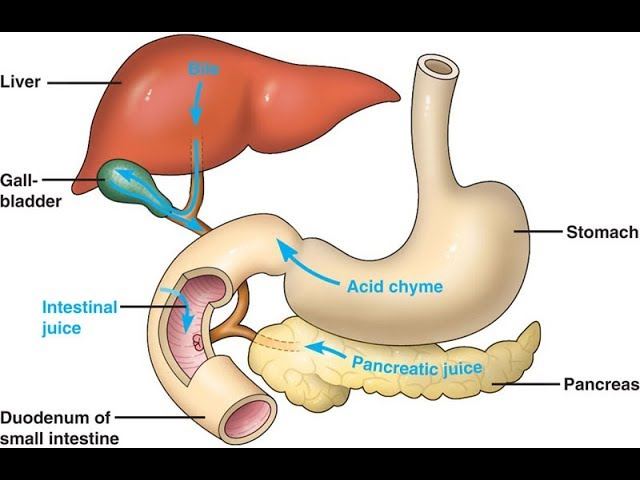 183
Drug-Drug interactions in the GIT:
Can be physicochemical or physiological
(a) Physicochemical drug-drug interactions:
Adsorption: Antidiarrhoeal preparations containing adsorbents like attapulgite or kaolin-pectin retard/prevent absorption of a number of drugs co-administered with them e.g. promazine and lincomycin. 
Complexation: Antacids and/or mineral substitutes containing heavy metals such as aluminium, calcium, iron, magnesium or zinc retard absorption of tetracyclines through formation of unabsorbable complexes. The anion exchange resins, cholestyramine and colestipol, bind cholesterol metabolites, bile salts and a number of drugs in the intestine and prevent their absorption. 
pH change: Basic drugs dissolve in gastric pH; co-administration of such drugs, e.g. tetracycline with antacids such as sodium bicarbonate results in elevation of stomach pH and hence decreases dissolution rate or causes precipitation of drug.
184
Drug-Drug interactions in the GIT:
(b) Physiologic drug-drug interactions 
Decreased GI transit: Anticholinergics such as propantheline retard GI motility and promote absorption of drugs like ranitidine and digoxin, whereas delay absorption of paracetamol and sulfamethoxazole.
Increased gastric emptying: Metoclopramide promotes GI motility and enhances absorption of tetracycline, pivampicillin and levodopa. 
Altered GI metabolism: Antibiotics inhibit bacterial metabolism of drugs, e.g. erythromycin enhances efficacy of digoxin by this mechanism. Co-administration of antibiotics with oral contraceptives like ethinyl oestradiol decreases the efficacy of latter by decreasing enterohepatic cycling of steroid conjugates which otherwise are hydrolysed by gut bacteria after biliary excretion.
185
Presystemic Metabolism/First-Pass Effects
Drug administered orally, the 3 main reasons for its decreased bioavailability are: 
1. Decreased absorption (owing to adsorption, precipitation, complexation and poor solubility). 
2. Destabilisation or destruction of drug. 
3. First-pass/presystemic metabolism
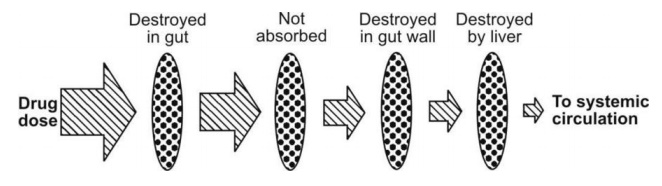 186
First pass or presystemic metabolism
Before a drug reaches blood circulation, it has to pass for the first time through organs of elimination namely the GIT and the liver.
The loss of drug through biotransformation by such eliminating organs during its passage to systemic circulation is called as first-pass or presystemic metabolism. 
The diminished drug concentration or rarely, complete absence of the drug in plasma after oral administration is indicative of first-pass effects.
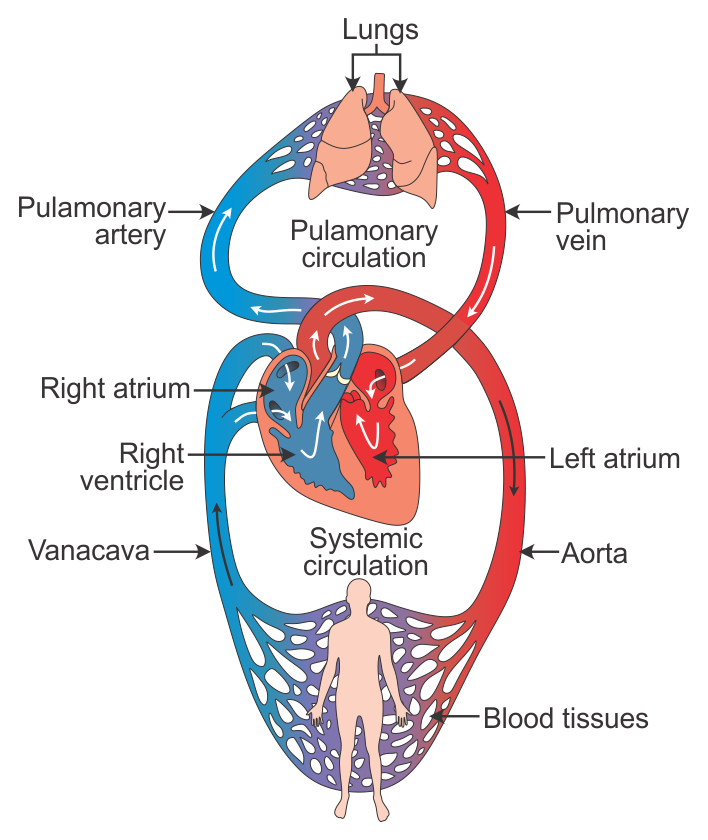 187
Sites of presystemic metabolism
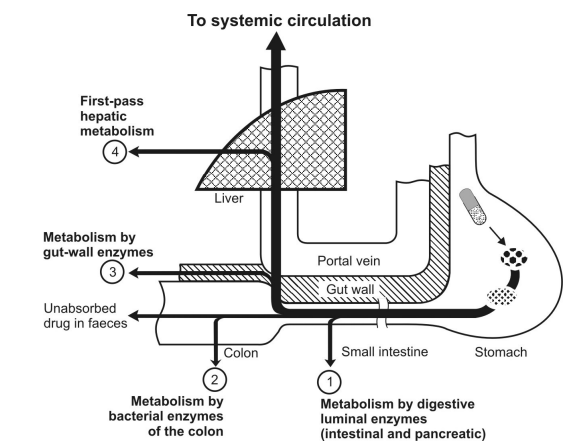 3 primary systems which affect presystemic metabolism of a drug are 
        1. Luminal enzymes – the metabolism by these enzymes are further categorised into two – 
       (a) Digestive enzymes, and (b) Bacterial enzymes. 
        2. Gut wall enzymes/mucosal enzymes. 
        3. Hepatic enzymes.
188
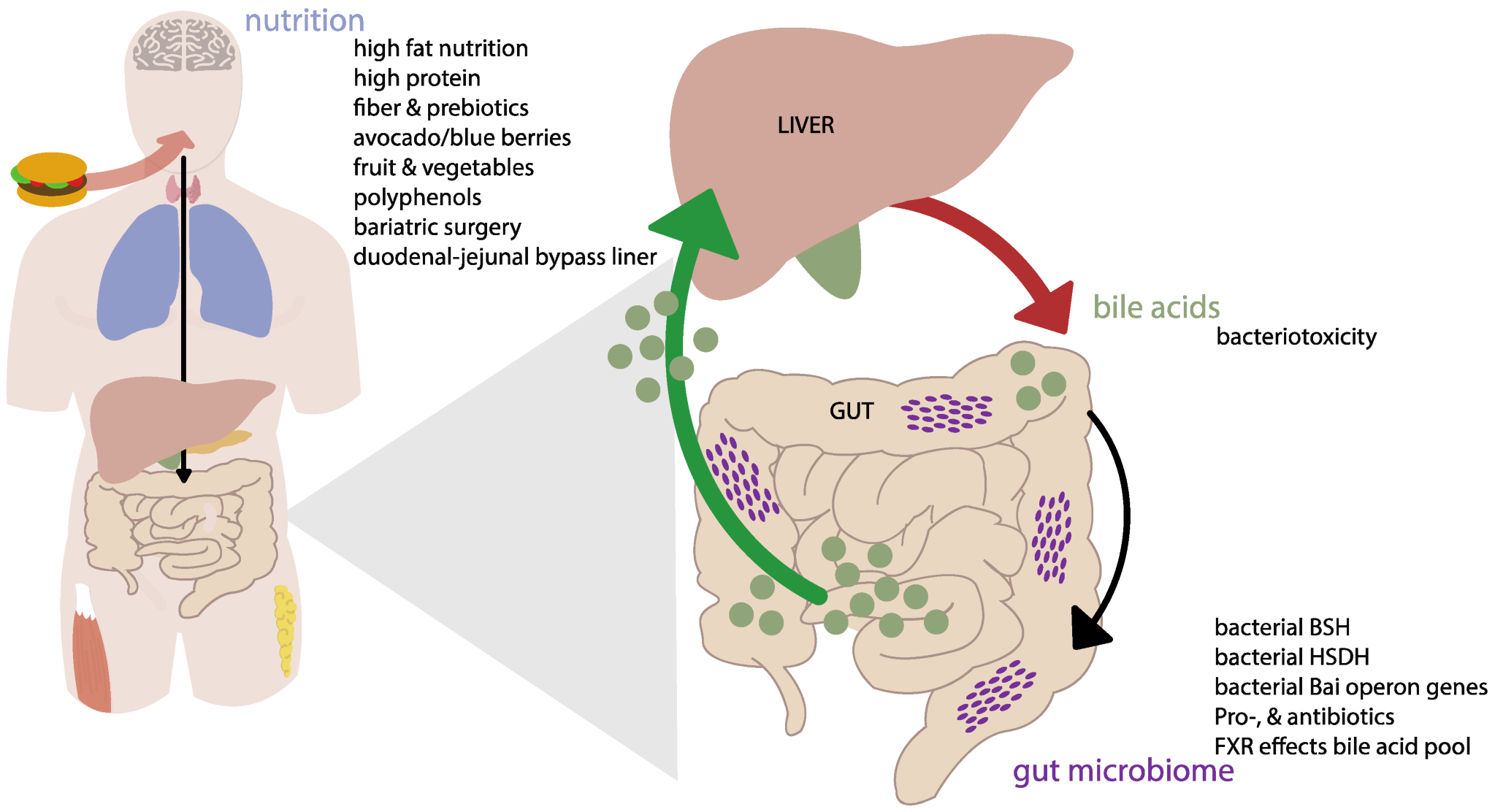 1. Digestive enzymes:
These are the enzymes present in the gut fluids and include enzymes from intestinal and pancreatic secretions. 
The latter contains hydrolases which hydrolyse ester drugs like chloramphenicol palmitate into active chloramphenicol, and peptidases which split amide linkages and inactivate protein/polypeptide drugs.
Thus, one of the approaches to affect oral absorption of peptides is to deliver them to colon which lack peptidases.
189
2. Bacterial enzymes:
The GI microflora is scantily present in stomach and small intestine and is rich in colon. 
Most orally administered drugs remain unaffected by them. 
The colonic microbes generally render a drug more active or toxic on biotransformation, eg; sulphasalazine, a drug used in ulcerative colitis, is hydrolysed to sulphapyridine and 5-amino salicylic acid by the microbial enzymes of the colon. 
An important role of intestinal microflora is that in enterohepatic cycling. 
Their enzymes hydrolyse the conjugates of drugs actively secreted via bile such as glucuronides of digoxin and oral contraceptives. The free drugs are reabsorbed into the systemic circulation.
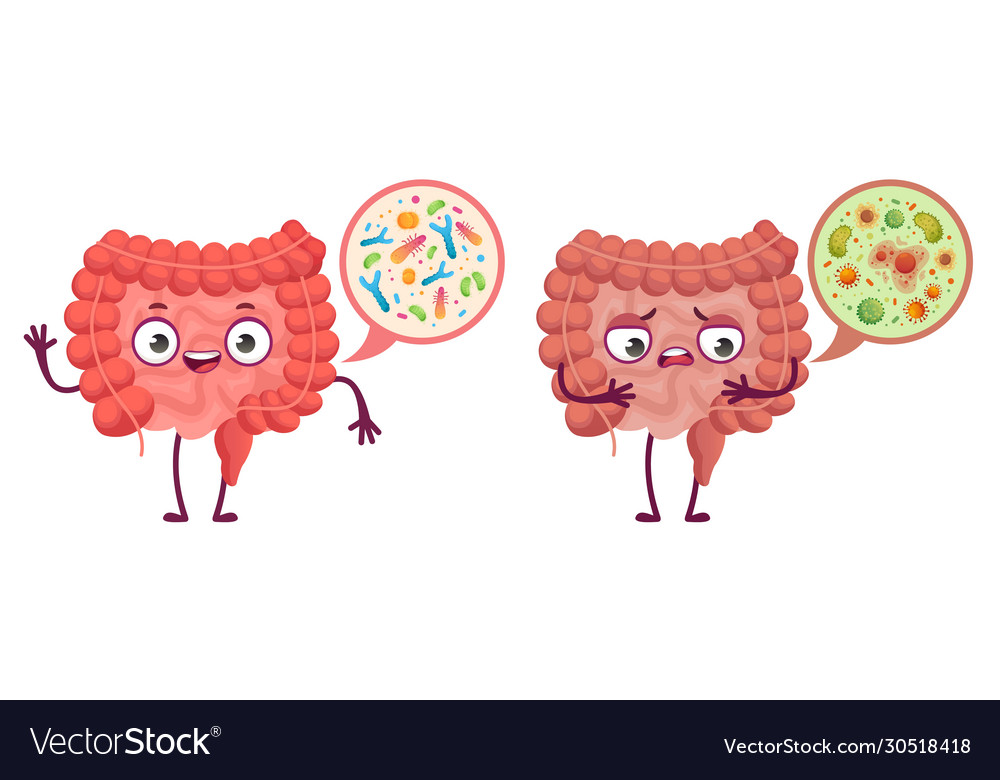 190
3.Gut wall enzymes\ mucosal enzymes,
Present in stomach, intestine and colon. 
Alcohol dehydrogenase (ADH) is an enzyme of stomach mucosa that inactivates ethanol. 
Intestinal mucosa contains both phase I and phase II (predominant) enzymes, e.g. sulphation of ethinyl oestradiol and isoprenaline. 
The colonic mucosa also contain both phase I and phase II enzymes. 
It is only the enzymes of the proximal small intestine that are most active.
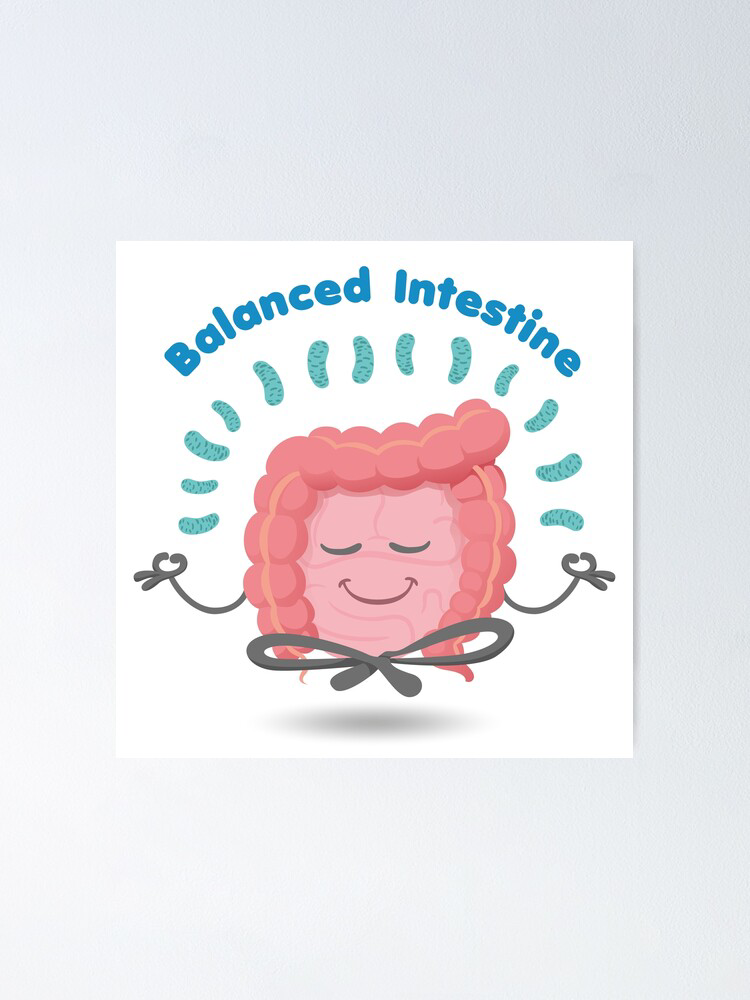 191
4. Hepatic enzymes:
Several drugs undergo first-pass hepatic metabolism, the highly extracted ones being isoprenaline, propranolol, alprenolol, entoxifylline, nitroglycerine, diltiazem, nifedipine, lidocaine, morphine, etc.
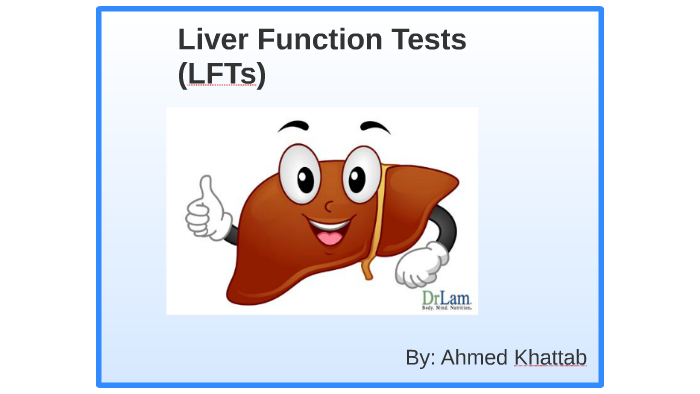 192
METHODS FOR STUDYING DRUG UPTAKE
Classified as in vitro and in situ.
1. In vitro experiments: are used to study the transport of drugs through different types of membranes or biological materials. Such experiments may utilize
(a) Diffusion cells
(b) Segments of GIT of laboratory animals – Two well known established techniques are –
(i) Everted sac technique, and
(ii) Everted ring technique.
(c) Cell cultures of gut epithelium e.g. Caco-2 cells.
193
METHODS FOR STUDYING DRUG UPTAKE
2. In situ experiments:
simulates the in vivo conditions for drug absorption and are based on perfusion of a segment of GIT by drug solution and determination of amount of drug diffused through it. The two perfusion methods used in laboratory animals are –
(a) Doluisio method
(b) Single pass perfusion.
194
Diffusion Cell Method
Diffusion cells consist of two compartments
1. Donor compartment which contains the drug solution and the lower end of which contains the synthetic or natural GI membrane that interfaces with the receptor compartment.
2. Receptor compartment which contains the buffer solution. The procedure of uptake study using this technique involves measurement of rate of arrival of drug in the receptor compartment
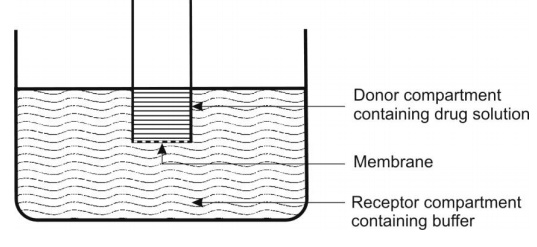 195
Everted Sac Technique
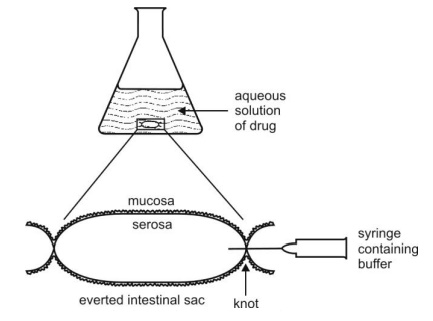 This technique involves eversion of a segment (about 3 cm) of the intestine of small intestine, conversion into a sac filled with buffer solution and its immersion into a bath containing oxygenated solution of drug. 
The whole preparation is maintained at 370C and shaken mildly. 
A predetermined time intervals, the sac is removed and the concentration of drug in the serosal (internal) liquid is determined
196
Everted Ring Technique
In this technique, appropriate section of intestine of rat is isolated, inverted and dissected in slices or rings of thickness between 1 and 3 mm. 
The slices are then placed in an oxygenated isotonic drug solution at 370C and incubated for a predetermined period under gentle shaking.
After incubation, the rings are washed, dried and placed in a pre-weighed scintillation vials. 
Each vial is reweighed to determine the wet tissue weight, and then the sample is analysed for drug.
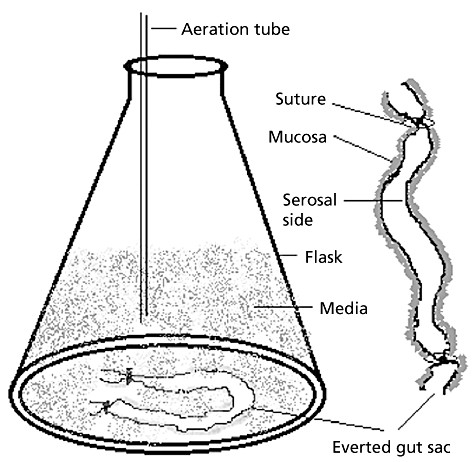 197
EVERT —-turn (a structure or organ) outwards or inside out
Cell Culture Technique
In this technique, differentiated cells of the intestine, originating from Caco-2 cells (cells of carcinoma of colon) are placed on synthetic polycarbonate membrane previously treated with an appropriate material such as collagen which on incubation aids reproduction of cells while not retarding drug permeation characteristics. 
Solution of drug is placed on this layer of cultured cells and the system is placed in a bath (receptor compartment) of buffer solution. 
The drug that reaches the latter compartment is sampled and analysed periodically.
198
Doluisio Method
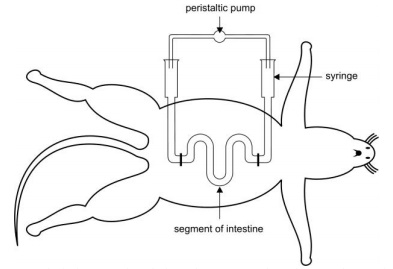 In this method, the upper and lower parts of the small intestine of anaesthetised and dissected rat are connected by means of tubing to syringes of capacity 10 – 30 ml.
 After washing the intestinal segment with normal saline, the syringe is filled with a solution of radiolabelled drug and a non-absorbable marker which is used as an indicator of water flux during perfusion. 
Part of the content of the syringe containing drug is delivered to the intestinal segment which is then collected in the second syringe and analysed for drug.
199
Single-Pass Perfusion
In this technique the drug solution passes through the intestinal segment just once . 
This technique is superior to Doluisio method in that precise adjustment of hydrodynamic conditions that can influence blood circulation and puts stress on intestinal wall can be controlled.
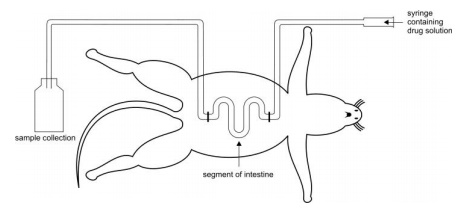 200
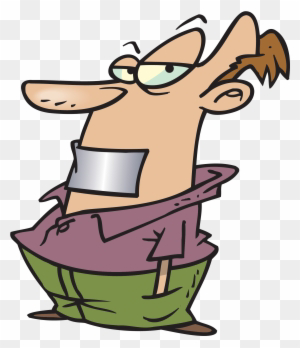 ABSORPTION OF DRUGS FROM NON-PER OS EXTRAVASCULAR ROUTES
Nothing by mouth per os, meaning "ingestion by mouth
201
Drug absorption from all non-oral extravascular sites
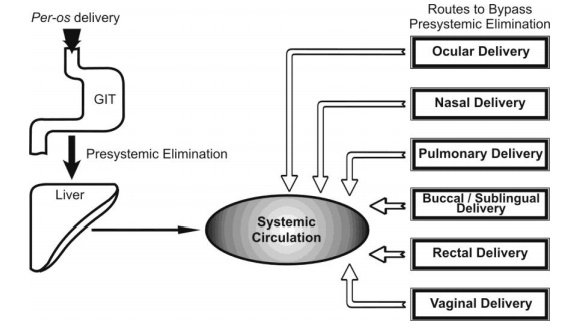 Major advantages of administering drugs by non-invasive transmucosal routes such as nasal, buccal, rectal, etc. is that greater systemic availability is attainable for drugs normally subjected to extensive presystemic elimination due to GI degradation and/or hepatic metabolism
202
Buccal/Sublingual Administration
Two sites for oral mucosal delivery of drugs are:
1. Sublingual route: The drug is placed under the tongue and allowed to dissolve.
2. Buccal route: The medicament is placed between the cheek and the gum.
The barrier to drug absorption from these routes is the epithelium of oral mucosa. Passive diffusion is the major mechanism for absorption of most drugs; nutrients may be absorbed by carrier-mediated processes.
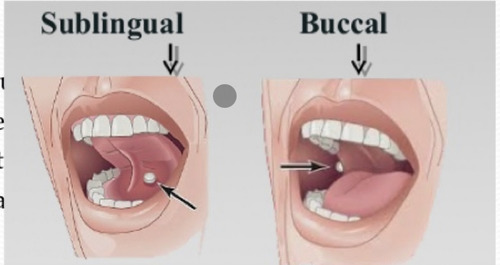 203
Advantages of these routes are:
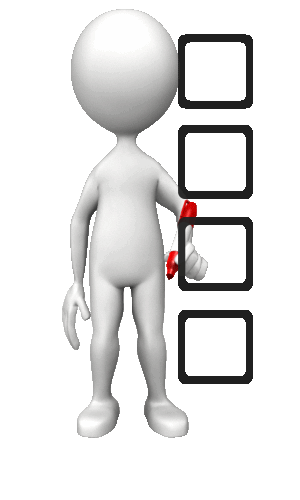 1.    Rapid absorption and higher blood levels due to high         vascularisation of the region and therefore particularly useful for            administration of antianginal drugs.
2. No first-pass hepatic metabolism.
3. No degradation of drugs such as that encountered in the GIT

4. Presence of saliva facilitates both drug dissolution and its subsequent permeation by keeping the oral mucosa moist.
204
Notable factors to be considered in the oral mucosal delivery of drugs are
1. Lipophilicity of drug: Slightly higher lipid solubility than that required for GI absorption is necessary for passive permeation.
2. Salivary secretion: In addition to high lipid solubility, the drug should be soluble in aqueous buccal fluids i.e. biphasic solubility of drug is necessary for absorption; absorption is delayed if the mouth is dry.
3. pH of the saliva: Usually around 6, the buccal pH favours absorption of drugs which remain unionised.
4. Binding to oral mucosa: Systemic availability of drugs that bind to oral  mucosa is poor.
5. Storage compartment: For some drugs such as buprenorphine, a storage compartment in the buccal mucosa appears to exist which is responsible for the slow absorption of drugs.
6. Thickness of oral epithelium: Sublingual absorption is faster than buccal since the epithelium of former region is thinner and immersed in a larger volume of saliva.
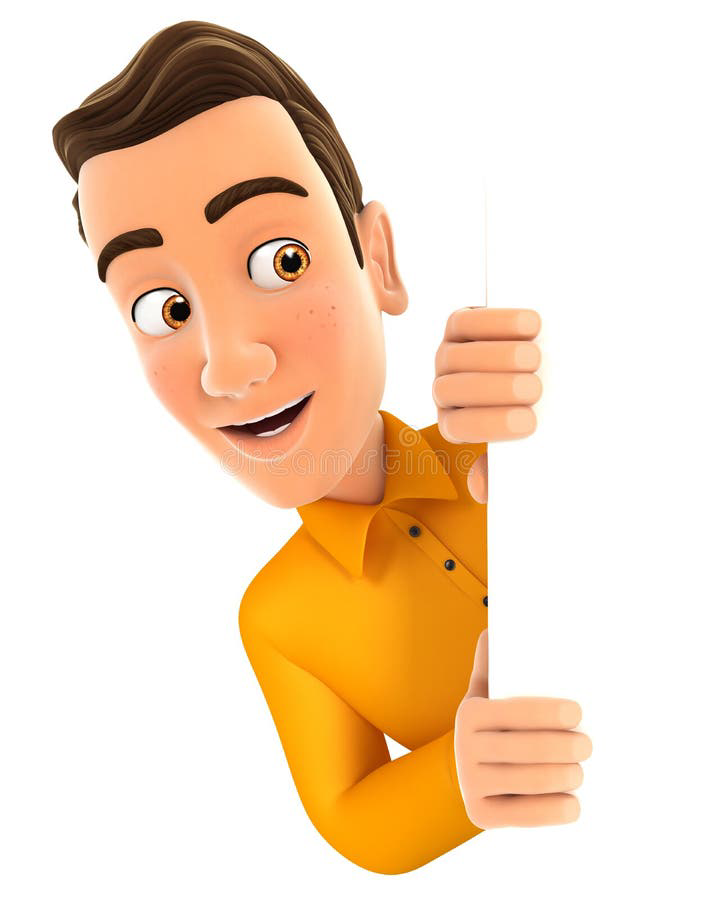 205
Factors that limit drug administration by these routes
i) limited mucosal surface area (thus only a small dose can be administered), 
ii) concern for taste of the medicament and discomfort (since the region is highly innervated).
Drugs may be administered as a buccal spray especially to children. 
This newer approach to drug absorption from the oral cavity is called as
translingual delivery e.g. nitroglycerin spray.
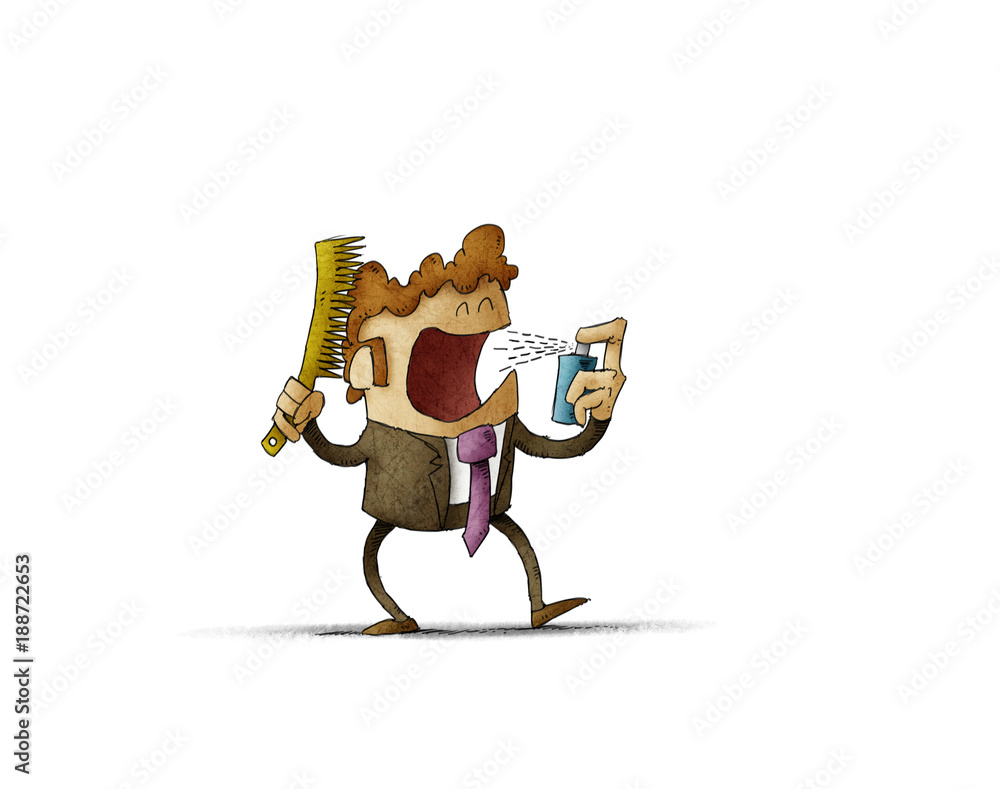 206
Rectal Administration
Despite its diminished popularity, the rectal route of drug administration is still an important route for children and old patients. 
The drugs may be administered as solutions (microenemas) or suppositories.
Absorption is more rapid from solutions than from suppositories but is more variable in comparison to oral route.
Presence of faecal matter retards drug absorption. 
Though highly vascularised, absorption is slower because of limited surface area. 
The pH of rectal fluids (around 8) also influences drug absorption according to pH-partition hypothesis. 
Absorption of drugs from the lower half of rectum bypasses presystemic hepatic metabolism. 
Drugs administered by this route include aspirin, paracetamol, theophylline, few barbiturates, etc.
207
Topical Administration
When topically applied drugs are meant to exert their effects systemically, the mode of administration is called as percutaneous or transdermal delivery.
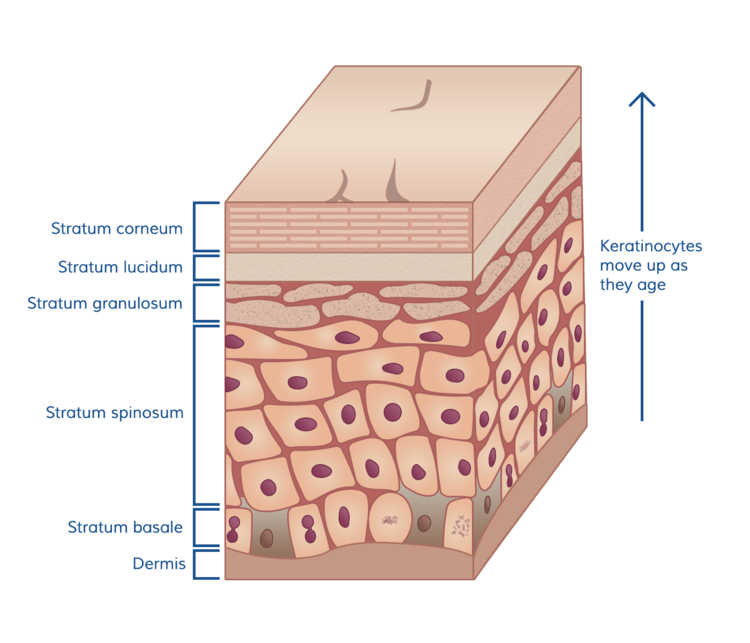 Barrier to the entry of xenobiotics is the most superficial layer of epidermis called as stratum corneum. 
It is composed of dead, keratinised, metabolically inactive horny cells that act as the major rate-limiting barrier to passive diffusion of drugs.
A xenobiotic is a chemical substance found within an organism that is not naturally produced or expected to be present within the organism
208
Topical Administration
To act either locally or systemically, a topically applied drug may diffuse through the skin by hair follicles, sweat glands or sebaceous glands but permeation through the multiple lipid bilayers of stratum corneum is the dominant pathway though the rate is very slow.
Thomas The Photographer Captured Henna’s Engagement And Gave Every Visitor Print
209
factors influencing passive percutaneous absorption
of drugs:
1. Thickness of stratum corneum: absorption is very slow from regions such as foot and palm where the skin has thickened stratum corneum.
2. Presence of hair follicles: absorption is rapid from regions where numerous hair follicles exist e.g. scalp.
3. Trauma: cuts, rashes, inflammation, mild burns or other conditions in which the stratum corneum is destroyed, promote drug absorption.
4. Hydration of skin: soaking the skin in water or occluding it by using emollients, plastic film or dressing, promote hydration of skin and drug absorption.
5. Environment humidity and temperature: higher humidity and temperature increase both the rate of hydration as well as local blood flow and hence drug absorption.
210
factors influencing passive percutaneous absorption
of drugs:
6. Age: gross histological changes take place as the skin ages. 
Aged skin is more prone to allergic and irritant effects of topically contacted chemicals as a result of hardening of blood vessels. Infants absorb drug through skin as efficiently as adults. 
Their ratio of surface area to body weight is 3 times that of adults; hence, systemic toxicity of topically applied drugs is of particular concern in infants.
7. Grooming: the frequency and vigour with which one bathes and the type of soap that is used also contribute to variability in drug Absorption.
8. Exposure to chemicals: occupational exposure to solvents can accelerate shedding of epidermal cells and enhance drug absorption. 
9. Vehicle or base: the vehicle in which the drug is incorporated influences drug absorption; the one in which the drug is dissolved rather than dispersed promotes absorption.
10. Permeation enhancers: incorporation of certain chemicals such as DMSO, propylene glycol, azone, etc. in the topical formulations aid drug penetration.
11. Chronic use of certain drugs: long term use of cortisol or keratolytics like salicylic acid results in enhanced drug penetration.
211
Percutaneous Administration
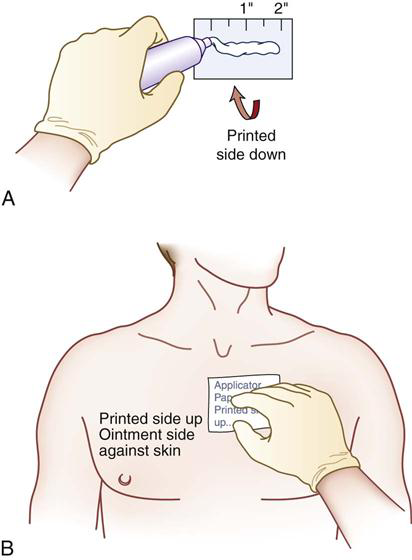 Drugs that are administered percutaneously include nitroglycerine, lidocaine, betamethasone, oestradiol, testosterone, etc. 
The route is particularly useful for drugs with low oral availability and short duration of action; the effect of the latter category of drugs is prolonged because percutaneous absorption is a slow process.
212
Iontophoresis & Phonophoresis
1. Iontophoresis – Iontophoresis drug delivery implies delivery of ionic drugs into the body by means of an electric current. 
An ionised drug in solution is placed on the skin and an electrical potential difference established thus driving the ions into the skin. Like electrical charges repel. 
Application of a positive current will drive positively charged drug molecules away from the electrode and into the tissues; similarly, a negative current will drive negatively charged ions into the tissues. 
Eg: lidocaine, salicylates and peptides and proteins such as insulin have been delivered in this way.
213
Iontophoresis & Phonophoresis
2. Phonophoresis – Phonophoresis is defined as the movement of drug molecules through the skin under the influence of ultrasound.
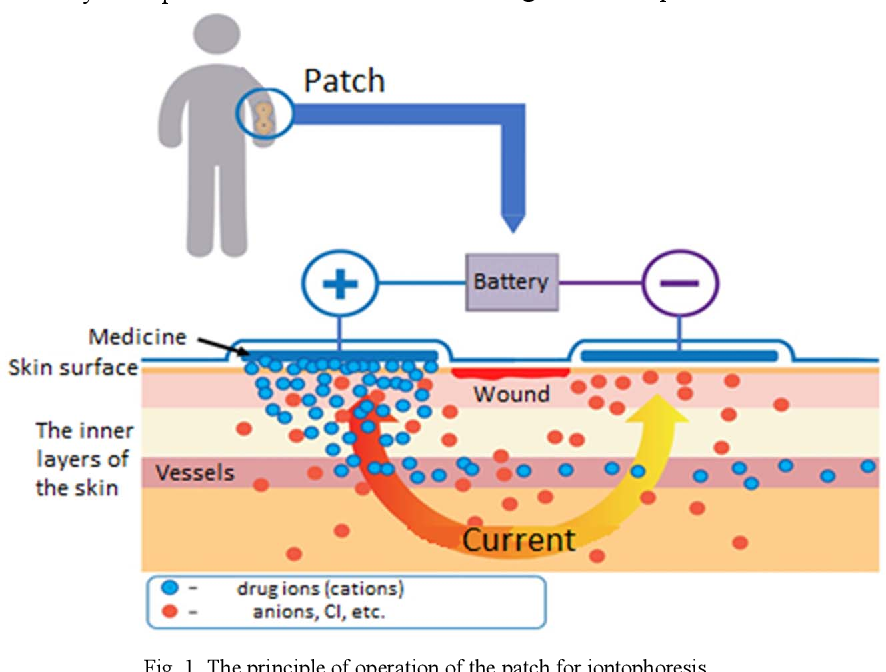 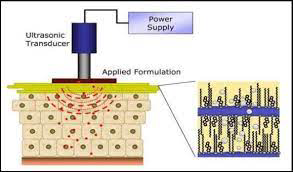 214
Intramuscular Administration
Absorption of drugs from i.m. sites is relatively rapid but much slower in comparison to i.v. injections.
Factors that determine rate of drug absorption from i.m. sites
1. Vascularity of the injection site: the decreasing order of blood flow rate to muscular tissues in which drugs are usually injected is: 
        Arm (deltoid) > Thigh (vastus lateralis) > Buttocks (gluteus maximus).
Since blood flow rate is often the rate-limiting step in absorption of drugs from i.m. sites, most rapid absorption is from deltoid muscles and slowest from gluteal region. The absorption rate decreases in circulatory disorders such as hypotension.
2. Lipid solubility and ionisation of drug: highly lipophilic drugs are absorbed rapidly by passive diffusion whereas hydrophilic and ionised drugs are slowly absorbed through capillary pores.
215
Intramuscular Administration
3. Molecular size of the drug: small molecules and ions gain direct access into capillaries through pores whereas macromolecules are taken up by the lymphatic system. Small peptides and fluids can cross the endothelial tissue of blood capillaries and lymph vessels by transport in small vesicles that cross the membrane, a process called as cytopemphis.
4. Volume of injection and drug concentration: a drug in concentrated injection and large volume is absorbed faster than when given in dilute form and small volume.
5. pH, composition and viscosity of injection vehicle: a solution of drug in acidic or alkaline pH (e.g. phenytoin, pH 12) or in a nonaqueous solvent such as propylene glycol or alcohol (e.g. digoxin) when injected intramuscularly result in precipitation of drug at the injection site followed by slow and prolonged absorption.
216
Subcutaneous Administration
Absorption of drugs from subcutaneous route site is slower than that from i.m. sites due to poor perfusion.
The rate of absorption of a drug from subcutaneous site can be increased in 2 ways
1. Enhancing blood flow to the injection site: by massage, application of heat, co-administration of vasodilators locally, or by exercise
2. Increasing the drug-tissue contact area: by co-administering the enzyme hyaluronidase that breaks down the connective tissue and permits spreading of drug solution over a wide area.
Because of relatively slow drug absorption from s.c.tissues, the region is very popular for controlled region is very popular for controlled release medications  like 
implants.
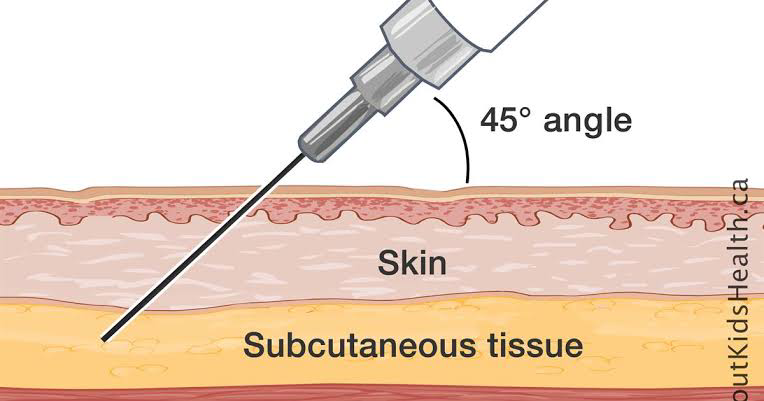 217
Pulmonary Administration
All drugs intended for systemic effects can be administered by inhalation since the large surface area of the alveoli, high permeability of the alveolar epithelium and rich perfusion permit extremely rapid absorption just like exchange of gases between the blood and the inspired air.
Drug delivery to lungs is largely dependent upon the particle size of the aerosolized droplets—particles larger than 10 microns impact on the mouth, throat or upper respiratory tract mucosa and do not reach the pulmonary tree whereas very small particles (0.6 microns) from which drug absorption is rapid, penetrate rapidly but are susceptible to easy exhalation.
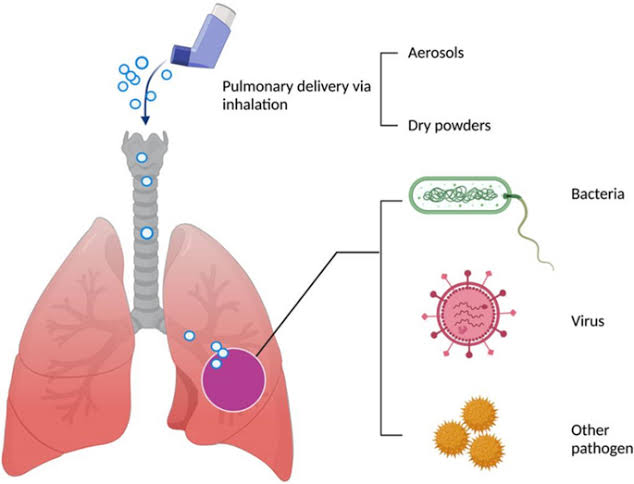 bronchodilators (salbutamol), anti-inflammatory steroids(beclomethasone) and antiallergics (cromolyn).
218
Intranasal Administration
Drug absorption from nasal mucosa is as rapid as observed after parenteral administration because of its rich vasculature and high permeability.
Two mechanisms for drug transport across the nasal mucosa 
 i) A faster rate that is dependent upon drug lipophilicity, and
ii)  A slower rate which is dependent upon drug molecular weight.
lipophilic drugs, 
                        rapid absorption by diffusion —-----up to 400 Daltons
               Satisfactory absorption                         —----- 1000 daltons
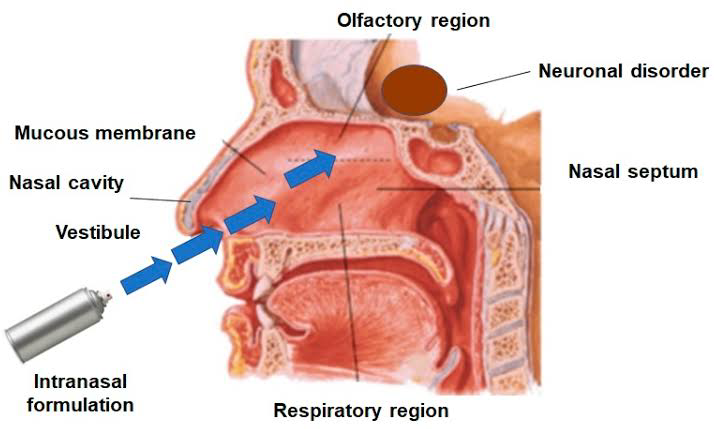 219
Intraocular Administration
Barrier to intraocular penetration of drugs is the cornea which possesses both hydrophilic and lipophilic characteristics.  thus, for optimum intraocular permeation, drugs should possess biphasic solubility.
pH of lachrymal fluid influences absorption of weak electrolytes .. On the other hand, pH of the formulation influences lachrymal output—higher pH decreases tear flow and promotes drug absorption whereas lower pH solutions increase lachrymation and subsequent drug loss due to drainage.
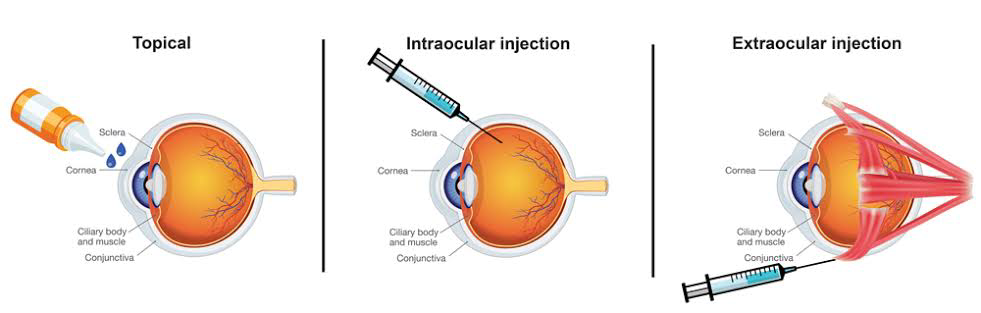 220
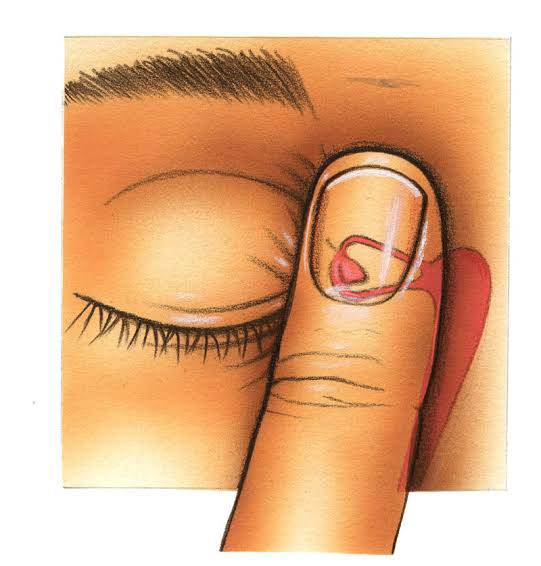 Intraocular administration
Rate of blinking  influences drainage loss. 
The volume of fluid instilled into the eyes also affects bioavailability and effectiveness of the drug. 
Human eye can hold around 10 μl of fluid; hence, instillation of small volume of drug solution in concentrated form increases its effectiveness than when administered in large volume in dilute form.
Viscosity imparters in the formulation increase bioavailability by prolonging drugs contact time with the eye.Oily solutions, ointments and gels show sustained drug action Systemic absorption of a drug with low therapeutic index  may precipitate undesirable toxic effects. 
Systemic Entry of drugs occur by way of absorption into lacrimal duct which drains lacrimal fluid into the nasal cavity and finally into the GIT. 
This can be prevented by simple eyelid closure or nasolacrimal occlusion by pressing the fingertip to the inside corner of the eye after drug instillation.
221
Vaginal Administration
Drugs meant for intravaginal application are generally intended to act locally in the treatment of bacterial or fungal infections or prevent conception. 
The route is now used for systemic delivery of contraceptives and other steroids, without the disadvantage of first-pass metabolism.
Controlled delivery and termination of drug action when desired, is possible with this route. 
Factors that  influence drug absorption from intravaginal site include 
i) pH of lumen fluids (4 to 5), 
ii) vaginal  secretions and 
iii) microorganisms present in the vaginal lumen which may metabolise the drug.
222
Absorption of Drugs from Non per os Extravascular Routes
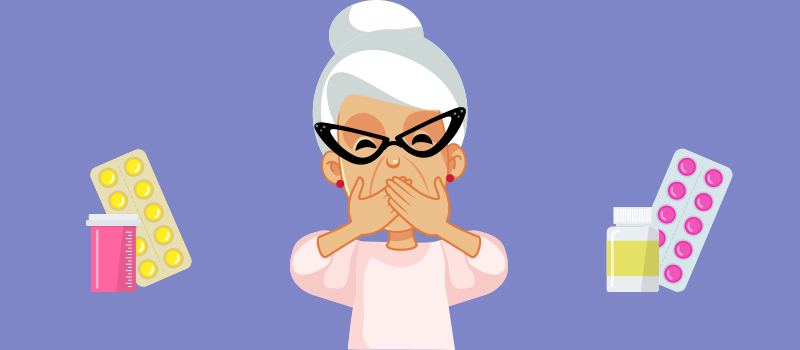 Drug absorption from all non-oral extravascular sites is governed by the same factors that influence absorption from GIT viz. the 
physicochemical properties of drug, 
formulation factors, and anatomic, 
physiologic and 
pathologic characteristics of the patient. 
This is so because the barrier to transport of drugs into the systemic circulation from all such sites is a lipoidal membrane similar to the GI barrier and the major mechanism in the absorption is passive diffusion. 
One of the major advantages of administering drugs by non-invasive transmucosal routes such as nasal, buccal, rectal, etc. is that greater systemic availability is attainable for drugs normally subjected to extensive presystemic elimination due to GI degradation and/or hepatic metabolism.
223
Various transmucosal non-invasive routes of drug administration to bypass presystemic elimination in GIT/liver
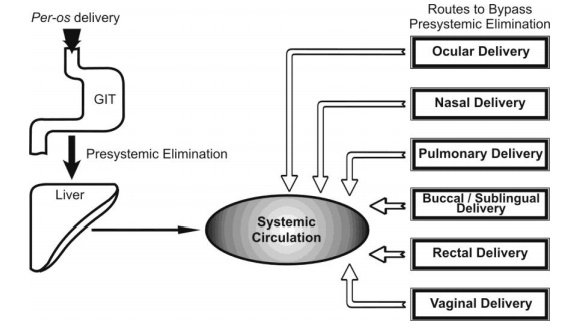 224
Buccal/Sublingual Administration
The two sites for oral mucosal delivery of drugs are:
1. Sublingual route: The drug is placed under the tongue and allowed to dissolve.
2. Buccal route: The medicament is placed between the cheek and the gum.
The barrier to drug absorption from these routes is the epithelium of oral mucosa. Passive diffusion is the major mechanism for absorption of most drugs; nutrients may be absorbed by carrier-mediated processes.  Advantages of these routes are: 
1. Rapid absorption and higher blood levels due to high vascularisation of the region and therefore particularly useful for administration of antianginal drugs.
2. No first-pass hepatic metabolism. 3. No degradation of drugs such as that encountered in the GIT  4. Presence of saliva facilitates both drug dissolution and its  subsequent permeation by keeping the oral mucosa moist. The barrier to drug absorption from these routes is the epithelium of oral mucosa. Passive diffusion is the major mechanism for absorption of most
drugs; nutrients may be absorbed by carrier-mediated processes Some of the advantages of these routes are: 1. Rapid absorption and higher blood levels due to high vascularisation of the region and therefore particularly useful for administration of antianginal drugs.
2. No first-pass hepatic metabolism 3. No degradation of drugs such as that encountered in the GIT  
4. Presence of saliva facilitates both drug dissolution and its subsequent permeation by keeping the oral mucosa moist.
225
Notable factors to be considered in the oral mucosal delivery of drugs are
1. Lipophilicity of drug: Slightly higher lipid solubility than that required for GI absorption is necessary for passive permeation.
2. Salivary secretion: In addition to high lipid solubility, the drug should be soluble in aqueous buccal fluids i.e. biphasic solubility of drug is necessary for absorption; absorption is delayed if the mouth is dry.
3. pH of the saliva: Usually around 6, the buccal pH favours absorption of drugs which remain unionised. 4. Binding to oral mucosa: Systemic availability of drugs that bind to oral mucosa is poor. 
5. Storage compartment: For some drugs such as buprenorphine, a storage compartment in the buccal mucosa appears to exist which is responsible for the slow absorption of drugs.
226